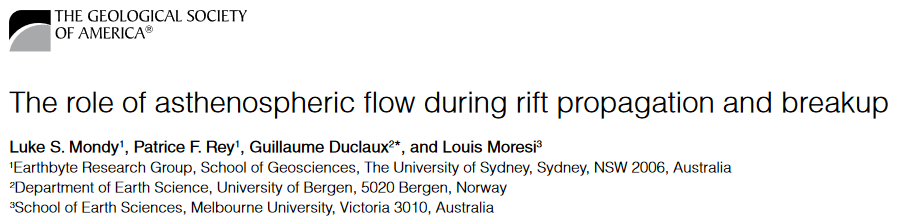 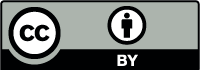 The role of asthenospheric flow during rift propagation and breakup
Luke Mondy1, Patrice Rey1, Guillaume Duclaux2 , Louis Moresi3
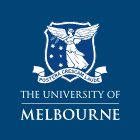 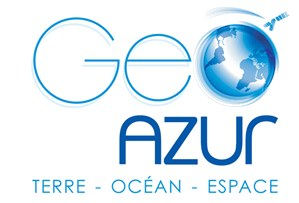 1. EarthByte Group, Basin GENESIS Hub, The University of Sydney, NSW, Australia.
2. Université Côte d’Azur, CNRS, OCA, IRD, Géoazur, 06560 Valbonne, France.,
3. School of Earth Sciences, Melbourne University, Victoria 3010, Australia.
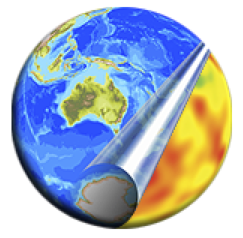 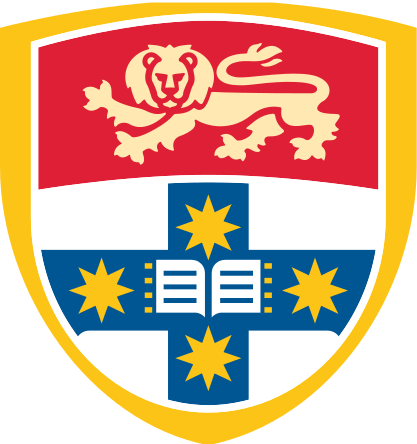 Initial motivations
Interested in 3D problems
Things we can’t represent in 2D models

Got access to two(!) big supercomputers

Had a Underworld working nicely
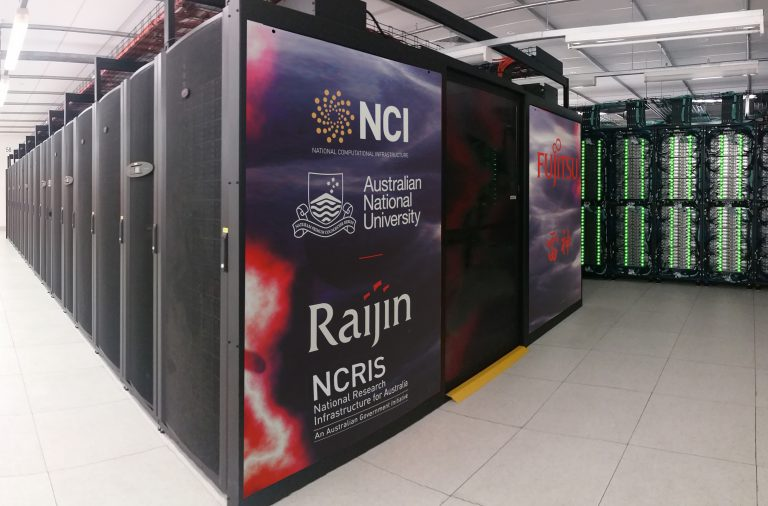 http://www.underworldcode.org/
Rifting close to an Euler pole
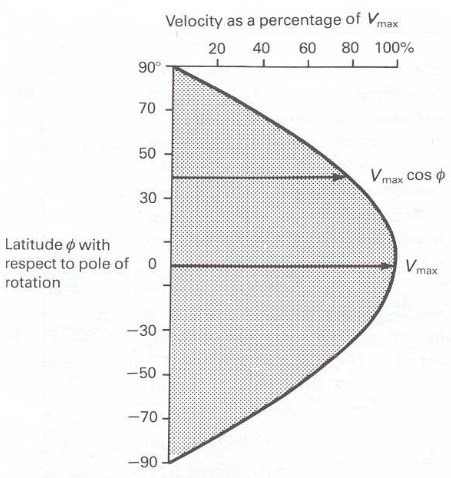 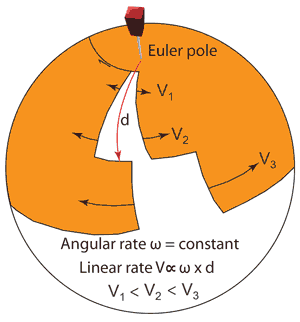 Lundin et al., 2014
Kearey et al., 2009
Rifting close to an Euler pole
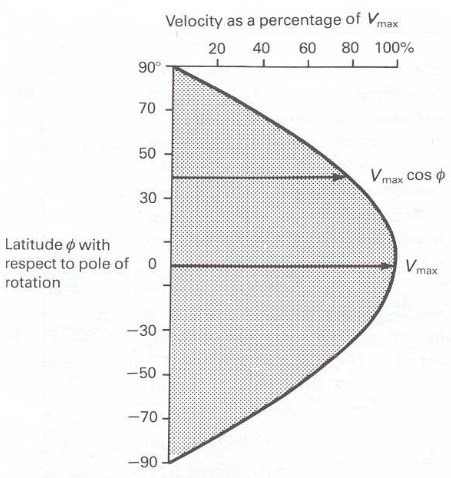 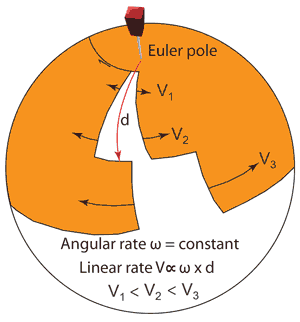 Lundin et al., 2014
Kearey et al., 2009
Rifting close to an Euler pole
.
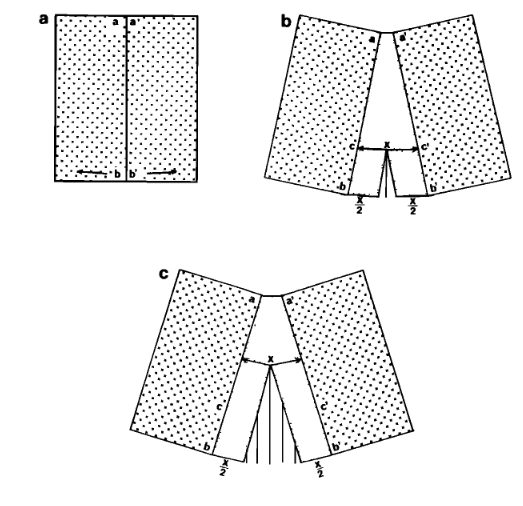 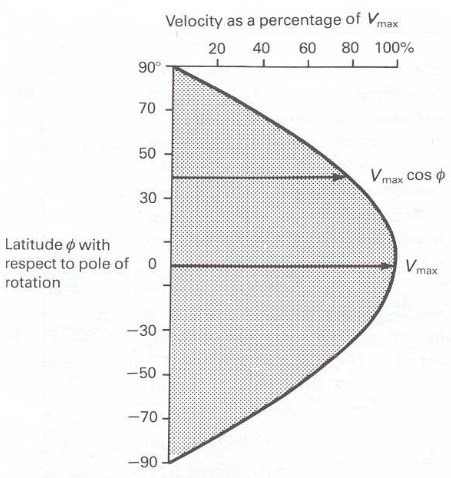 Martin, 1984
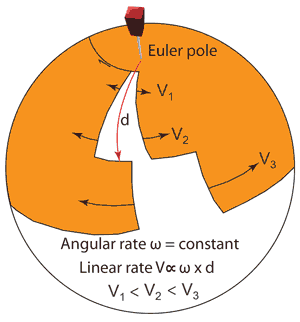 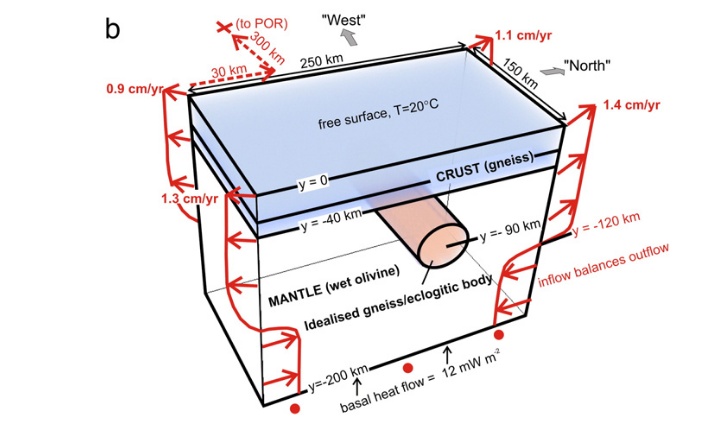 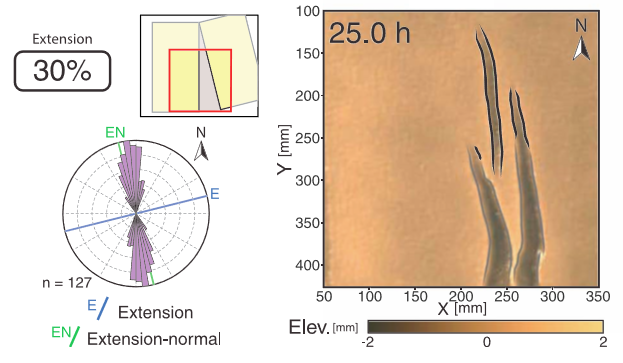 Ellis et al., 2011
Lundin et al., 2014
Molnar et al., 2017
Kearey et al., 2009
Numerical experiments: Domain and rheology
Domain: 500 km x 1000 km x 180 km
Resolution: 256 x 512 x 96 (~1.88 km elements)
Total particles: ~2.5 billion
Rheology
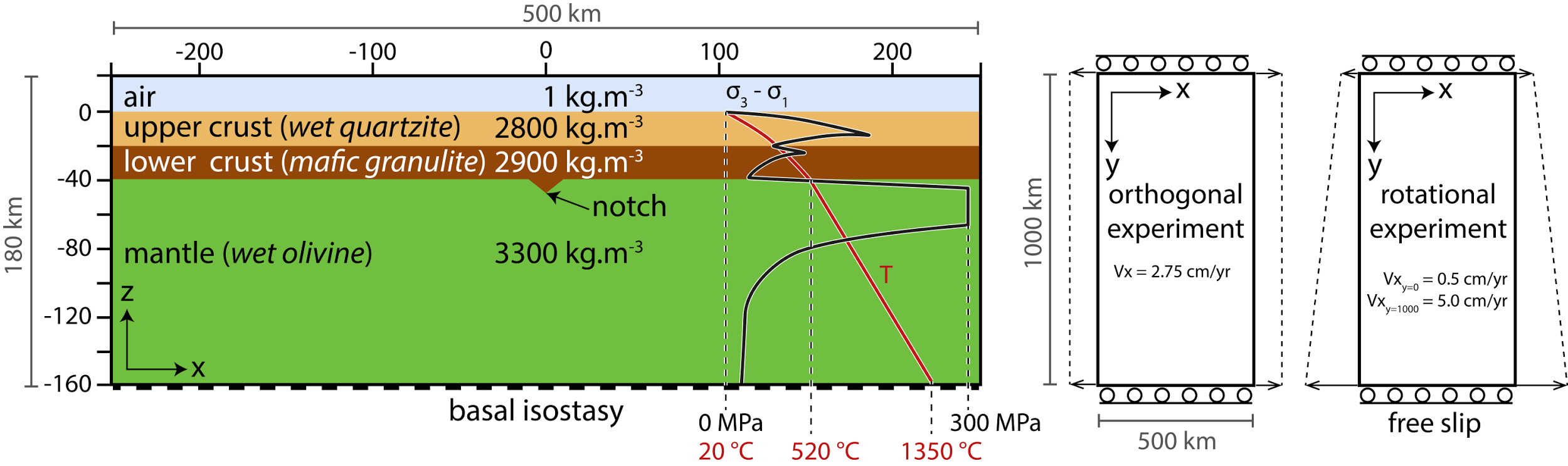 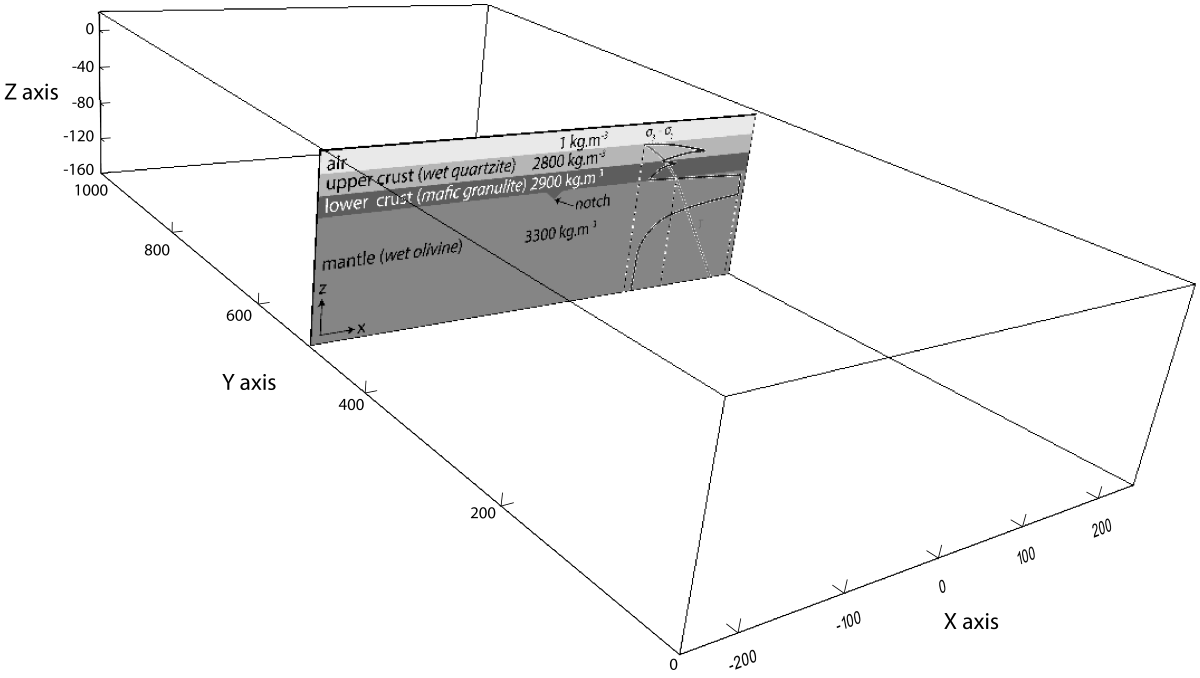 Gerya, T. (2009). Introduction to numerical geodynamic modelling. Cambridge University Press.
Numerical experiments: boundary conditions
Two experiments
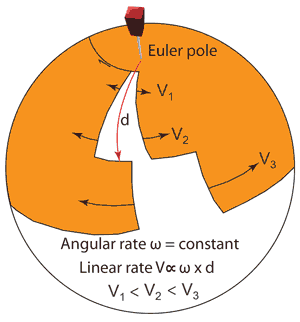 0
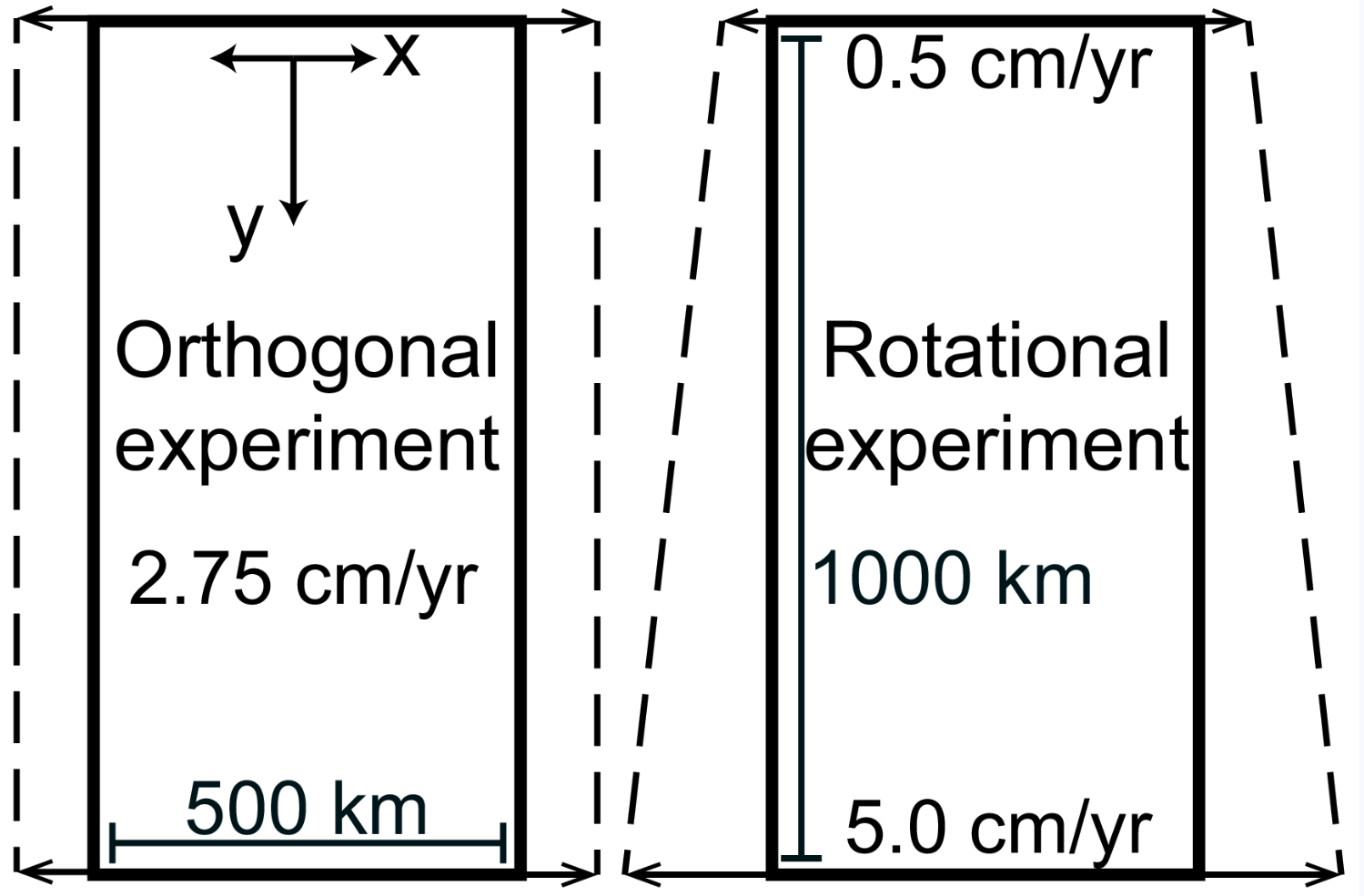 Y axis (km)
500
1000
Numerical experiments: boundary conditions
Euler pole
“Slow end”
0
Two experiments
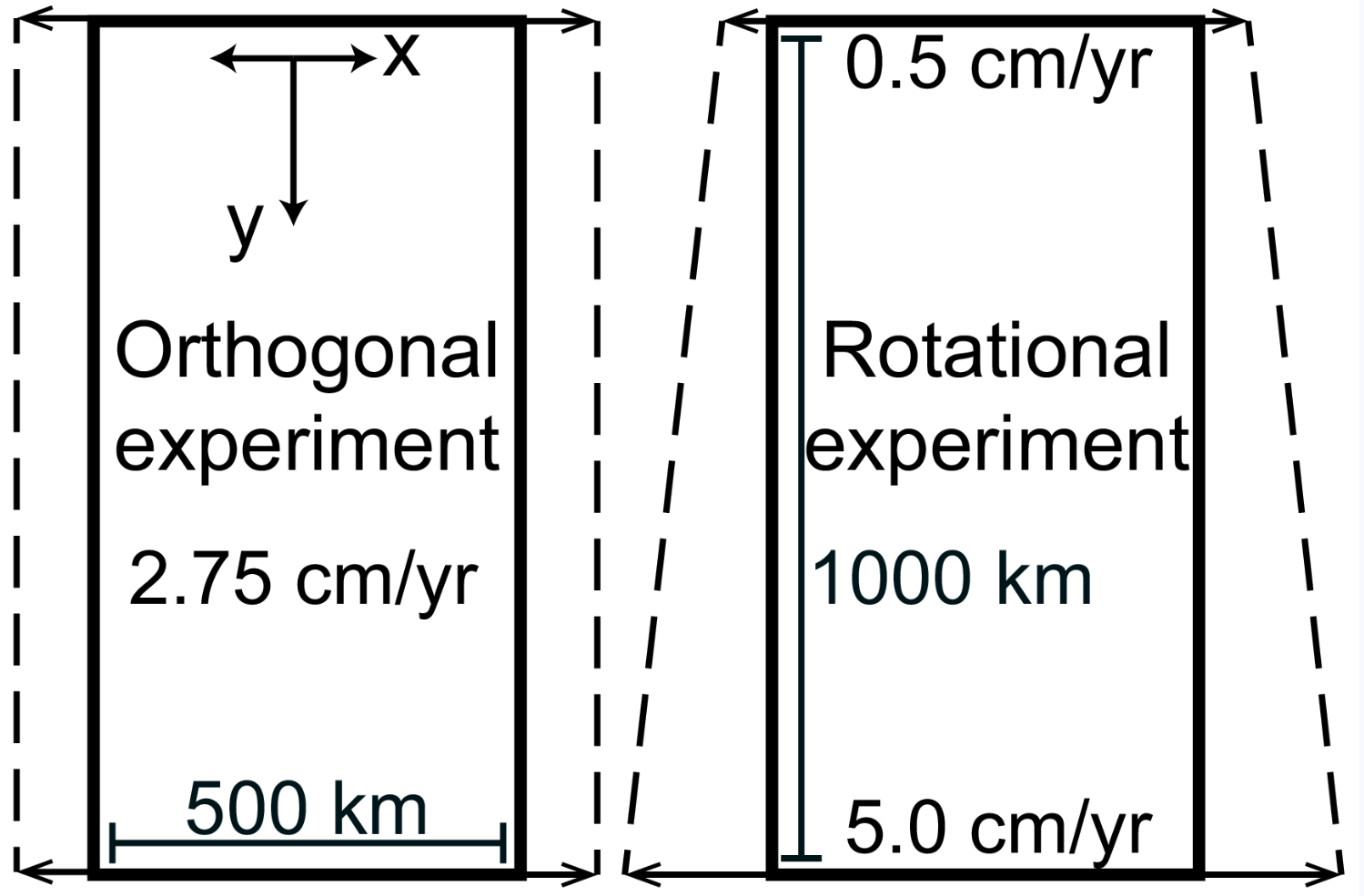 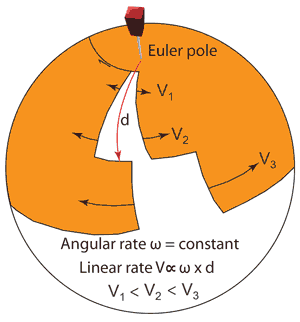 Y axis (km)
500
0
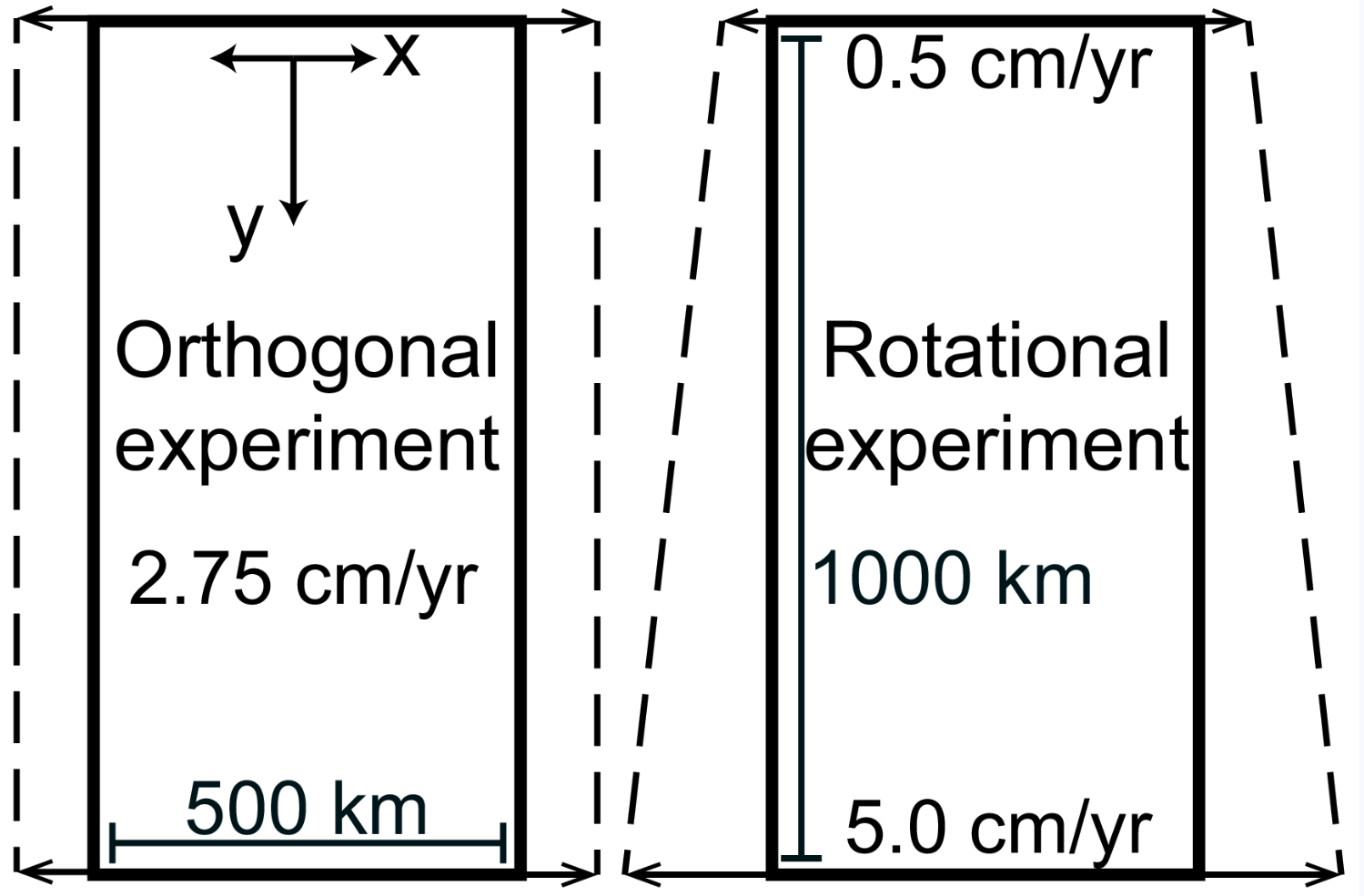 1000
“Fast end”
Y axis (km)
500
1000
Exploring the results: Overview
Orthogonal experiment
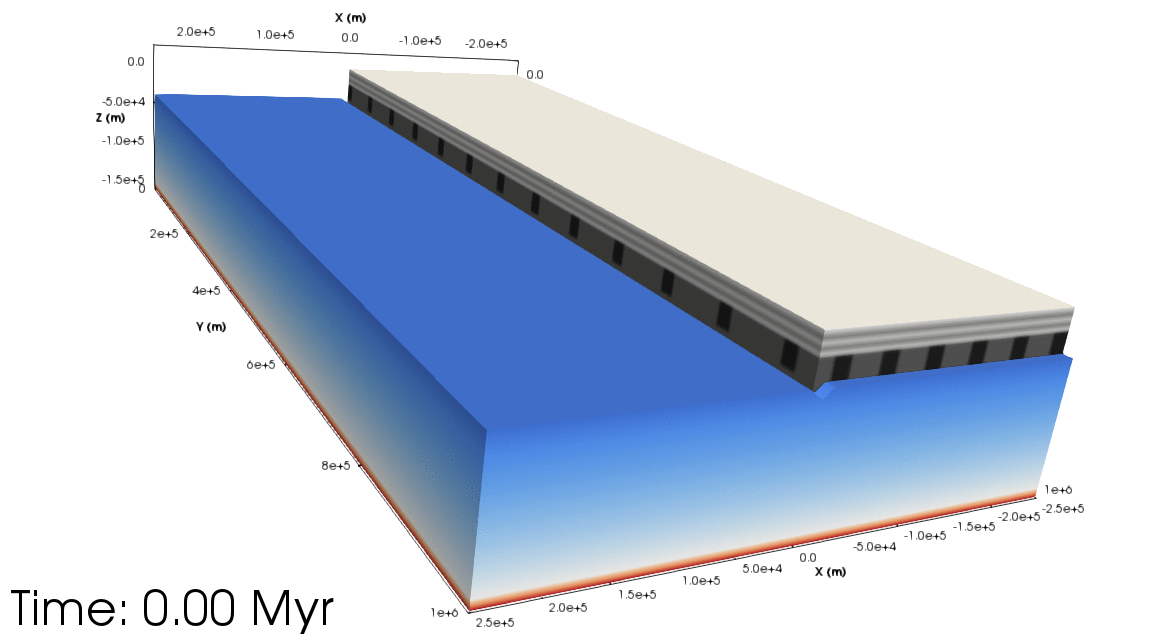 Upper crust
Lower crust
Lithospheric mantle
Asthenosphere
Exploring the results: Overview
Orthogonal experiment
Rotational experiment
Slow end
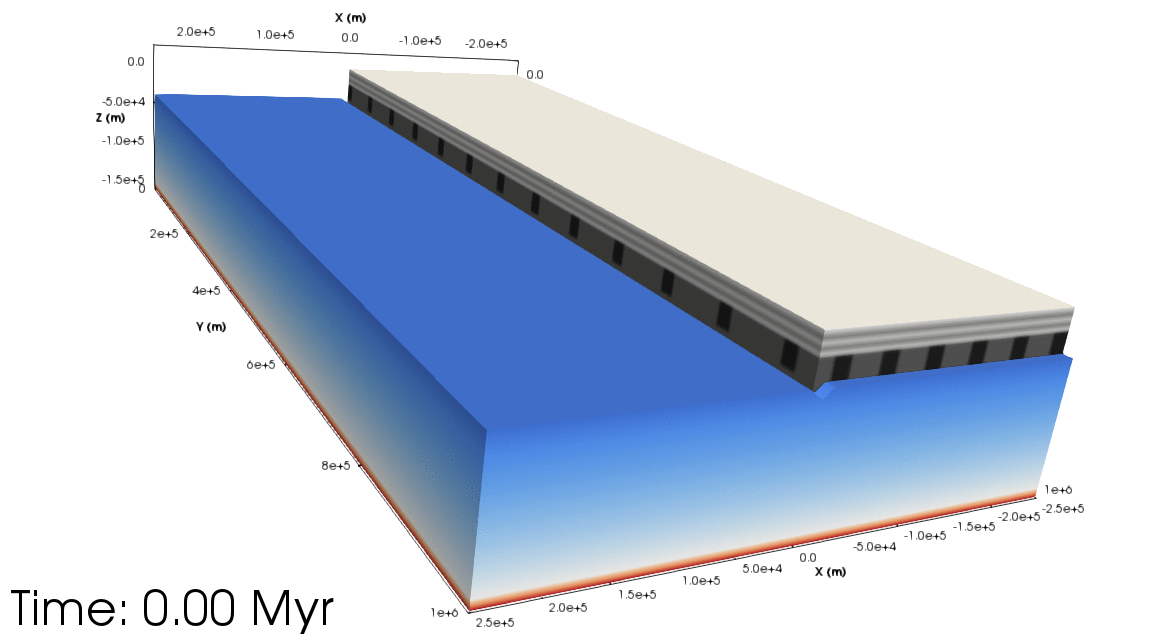 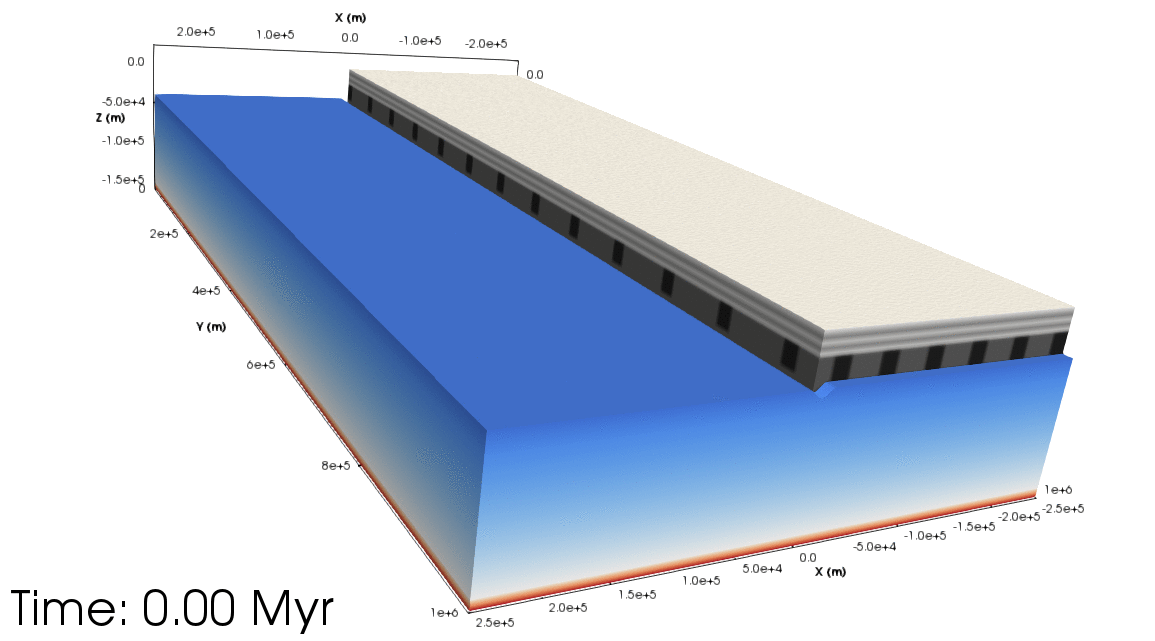 Fast end
Exploring the results: tectonic regimes
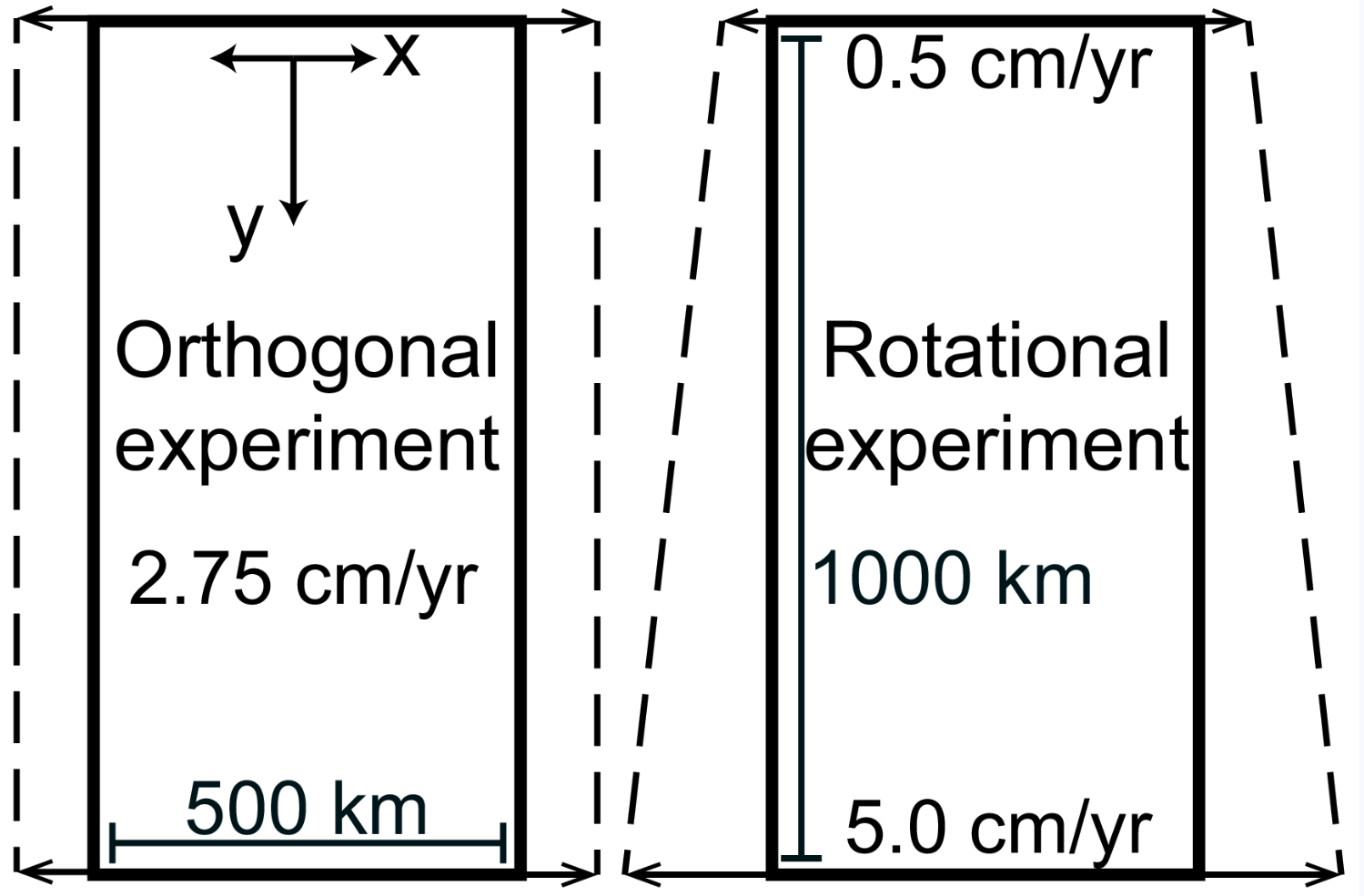 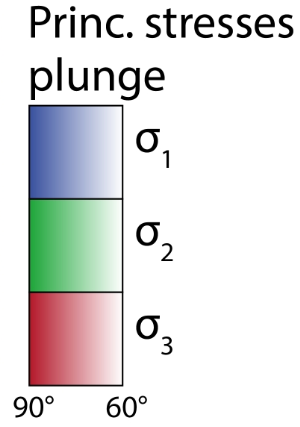 Orthogonal experiment
- Extensional
- Strike-slip
Time: 0.5 Myr
Ext.: 2.75%
Time: 1.5 Myr
Ext.: 8%
Time: 3.6 Myr
Ext.: 20%
Time: 6.0 Myr
Ext.: 33%
- Compressional
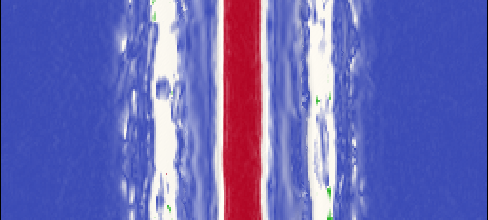 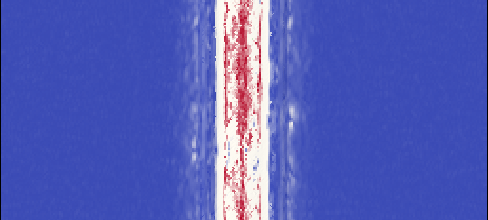 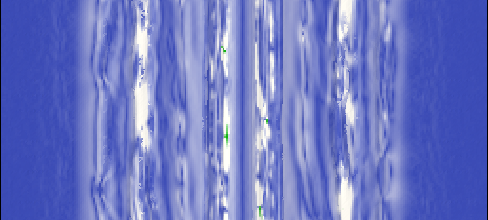 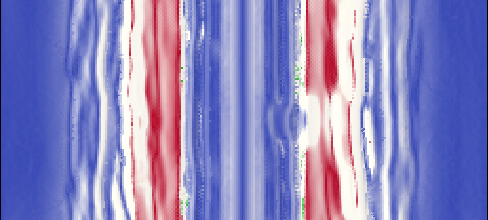 400
600
-200
-200
-200
-200
0
0
0
0
200
200
200
200
Exploring the results: tectonic regimes
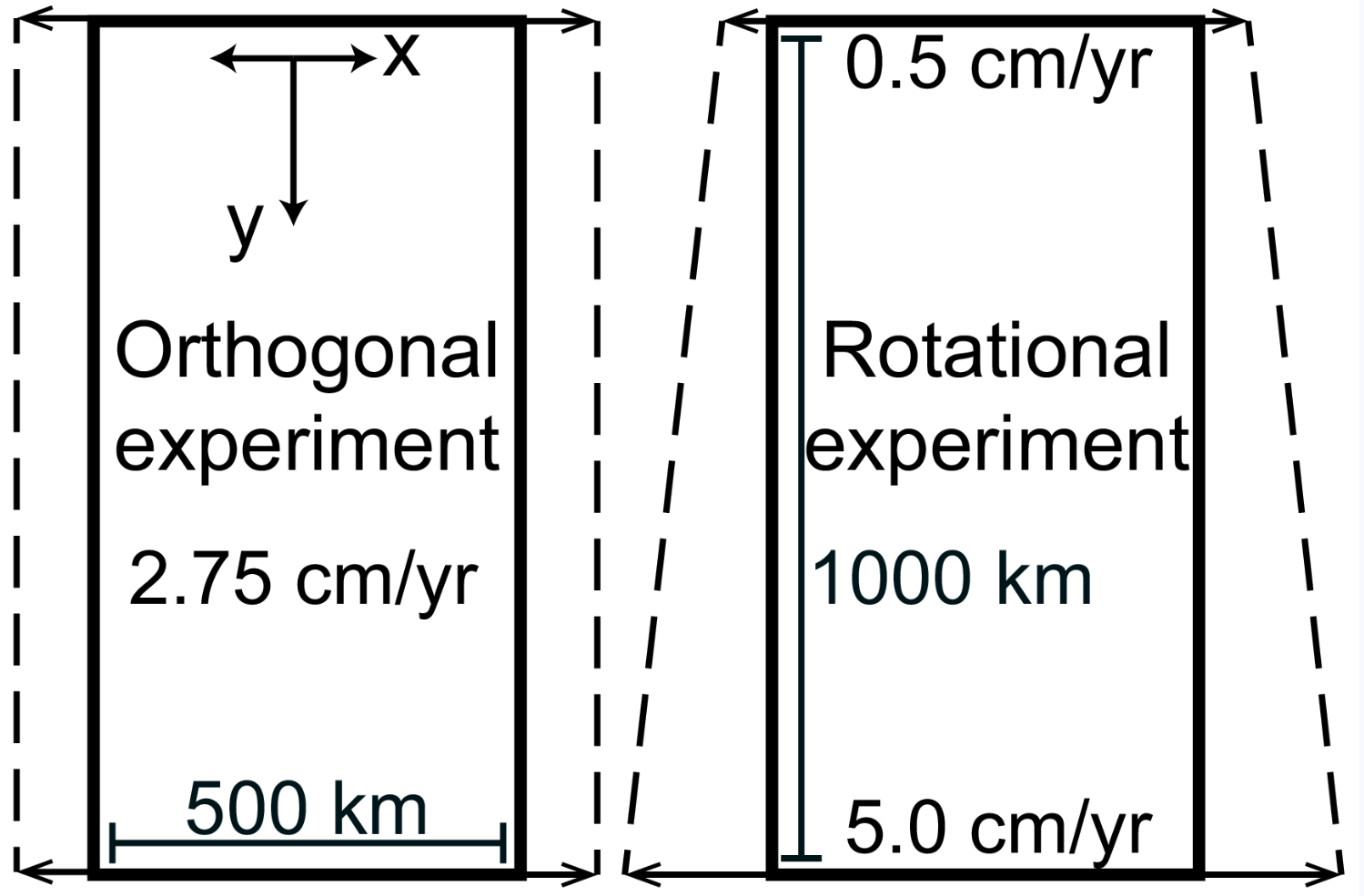 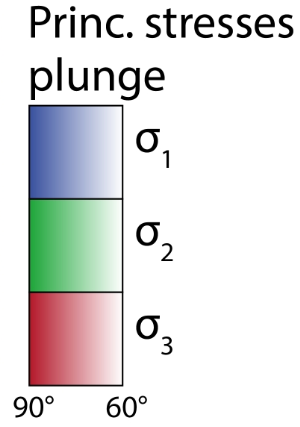 Orthogonal experiment
- Extensional
- Strike-slip
Time: 0.5 Myr
Ext.: 2.75%
Time: 1.5 Myr
Ext.: 8%
Time: 3.6 Myr
Ext.: 20%
Time: 6.0 Myr
Ext.: 33%
- Compressional
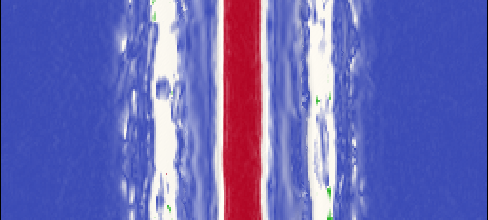 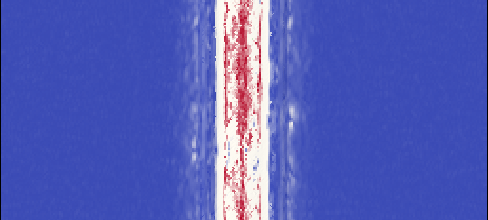 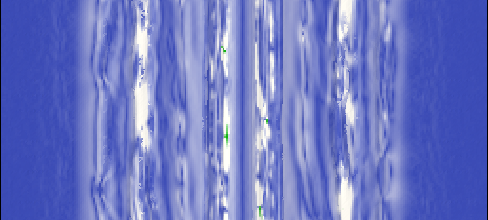 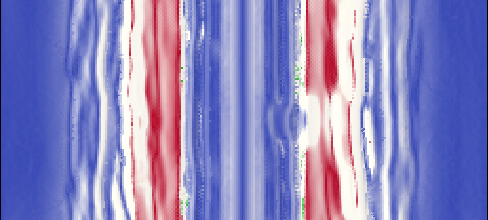 400
600
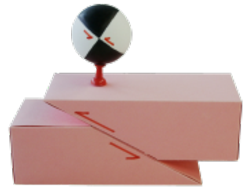 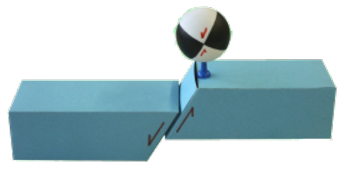 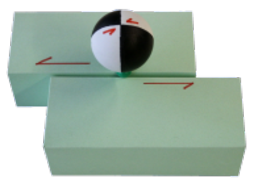 -200
-200
-200
-200
0
0
0
0
200
200
200
200
Exploring the results: tectonic regimes
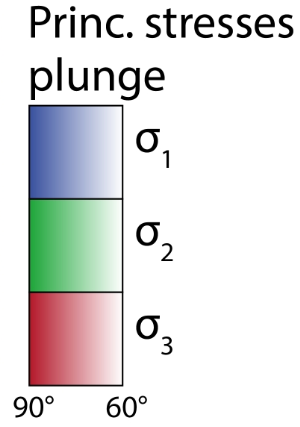 Orthogonal experiment
- Extensional
- Strike-slip
Time: 0.5 Myr
Ext.: 2.75%
Time: 1.5 Myr
Ext.: 8%
Time: 3.6 Myr
Ext.: 20%
Time: 6.0 Myr
Ext.: 33%
- Compressional
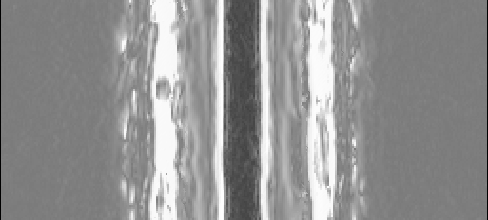 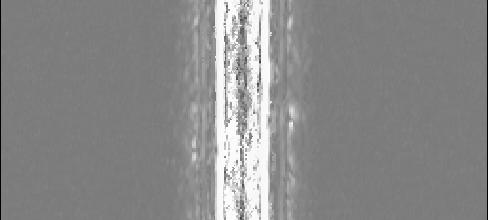 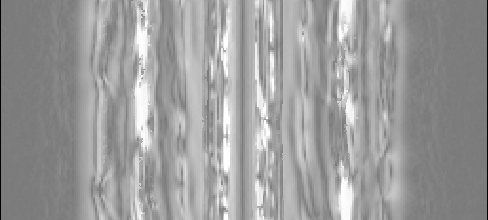 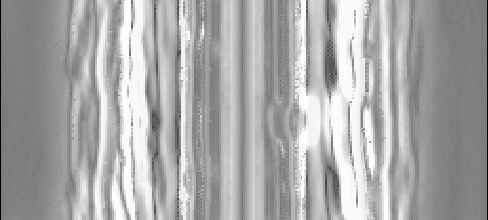 400
600
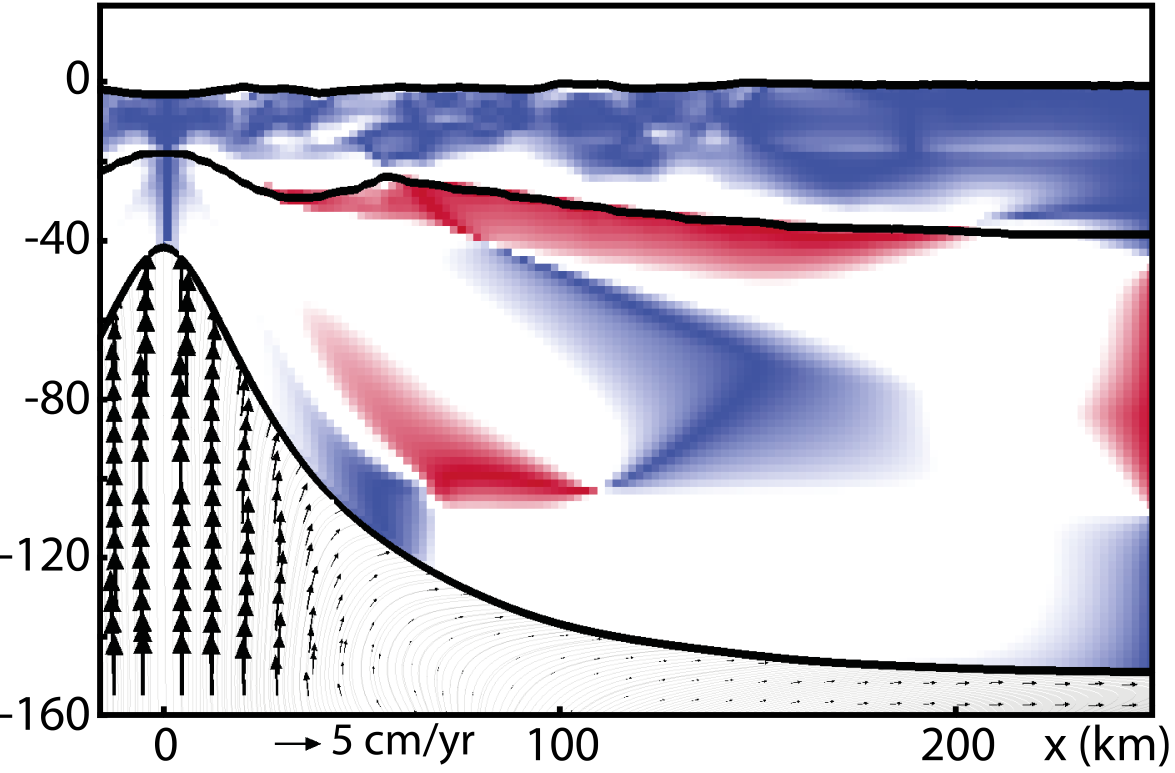 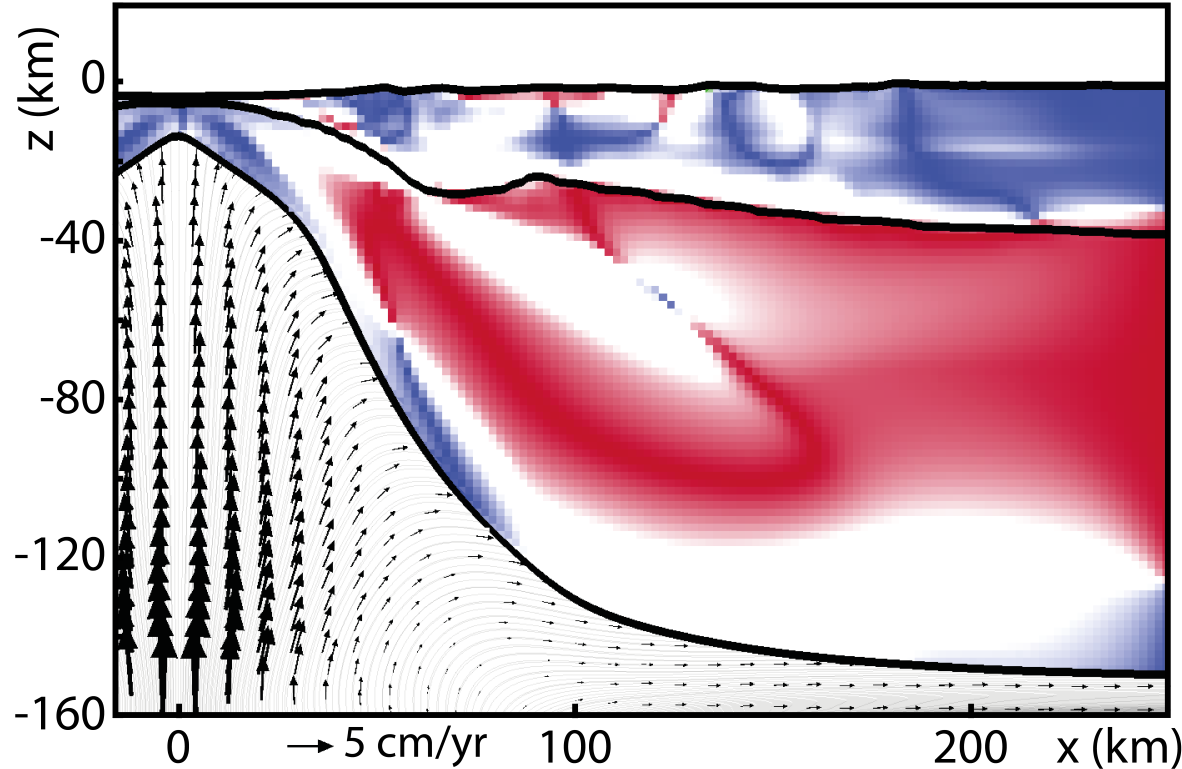 -200
-200
-200
-200
0
0
0
0
200
200
200
200
Exploring the results: tectonic regimes
Rotational experiment
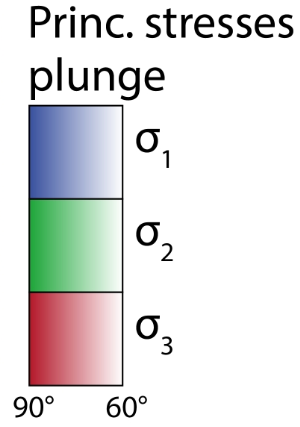 - Extensional
Time: 0.5 Myr
Ext.: 0.5%, 2.75%, 5%
Time: 1.5 Myr
Ext.: 1.5%, 8%, 15%
Time: 3.6 Myr
Ext.: 3.6%, 20%, 36%
Time: 6.0 Myr
Ext.: 6%, 33%, 60%
- Strike-slip
0
Slow end
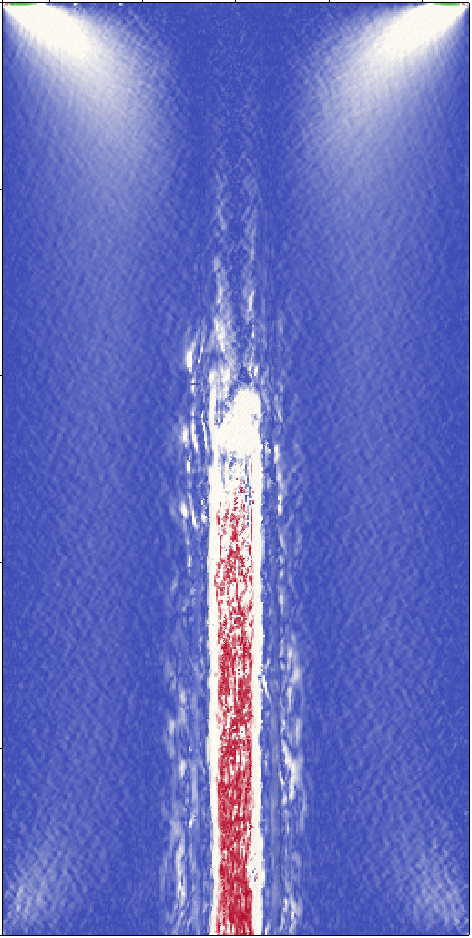 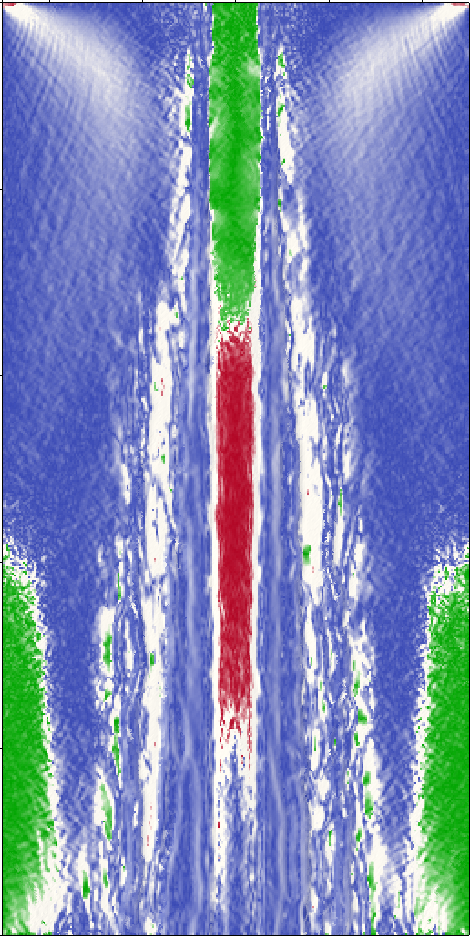 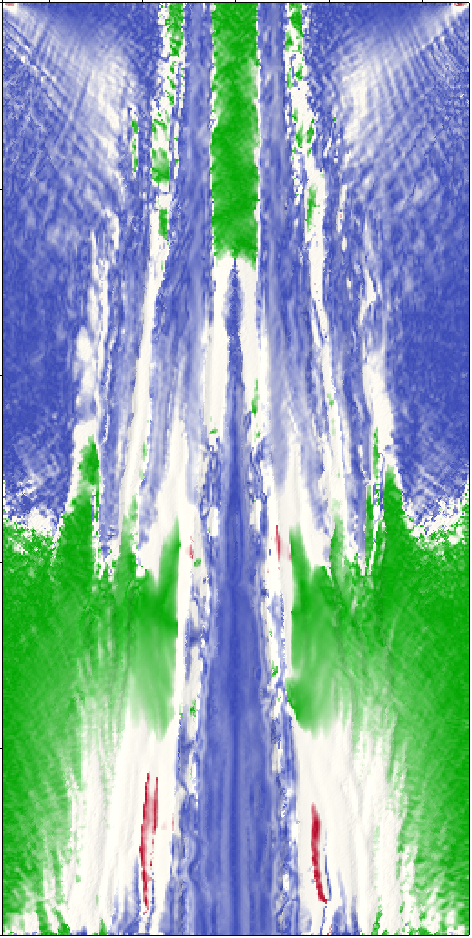 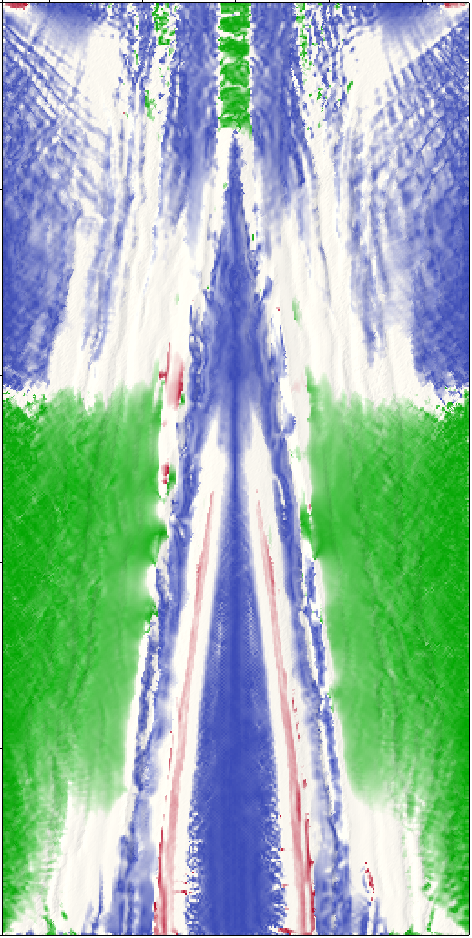 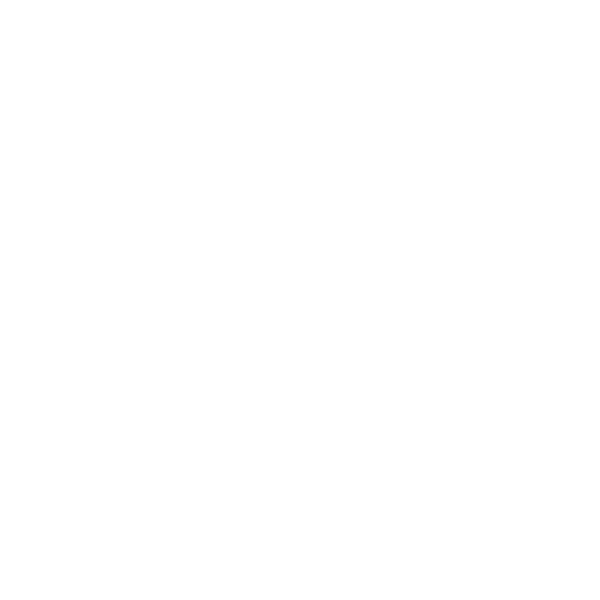 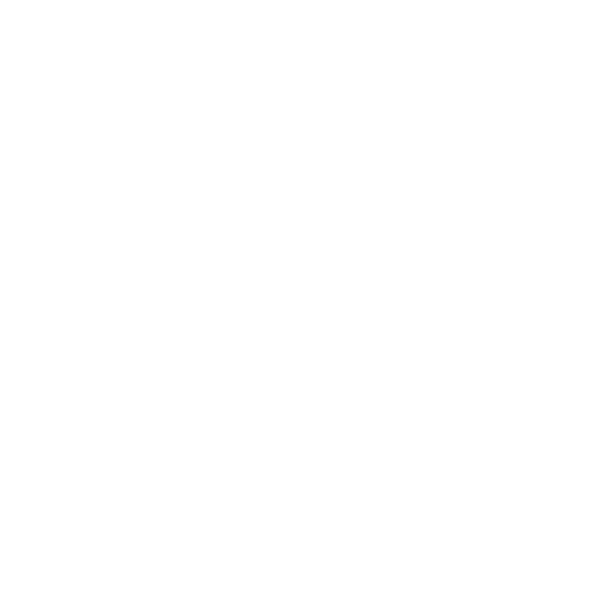 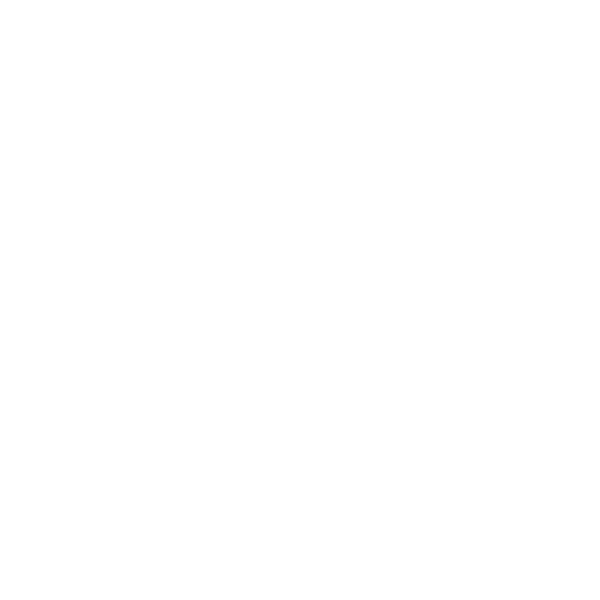 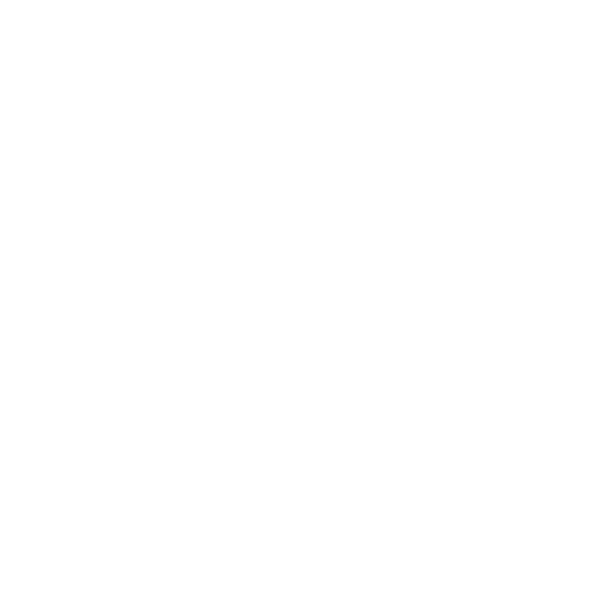 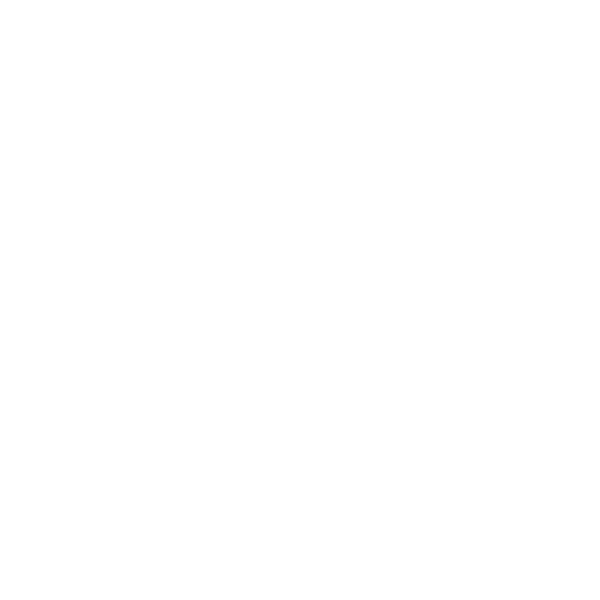 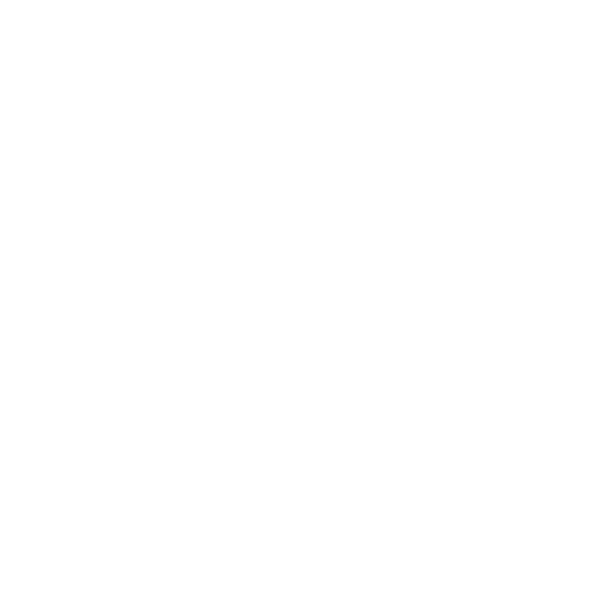 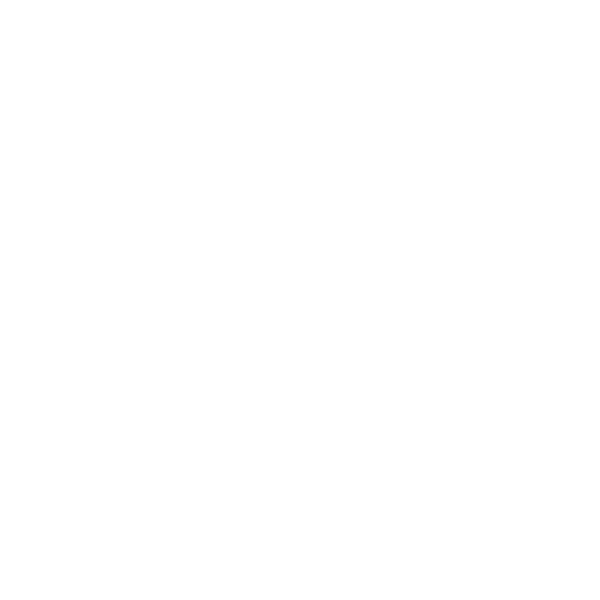 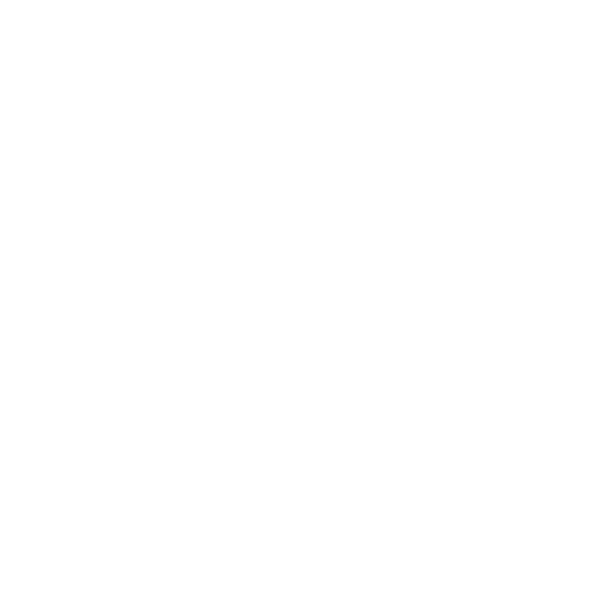 - Compressional
200
400
600
800
1000
Fast end
-200
-200
-200
-200
0
0
0
0
200
200
200
200
Exploring the results: tectonic regimes
Rotational experiment
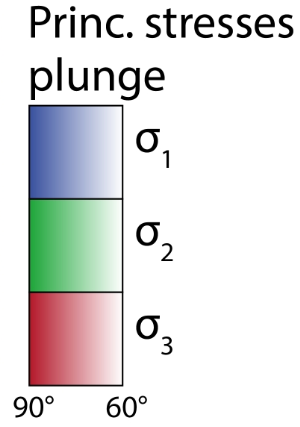 - Extensional
Time: 0.5 Myr
Ext.: 0.5%, 2.75%, 5%
Time: 1.5 Myr
Ext.: 1.5%, 8%, 15%
Time: 3.6 Myr
Ext.: 3.6%, 20%, 36%
Time: 6.0 Myr
Ext.: 6%, 33%, 60%
- Strike-slip
0
Slow end
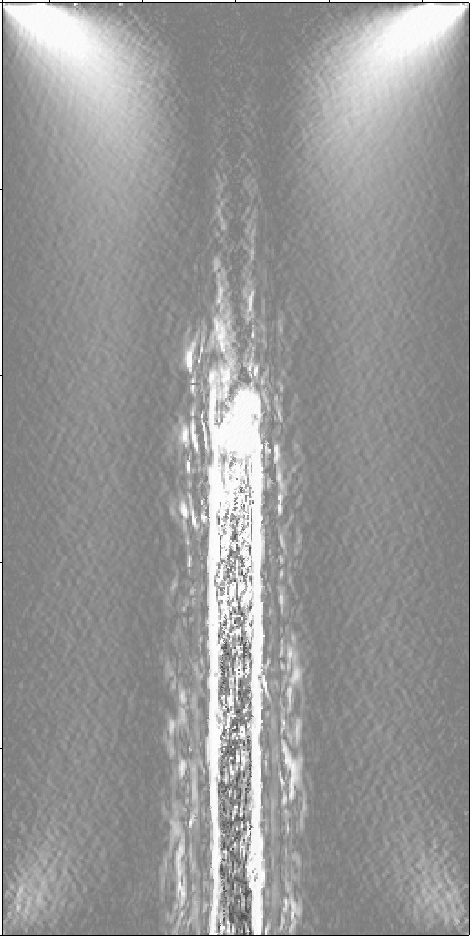 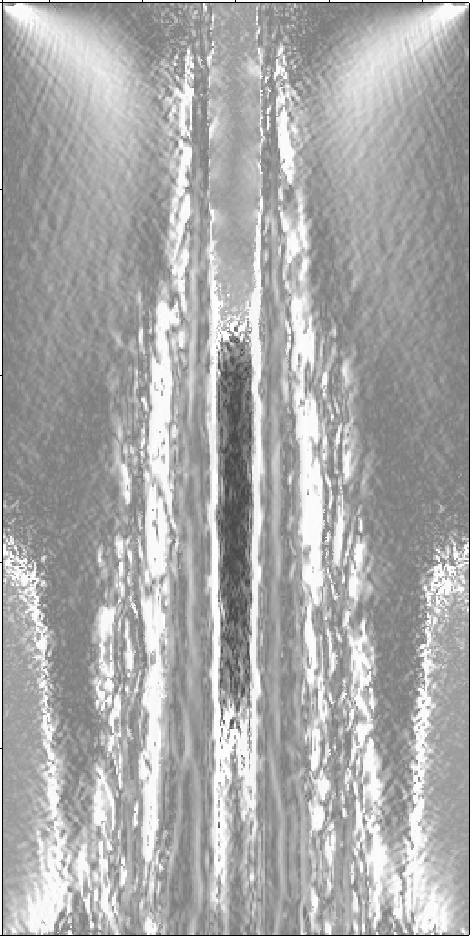 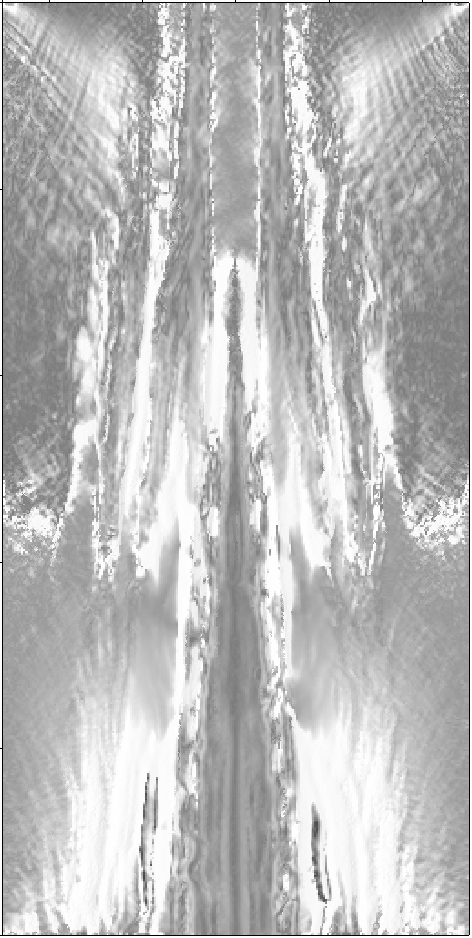 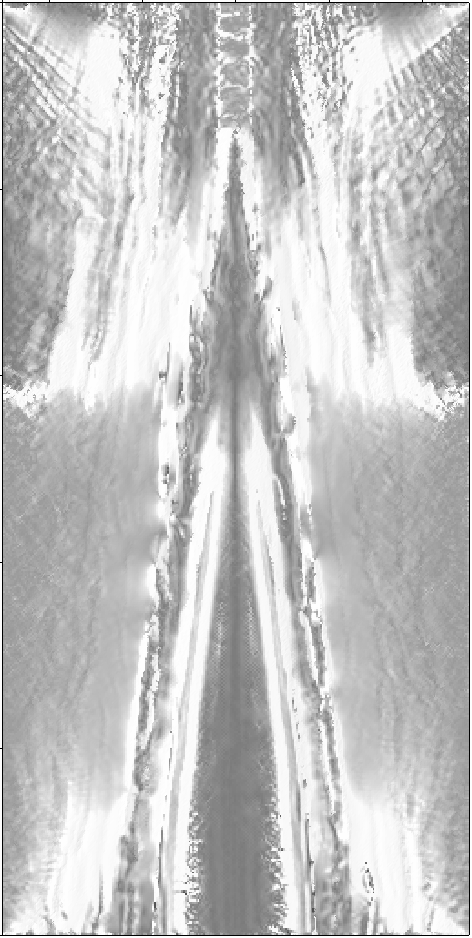 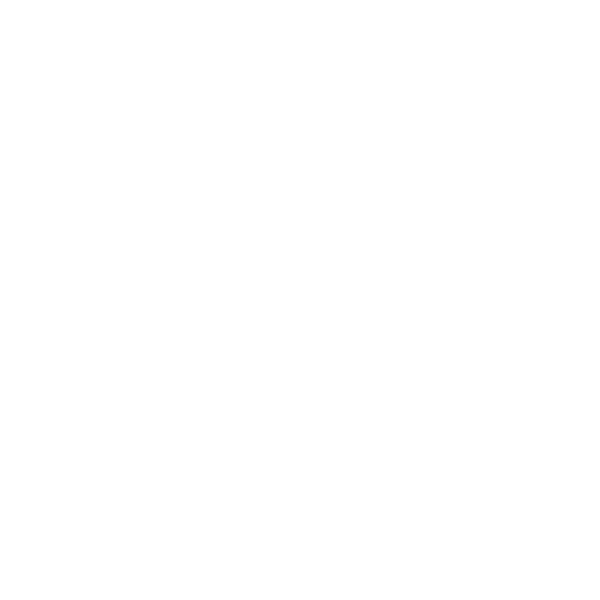 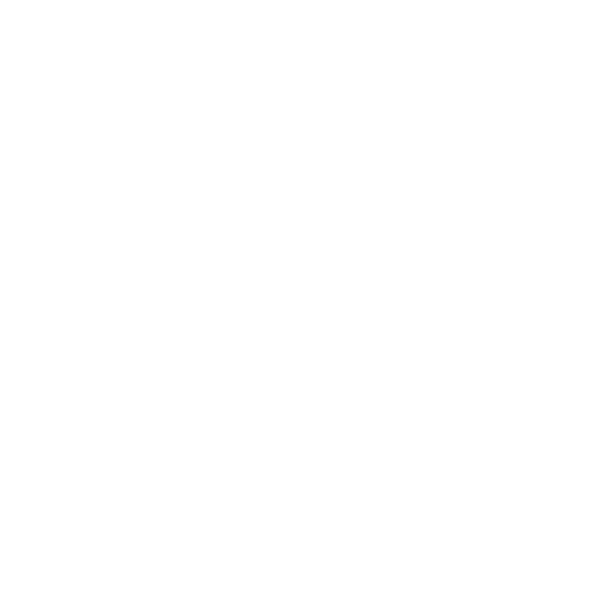 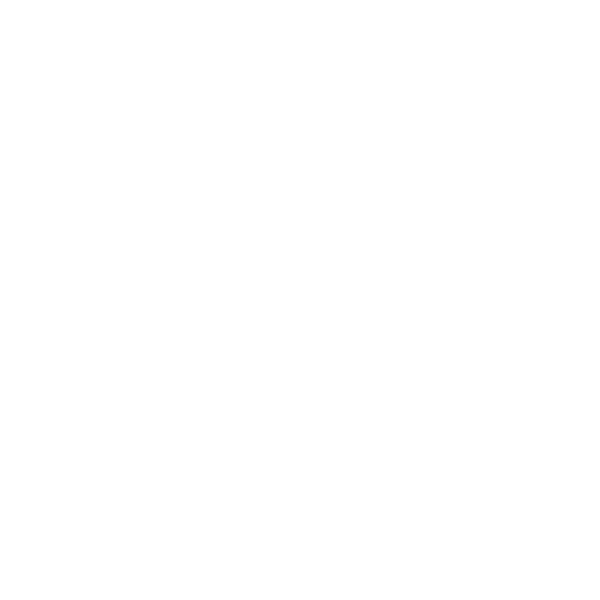 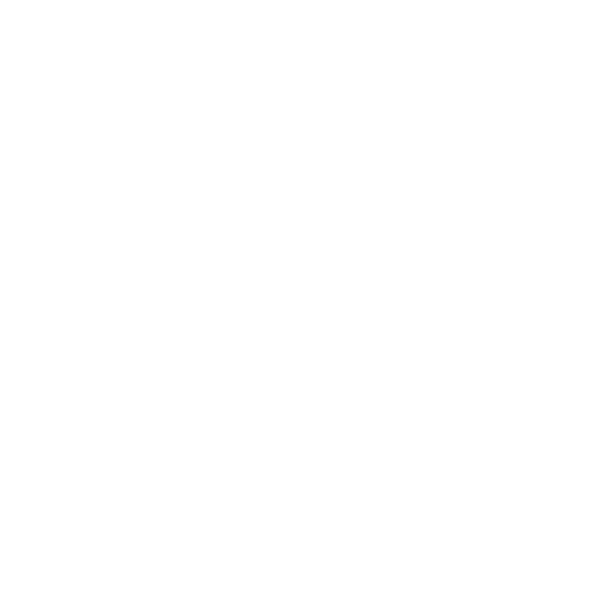 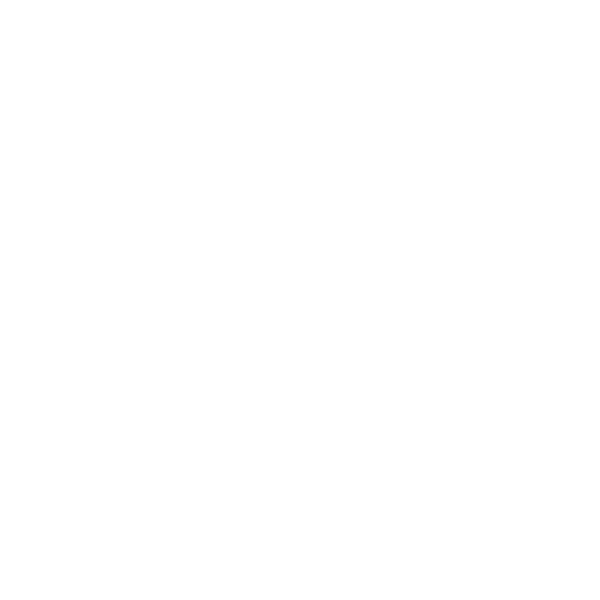 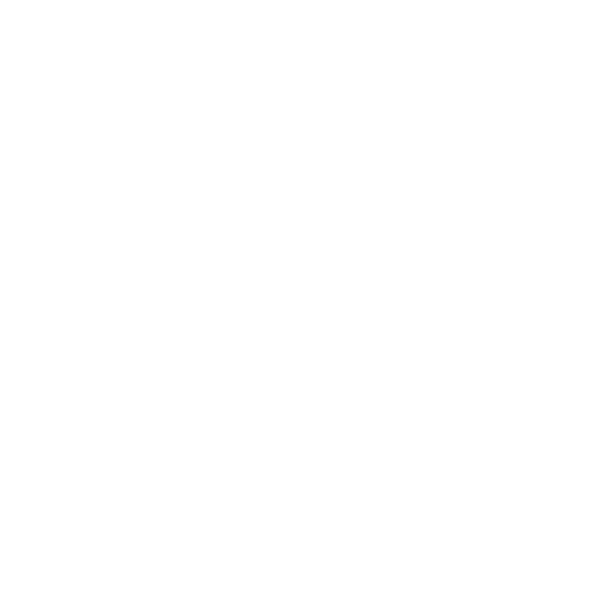 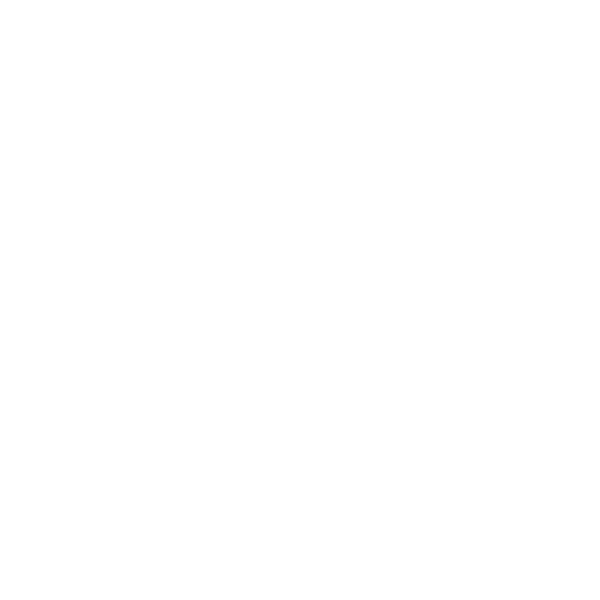 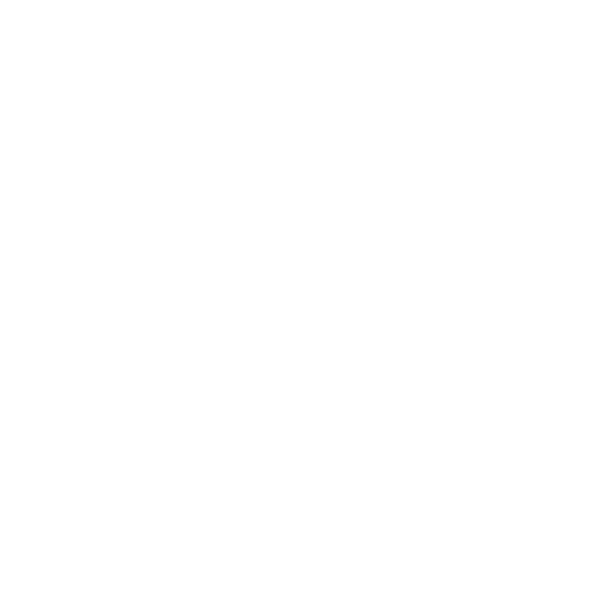 - Compressional
200
400
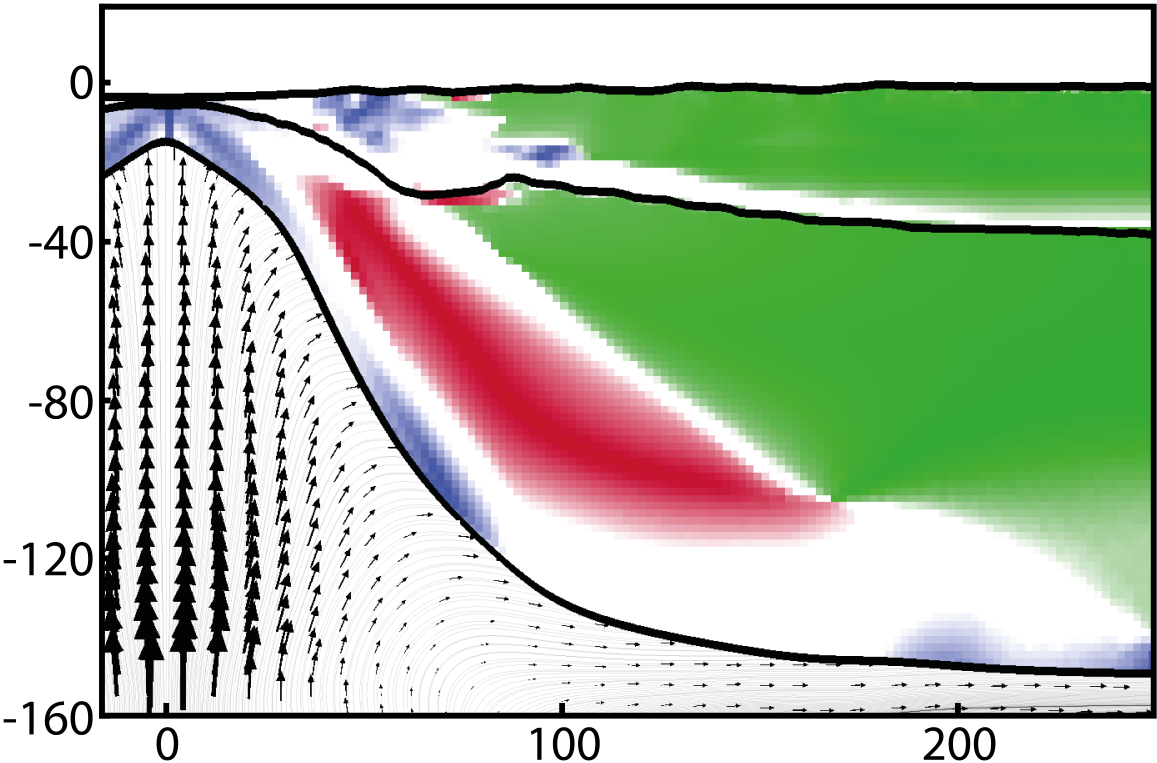 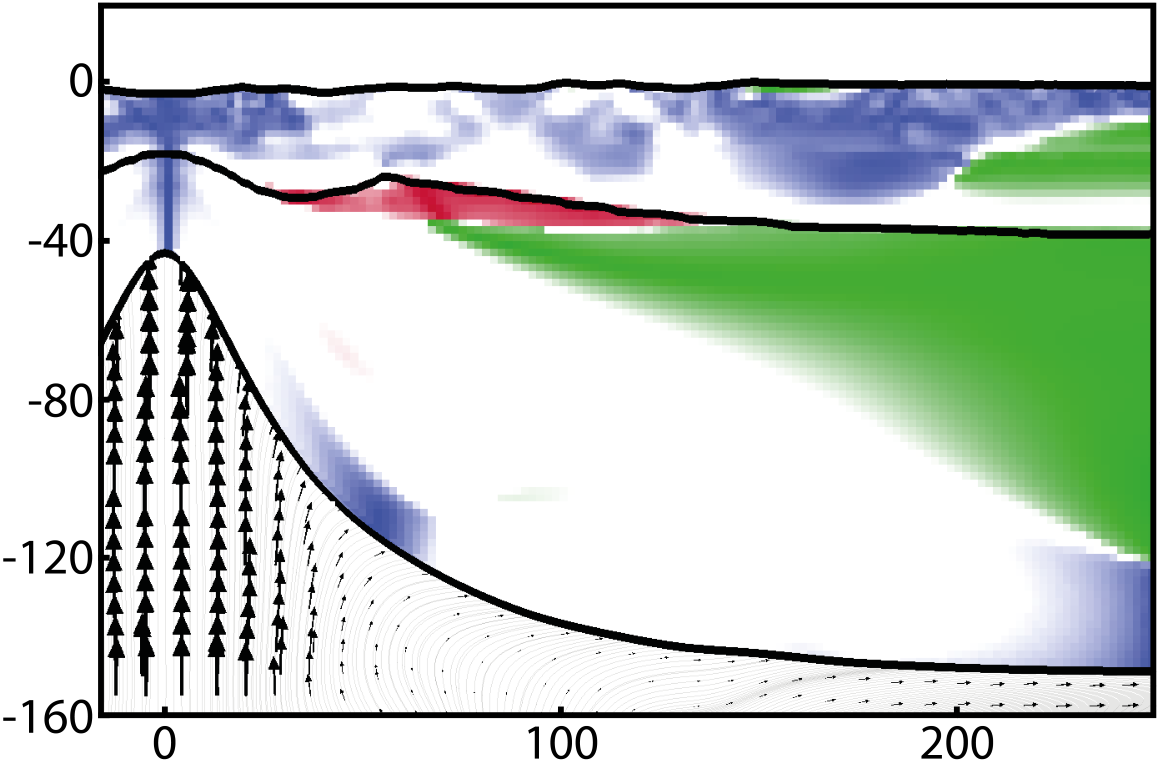 600
800
1000
Fast end
-200
-200
-200
-200
0
0
0
0
200
200
200
200
Interpretation
Rift push:
Density differences inducing buoyancy forces

Imposing horizontal stresses on the margins
A
B
Pressure
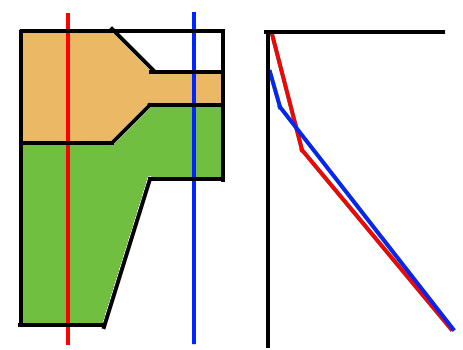 A -> B
Crust
Mantle
Depth
A <- B
Astheno
Davis, M., & Kusznir, N. (2002). Are buoyancy forces important during the formation of rifted margins?. Geophysical Journal International, 149(2), 524-533.
Huismans, R. S., Podladchikov, Y. Y., & Cloetingh, S. (2001). Transition from passive to active rifting: relative importance of asthenospheric doming and passive extension of the lithosphere. Journal of Geophysical Research: Solid Earth, 106(B6), 11271-11291.
Interpretation
Orthogonal experiment
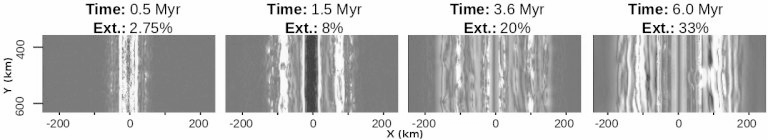 A
B
Pressure
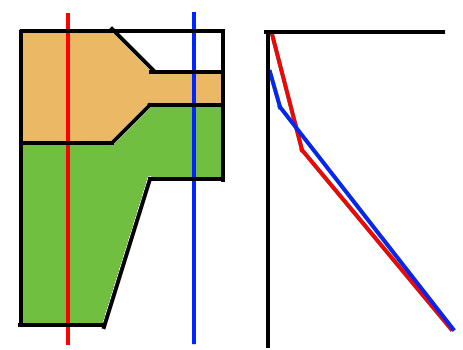 A -> B
Crust
Mantle
Depth
A <- B
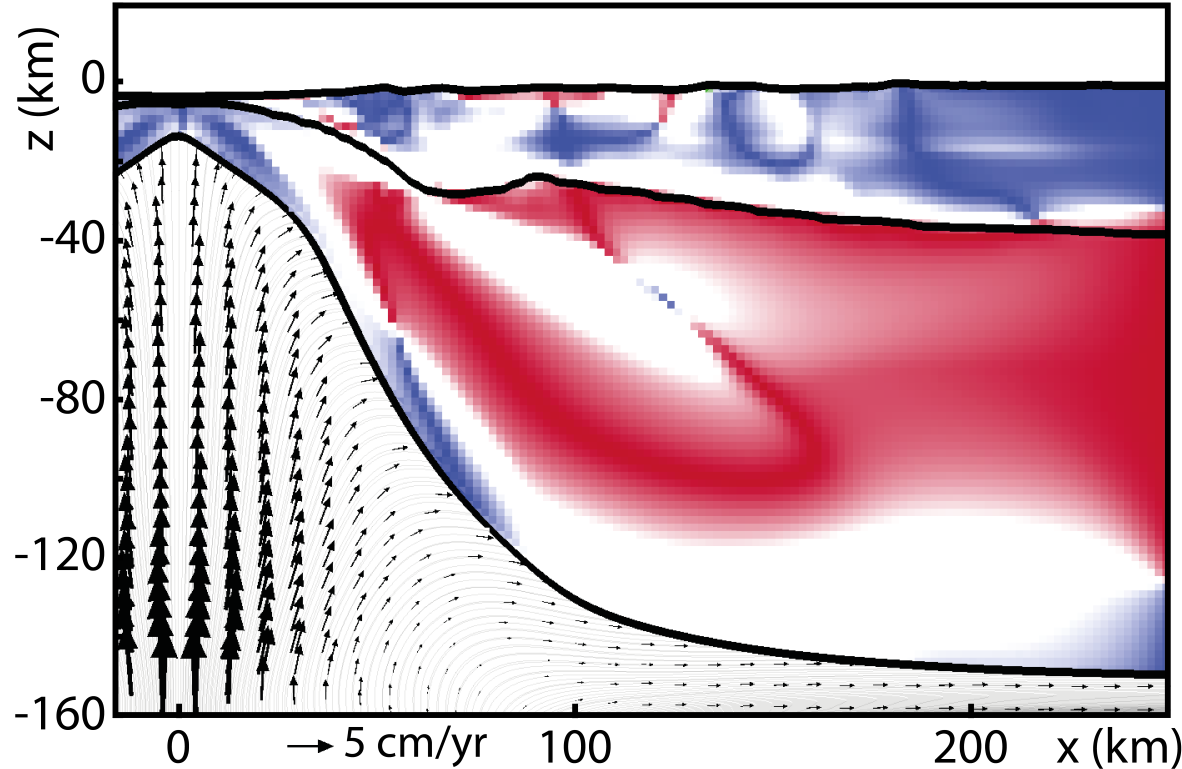 Astheno
Interpretation
Orthogonal experiment
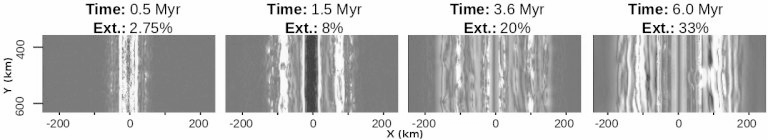 A
B
Pressure
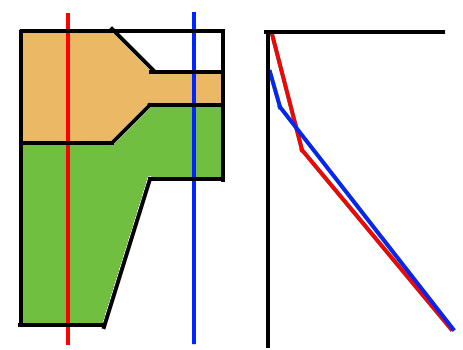 A -> B
Crust
B
A
Mantle
Depth
A <- B
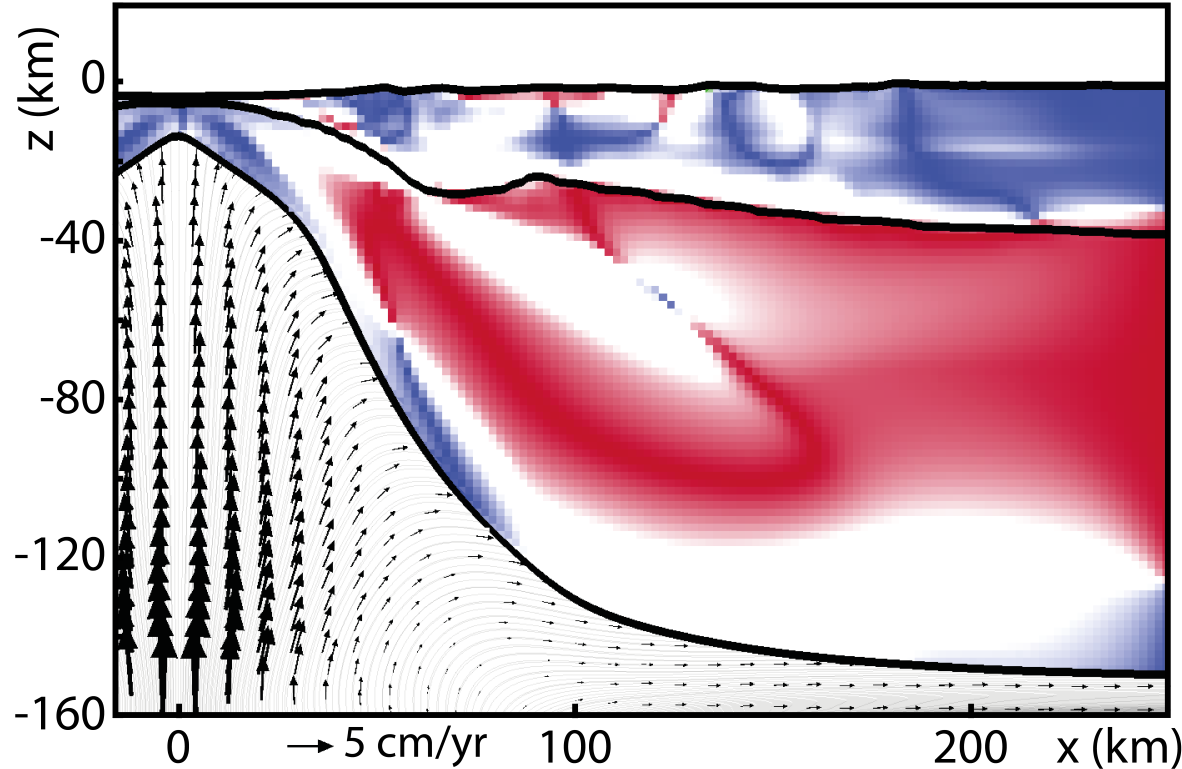 Astheno
When FB->A > Ftectonic BCs, switch to compression occurs
Interpretation
Slow end
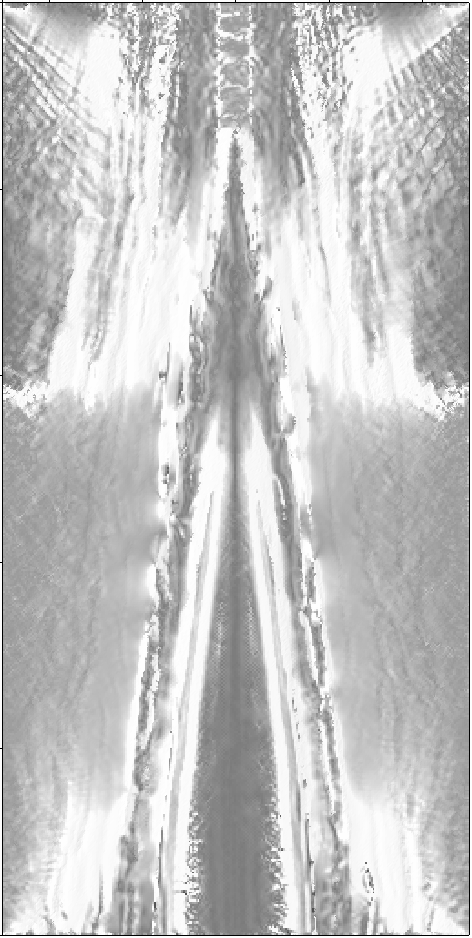 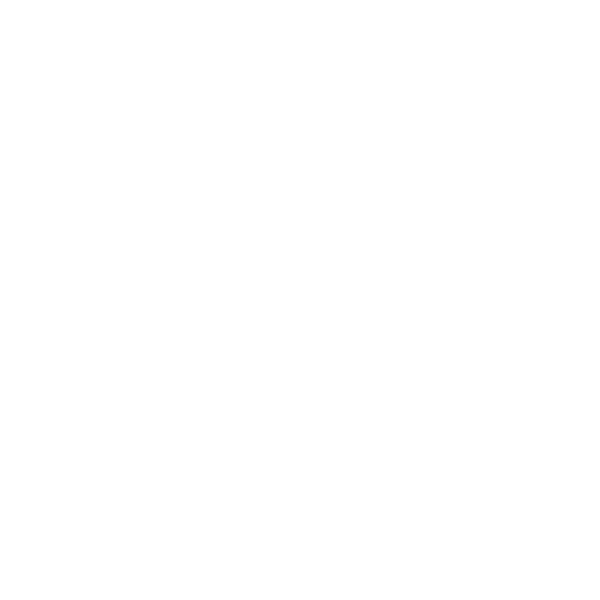 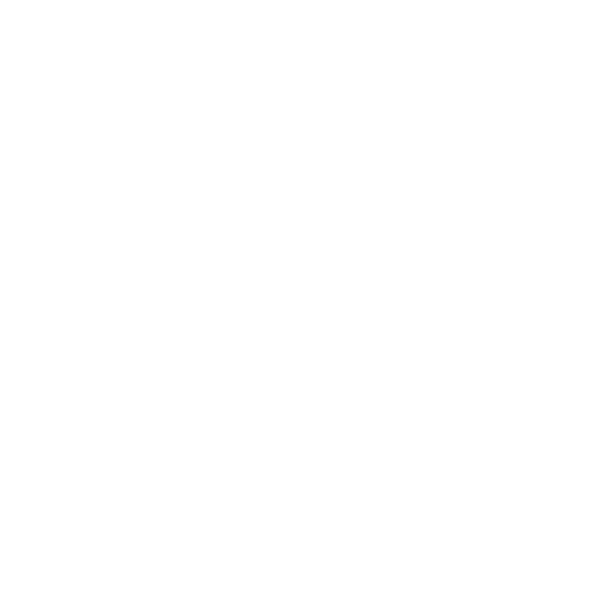 Rotational experiment
A
B
Pressure
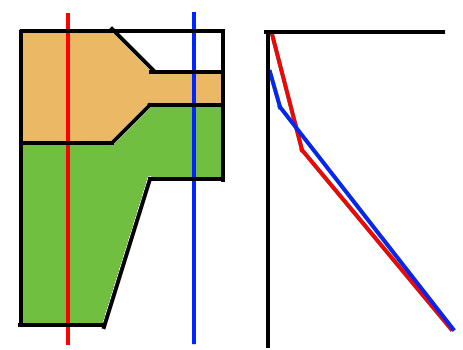 A -> B
Crust
Mantle
Depth
A <- B
Fast end
Astheno
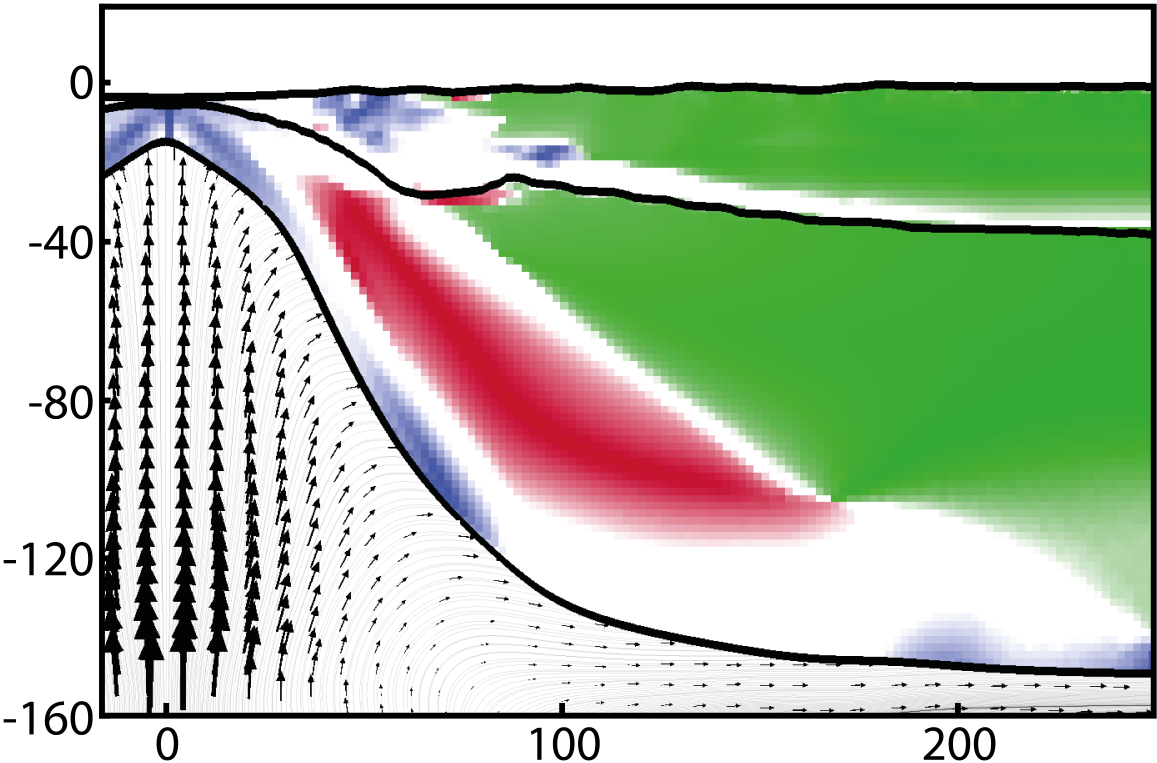 X axis (km)
Interpretation
Slow end
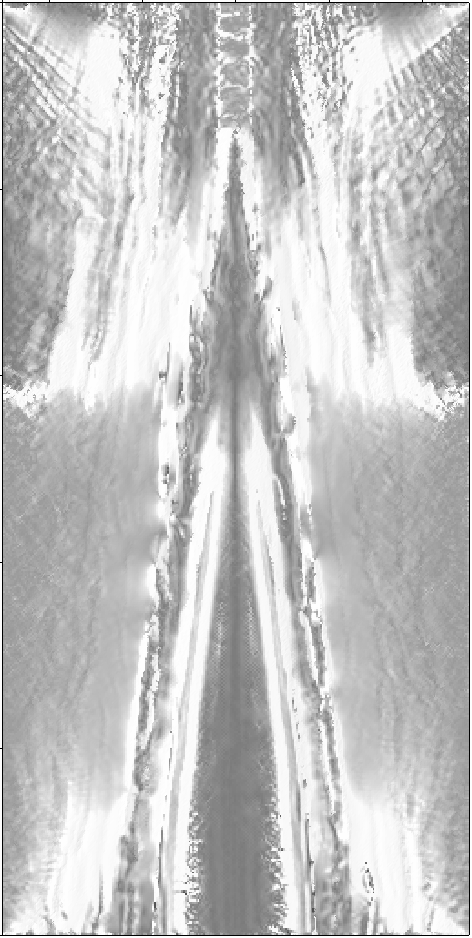 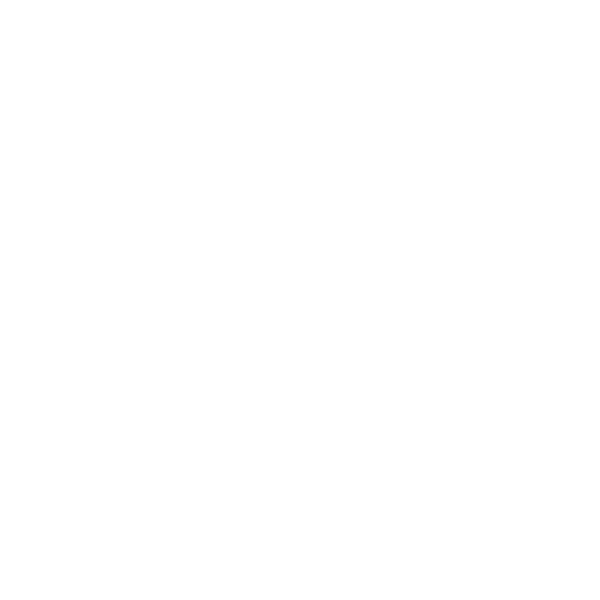 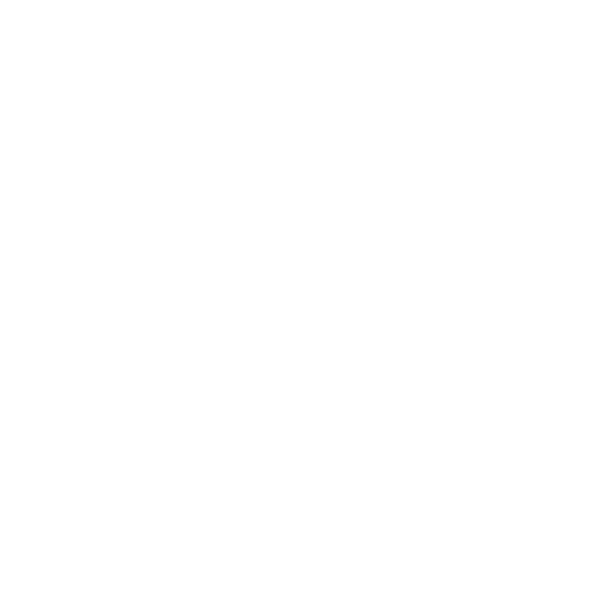 Rotational experiment
A
B
Pressure
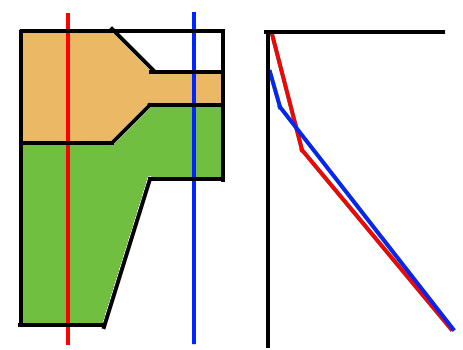 A -> B
Crust
Mantle
Depth
A <- B
Fast end
Astheno
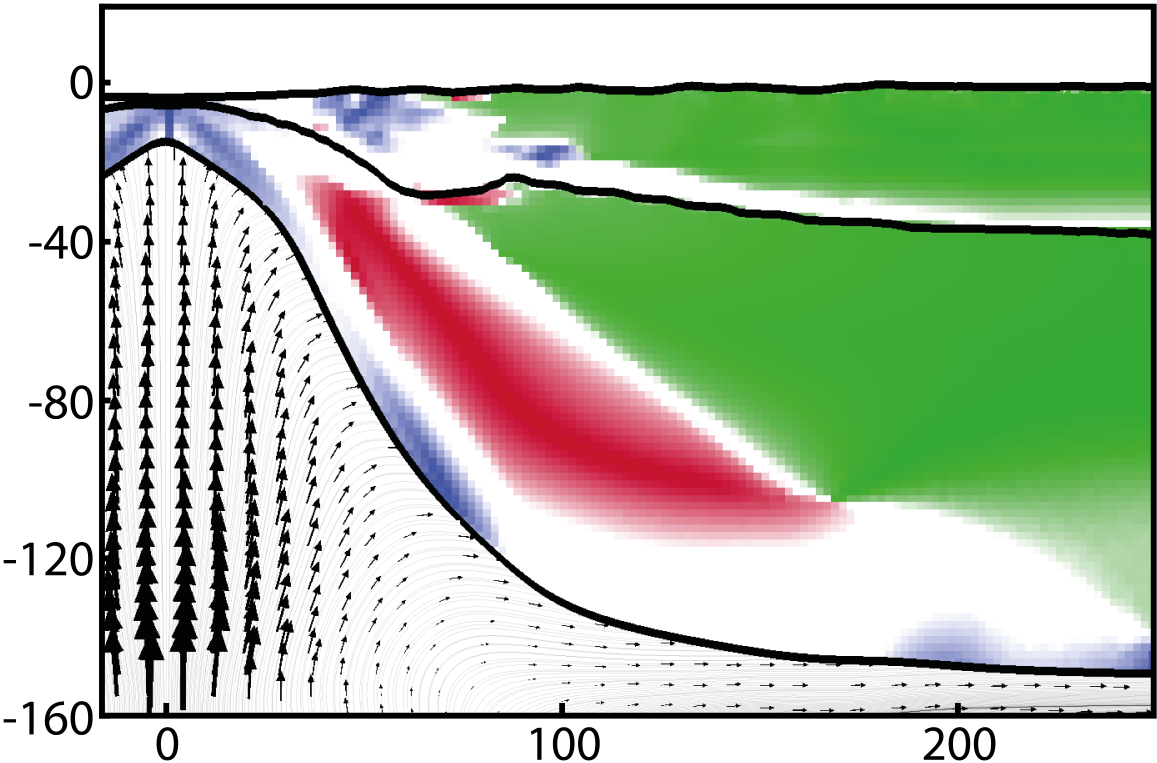 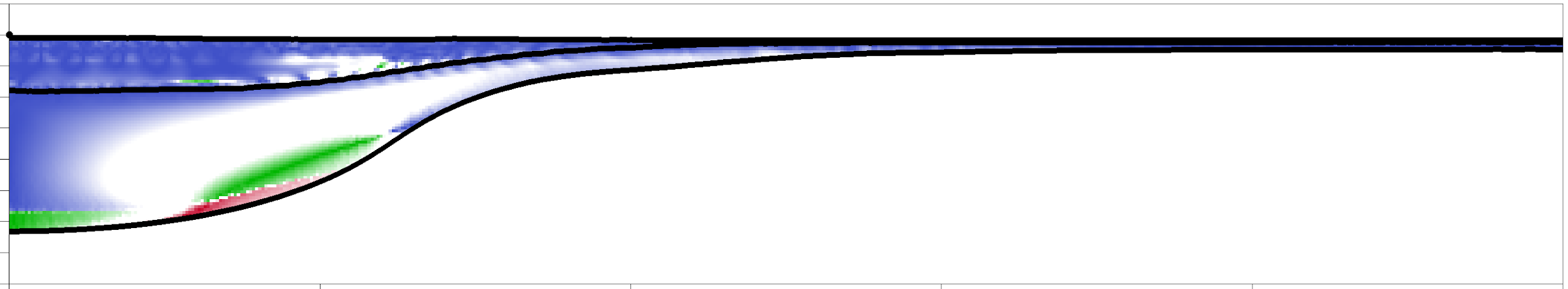 0
-40
Slow end
Fast end
-80
-120
X axis (km)
-160
0
500
1000
Y axis (km)
Interpretation
Slow end
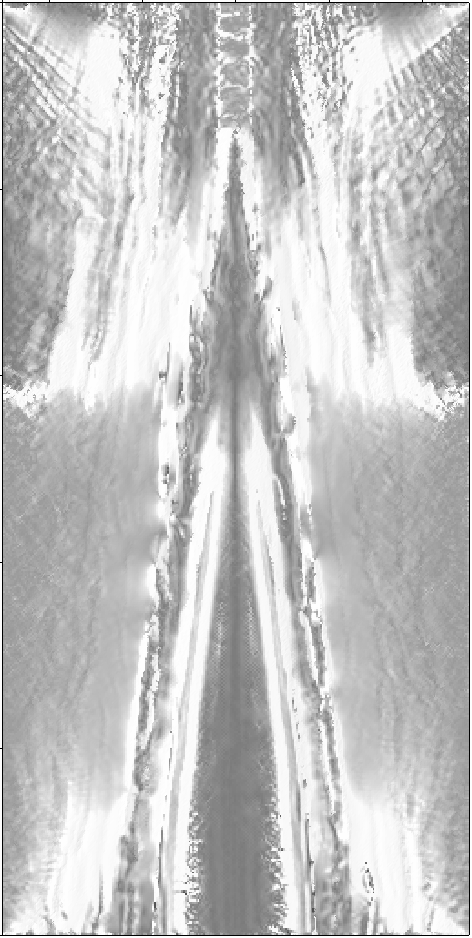 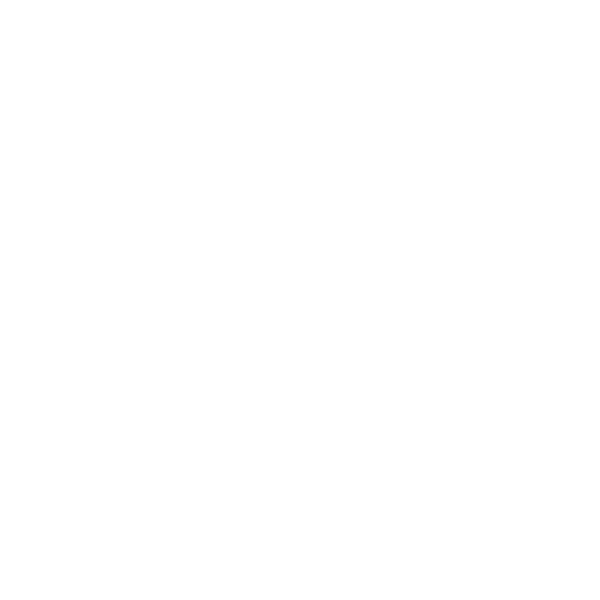 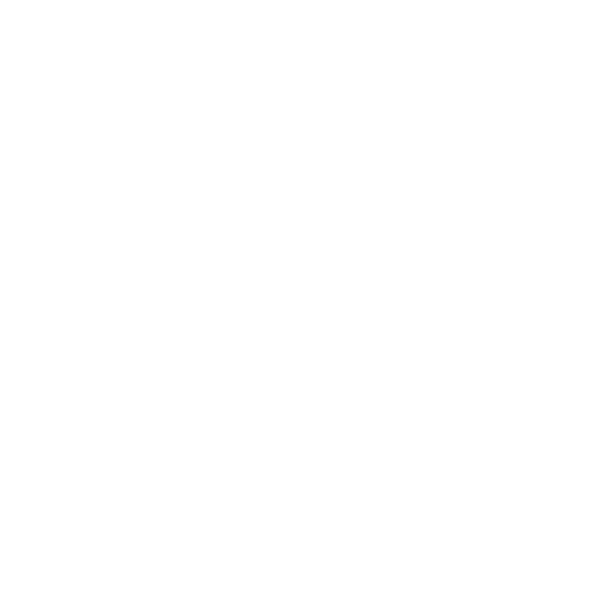 Rotational experiment
A
B
Pressure
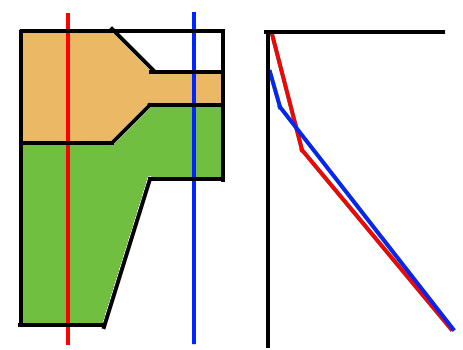 A -> B
Crust
Mantle
Depth
A <- B
Fast end
B
A
Astheno
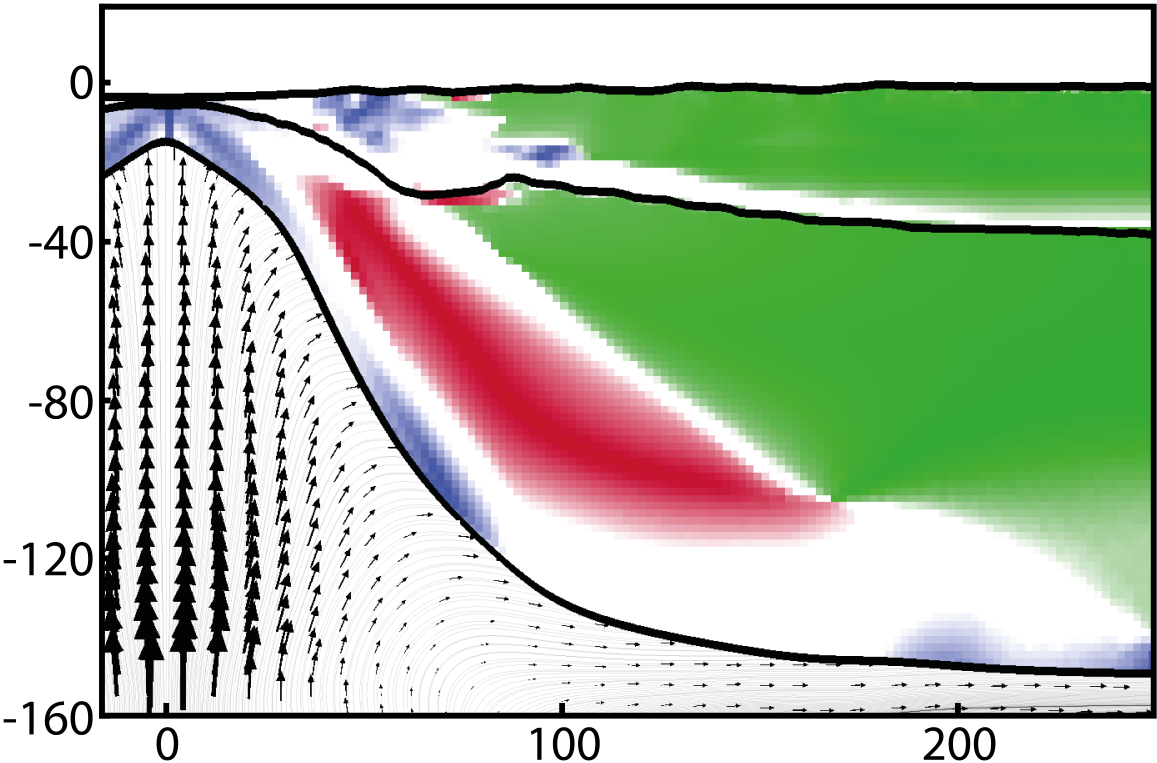 A
B
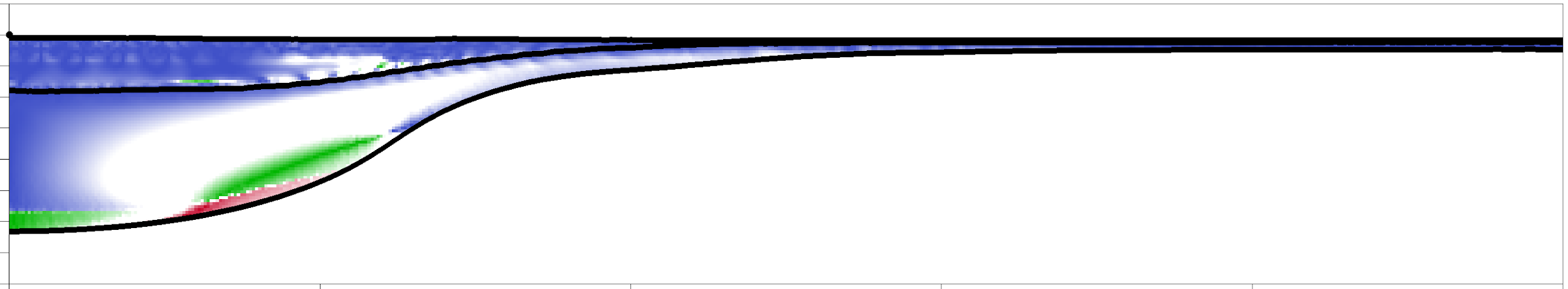 0
-40
Slow end
Fast end
-80
-120
X axis (km)
-160
0
500
1000
Y axis (km)
Interpretation
Slow end
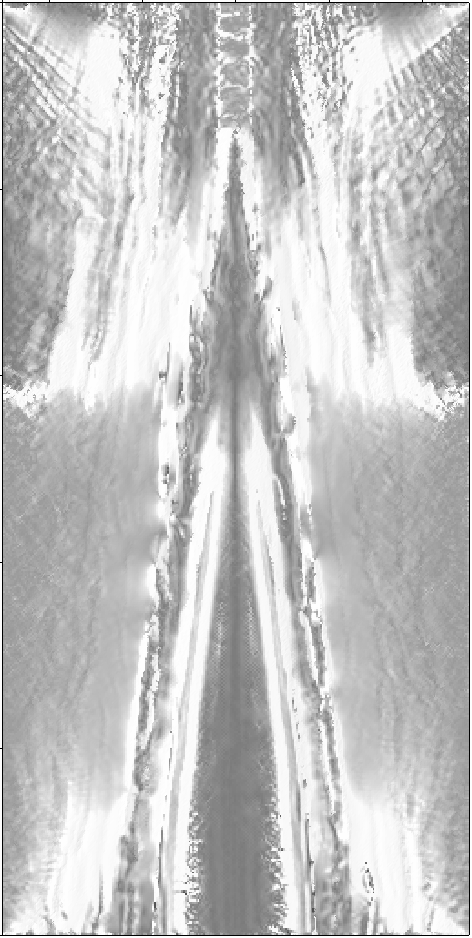 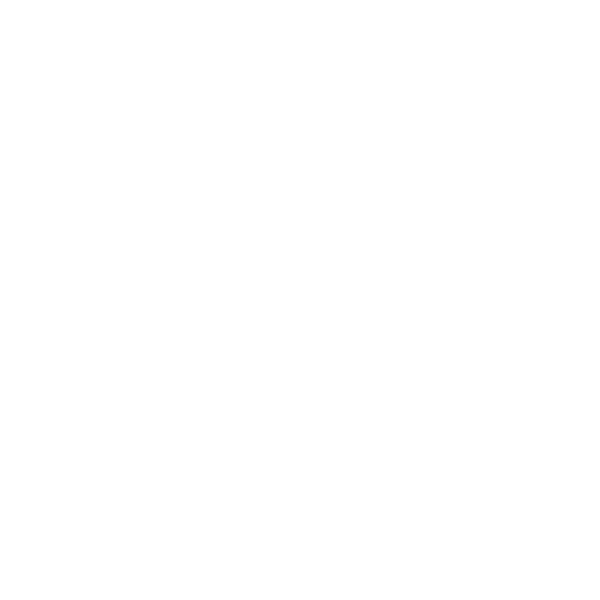 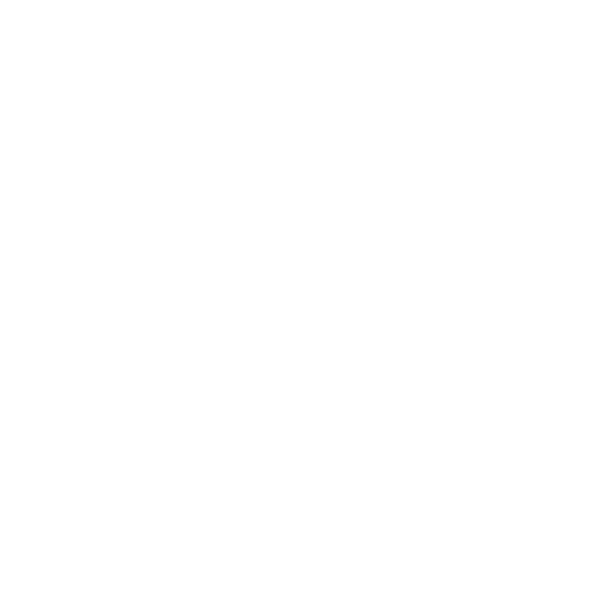 Lithosphere-asthenosphere boundary
Fast end
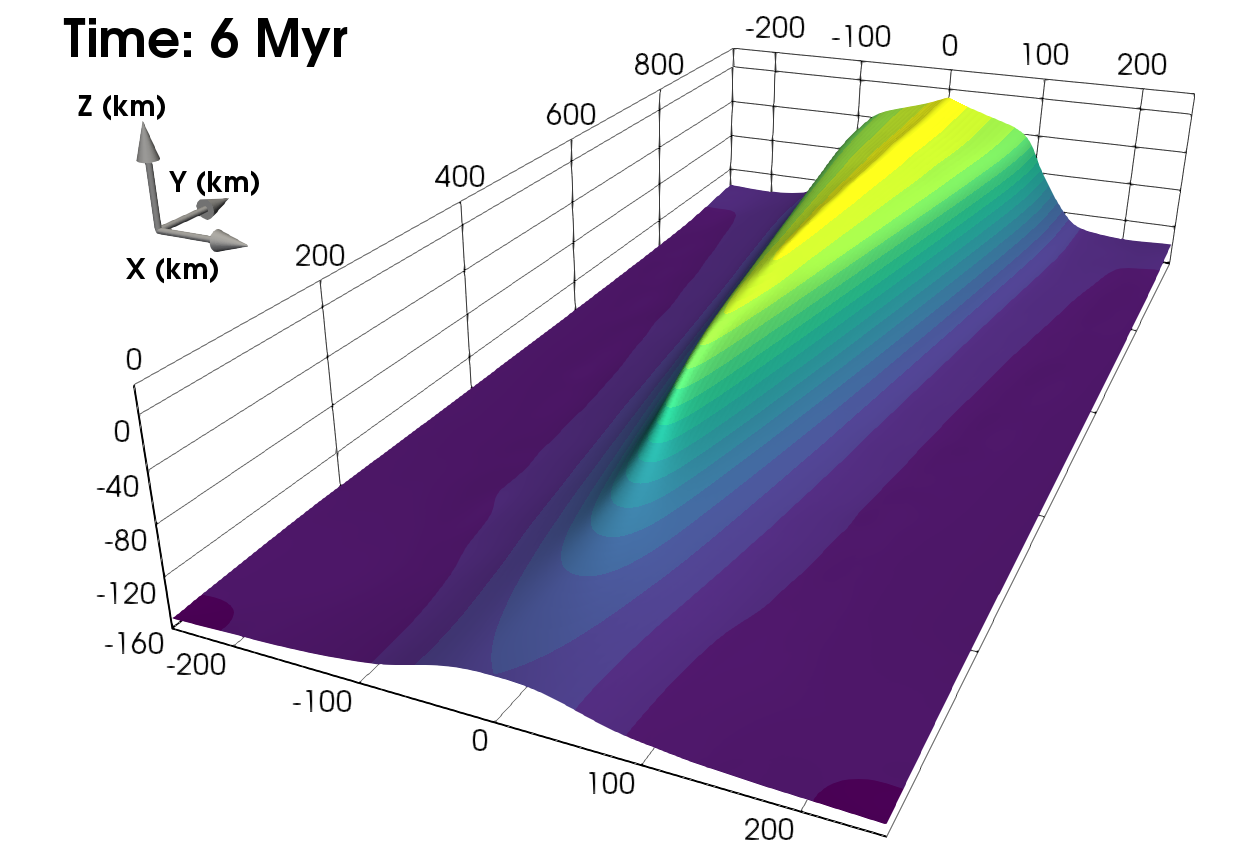 Rotational experiment
A
B
Pressure
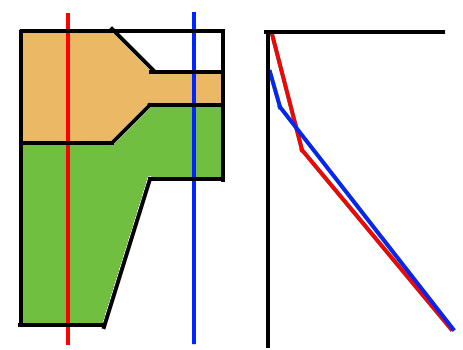 A -> B
Crust
Mantle
Depth
A <- B
Slow end
Fast end
B
A
Astheno
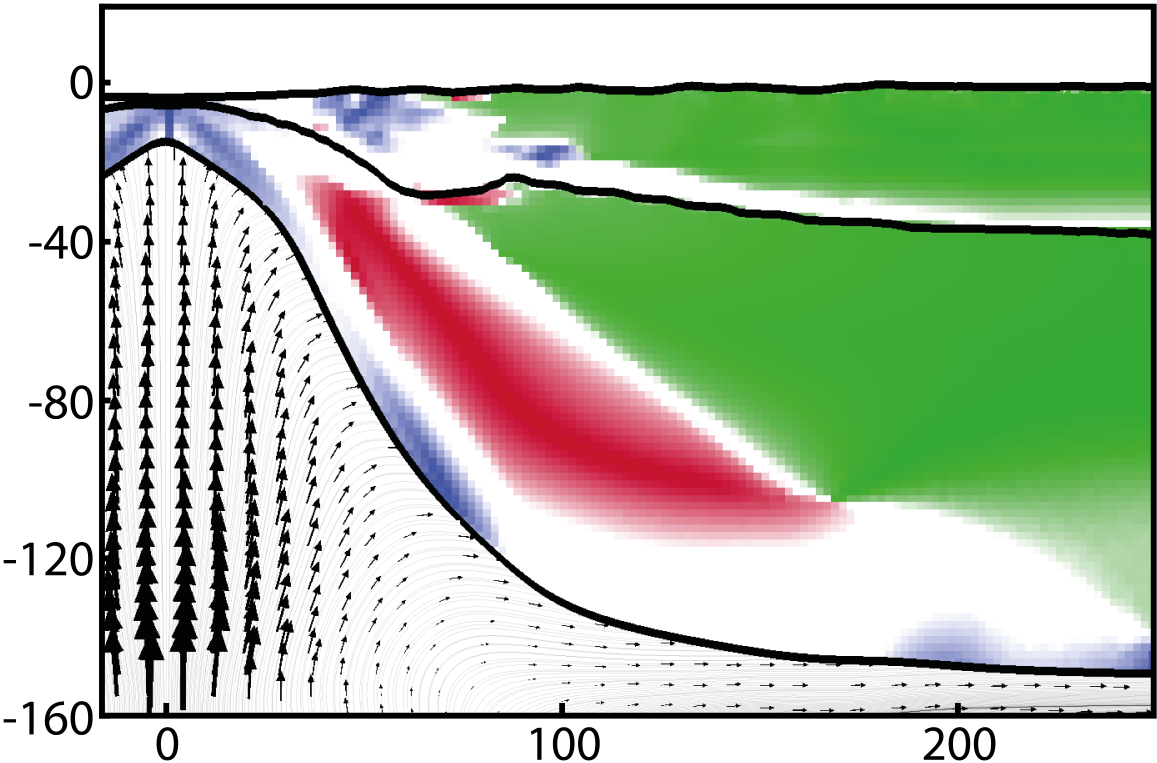 A
B
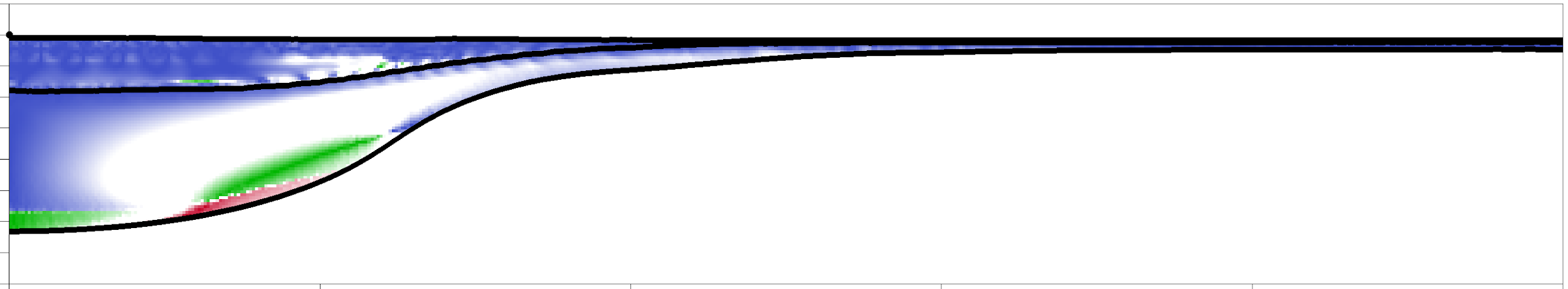 0
-40
Slow end
Fast end
-80
-120
X axis (km)
-160
0
500
1000
Y axis (km)
Interpretation
Slow end
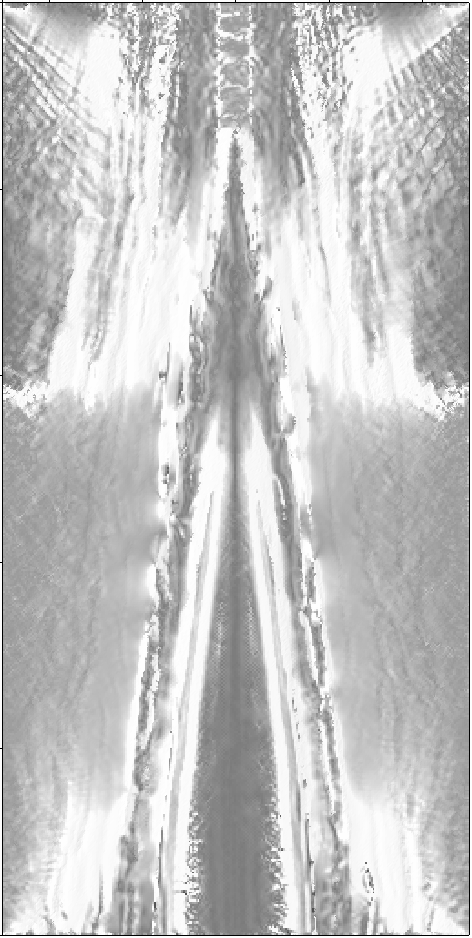 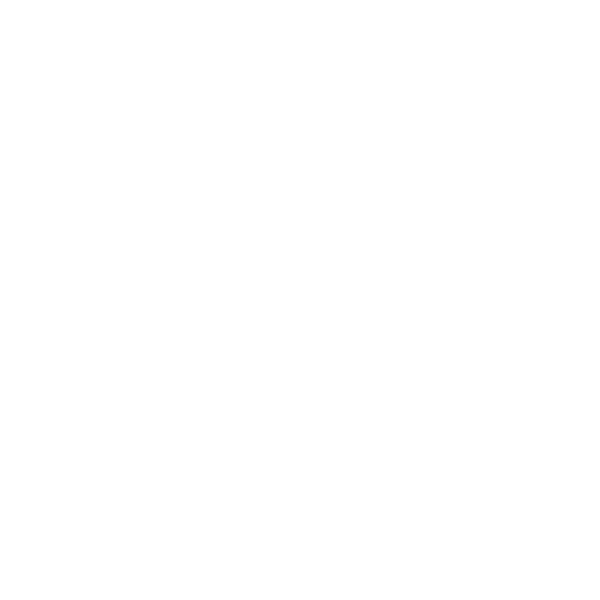 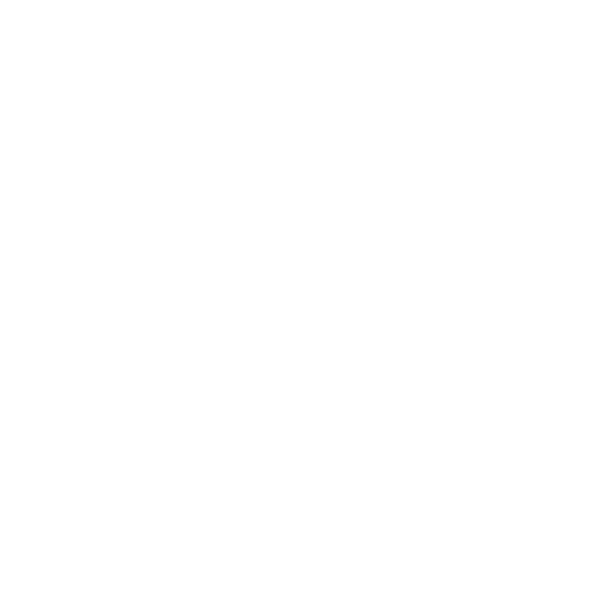 Lithosphere-asthenosphere boundary
Fast end
B
A
A
B
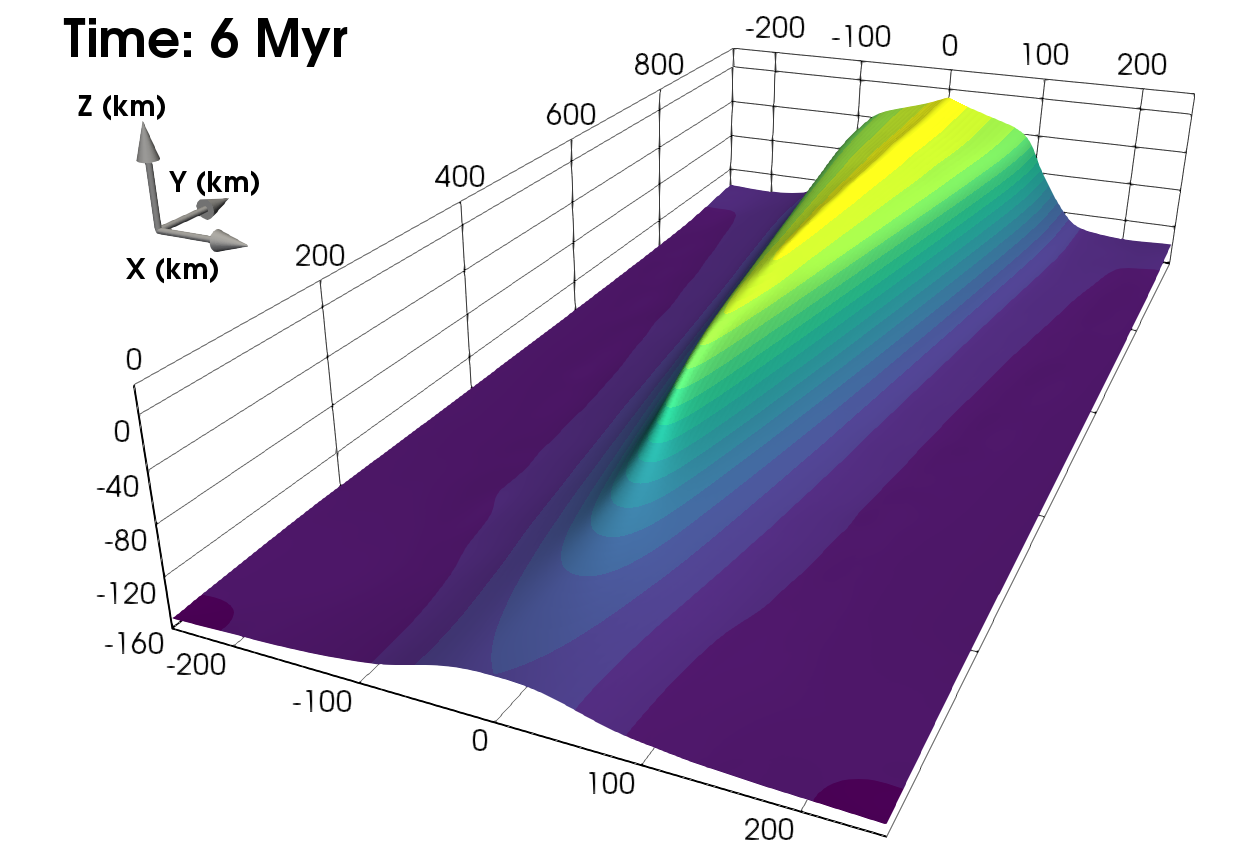 Rotational experiment
A
A
A
B
Pressure
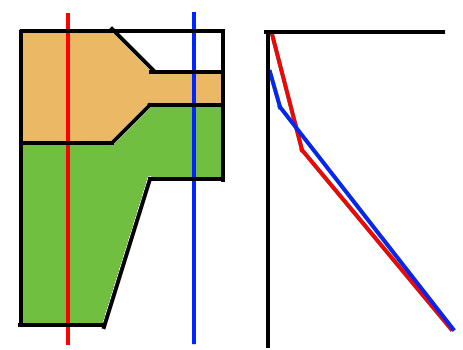 A
A -> B
Crust
Mantle
Depth
A <- B
Slow end
Fast end
B
A
Astheno
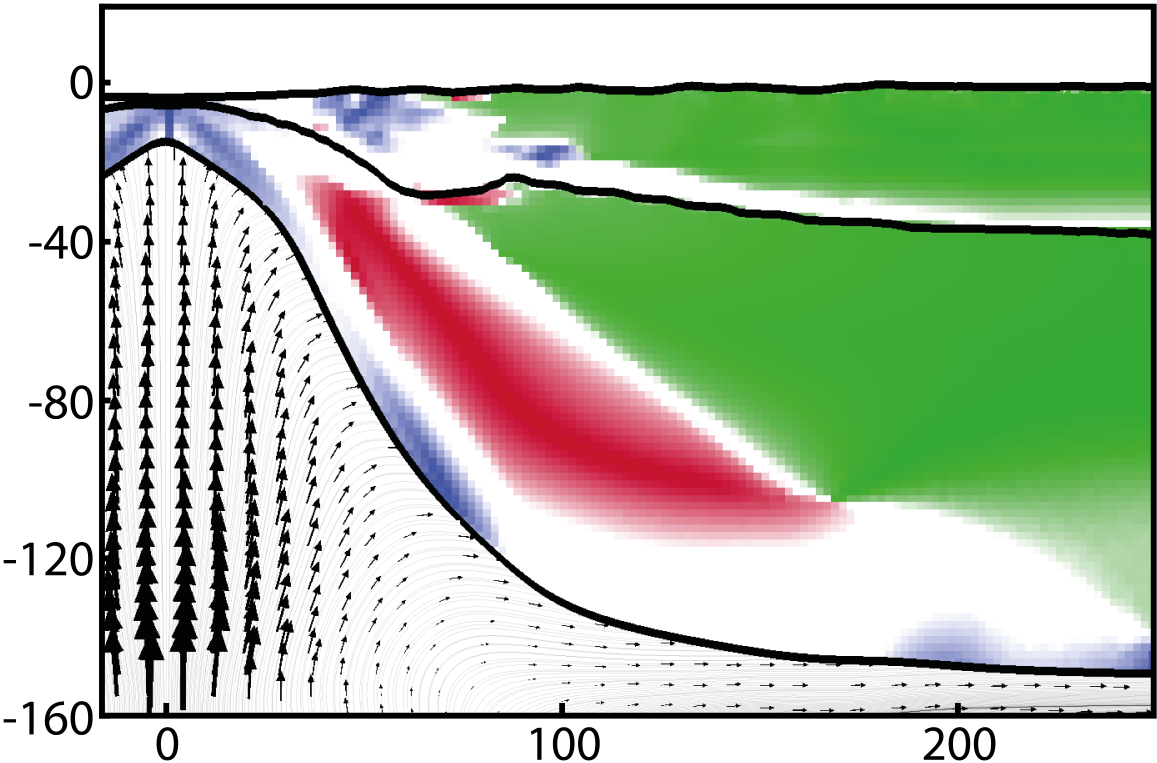 A
B
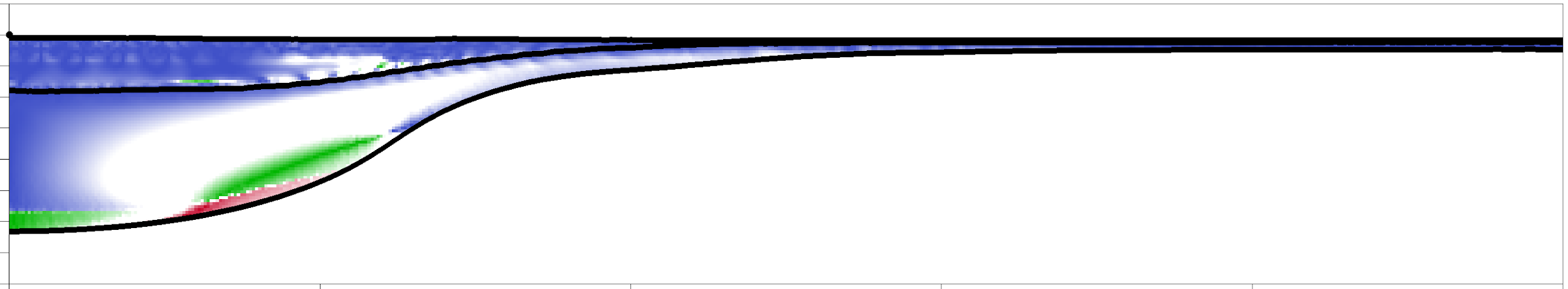 0
-40
Slow end
Fast end
-80
-120
X axis (km)
-160
0
500
1000
Y axis (km)
Gravitational Potential Energy
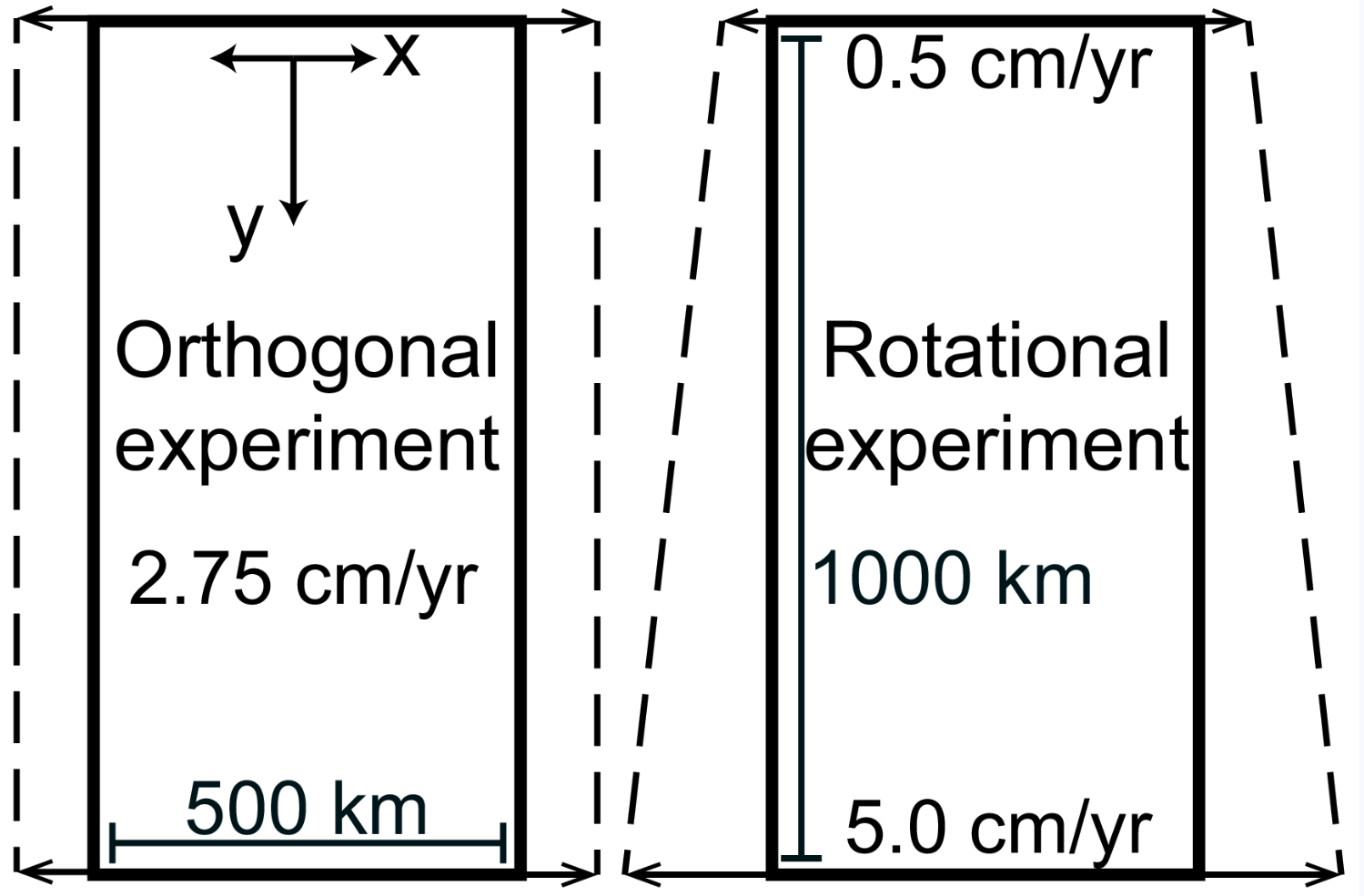 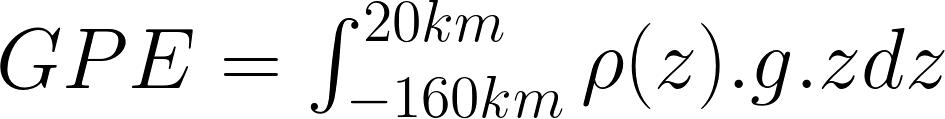 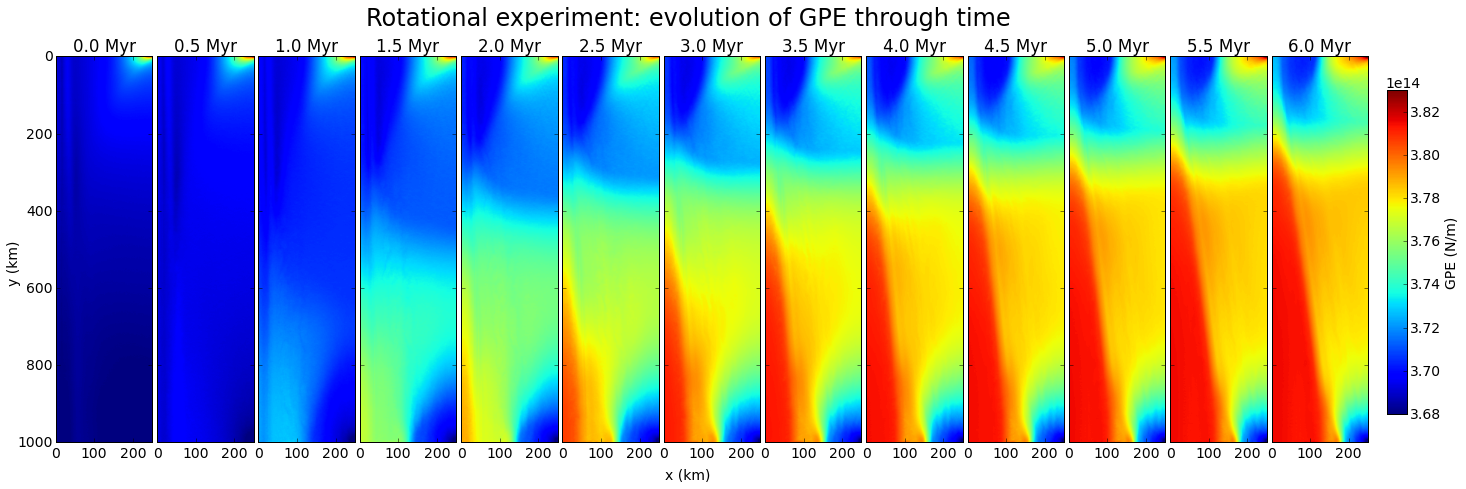 Gravitational Potential Energy
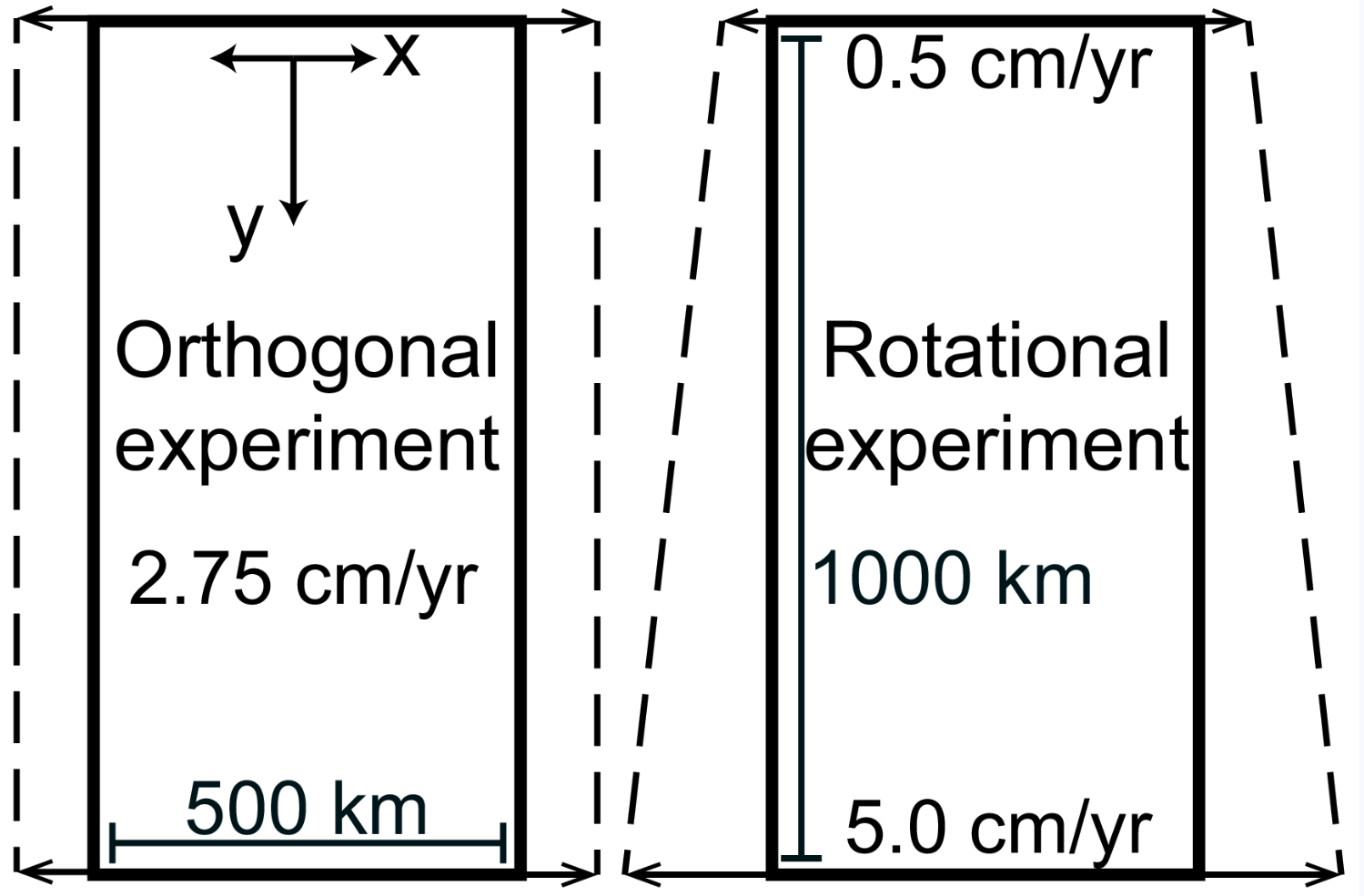 Radial pattern forces both σ1 and σ3 horizontal
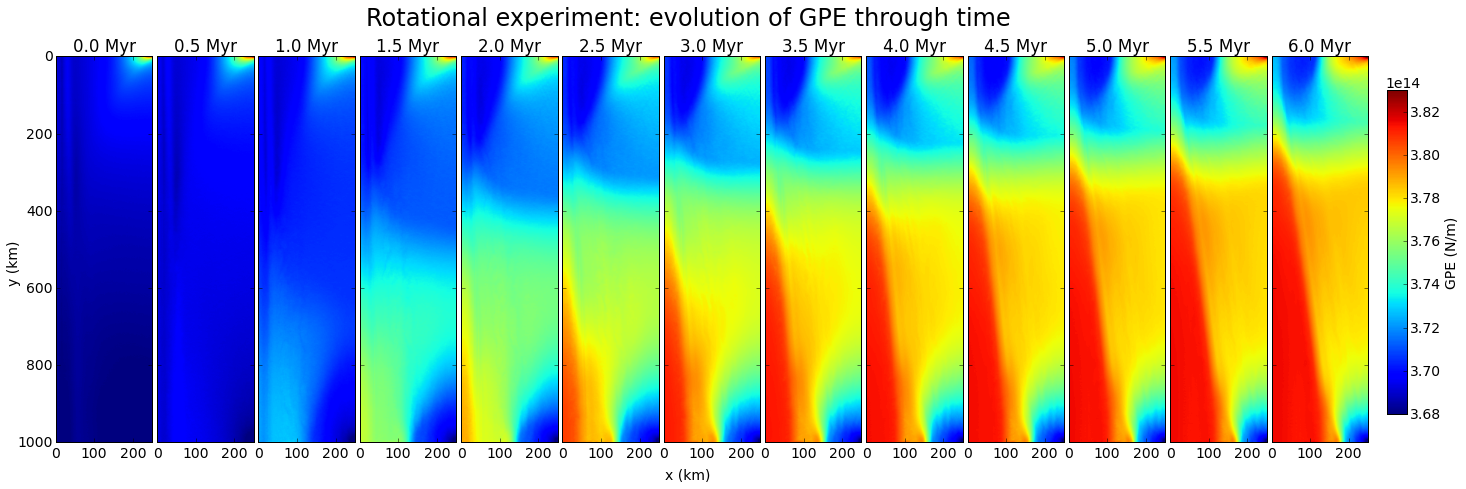 Asthenospheric flow
0
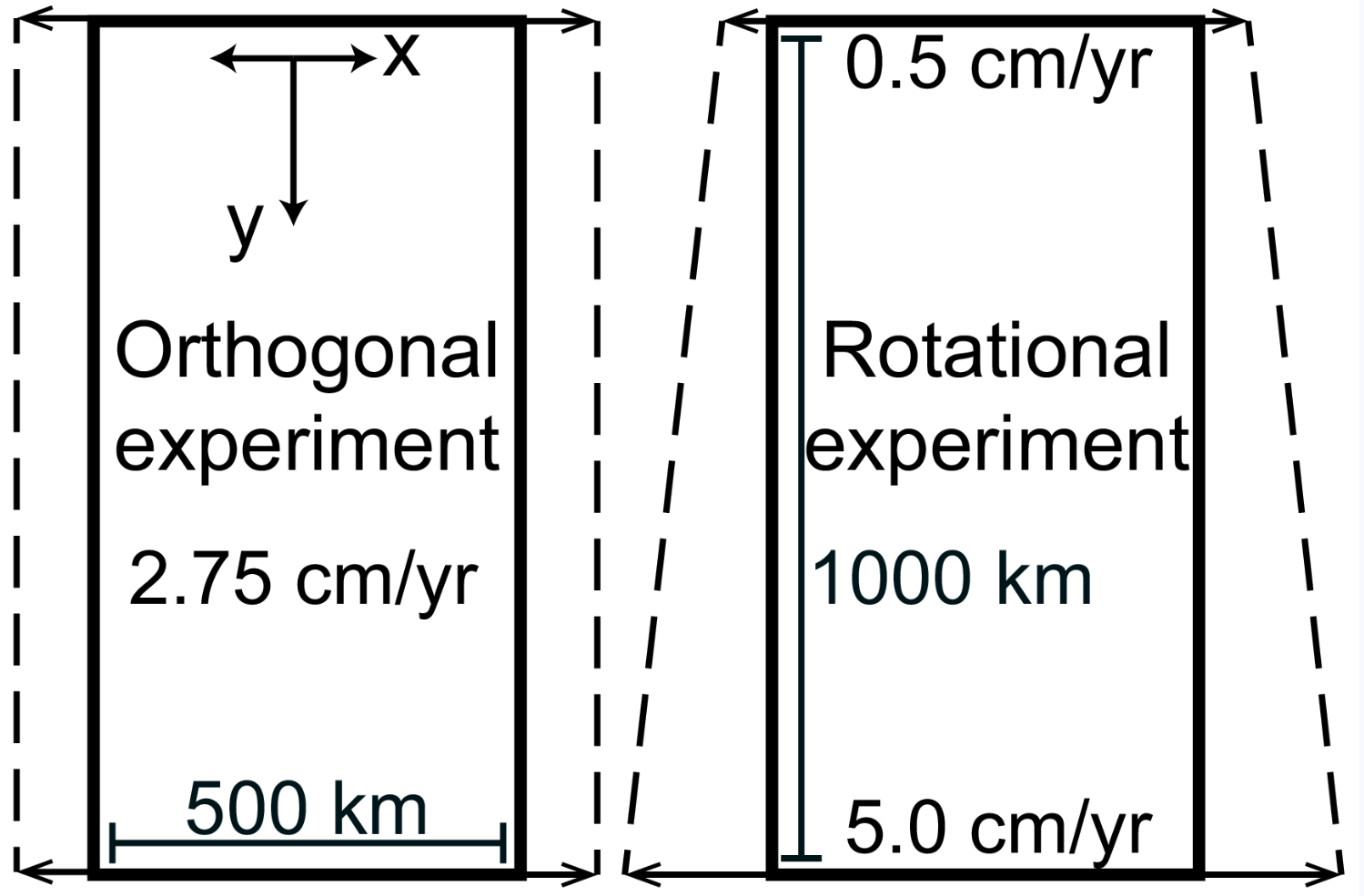 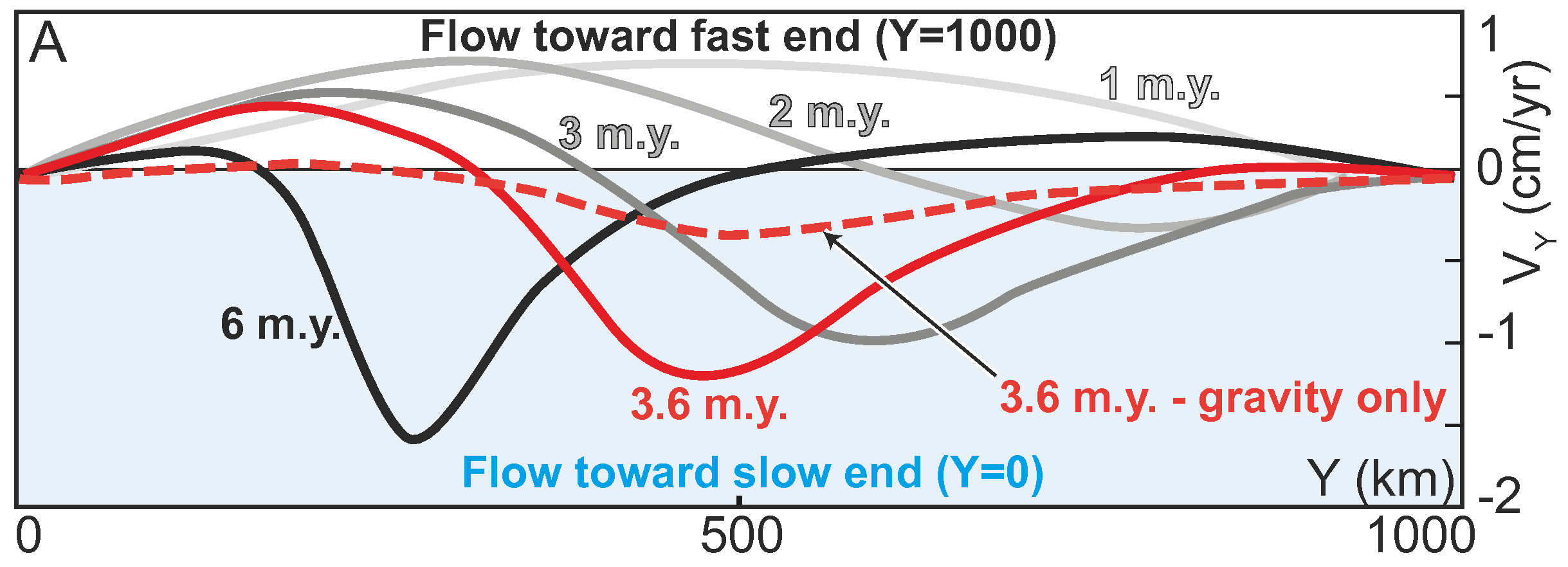 500
Y axis (km)
1000
Koopmann, H., Brune, S., Franke, D., & Breuer, S. (2014). Linking rift propagation barriers to excess magmatism at volcanic rifted margins. Geology, 42(12), 1071-1074.Van Wijk, J. W., & Blackman, D. K. (2005). Dynamics of continental rift propagation: the end-member modes. Earth and Planetary Science Letters, 229(3-4), 247-258.
Asthenospheric flow
0
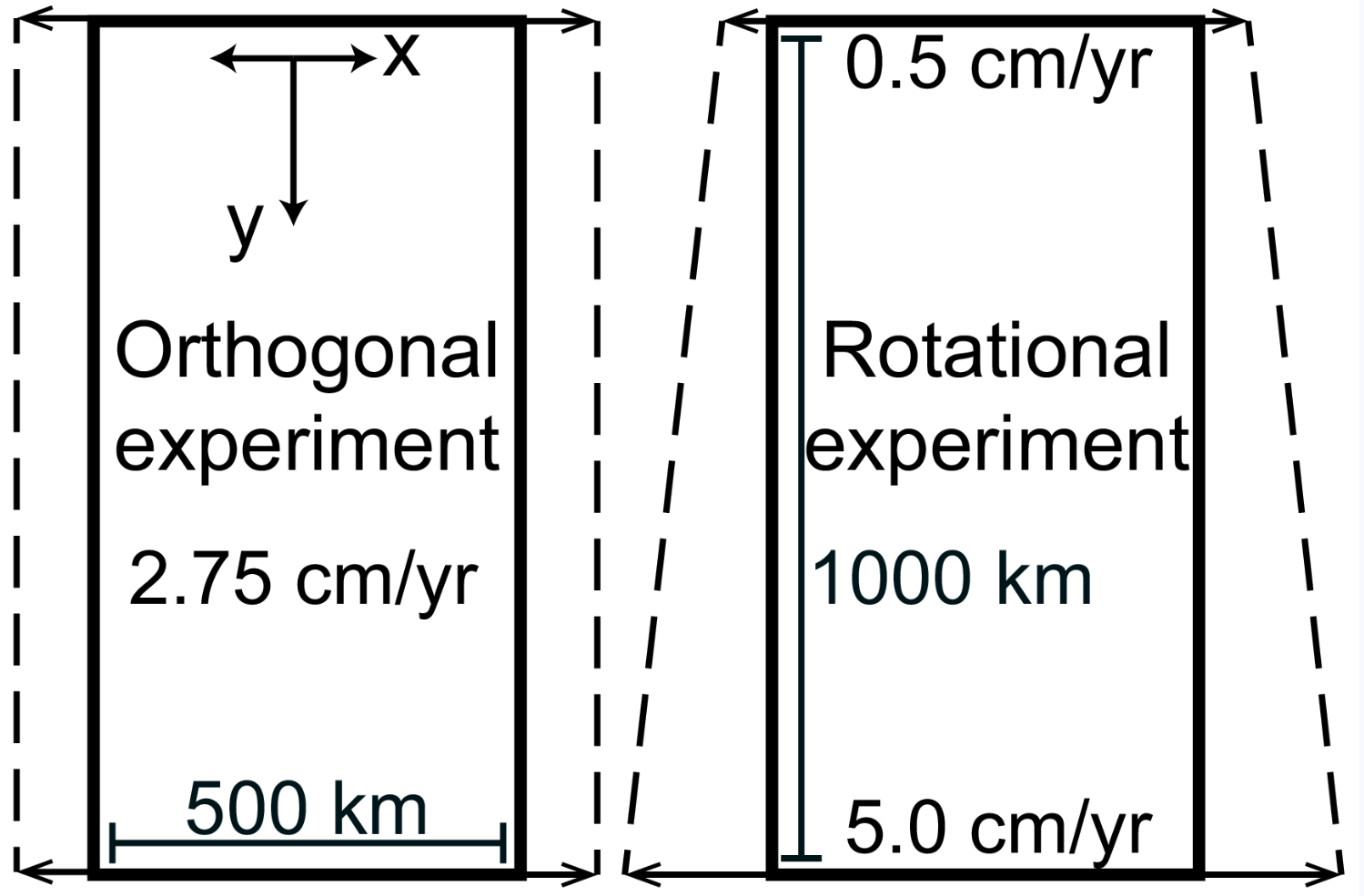 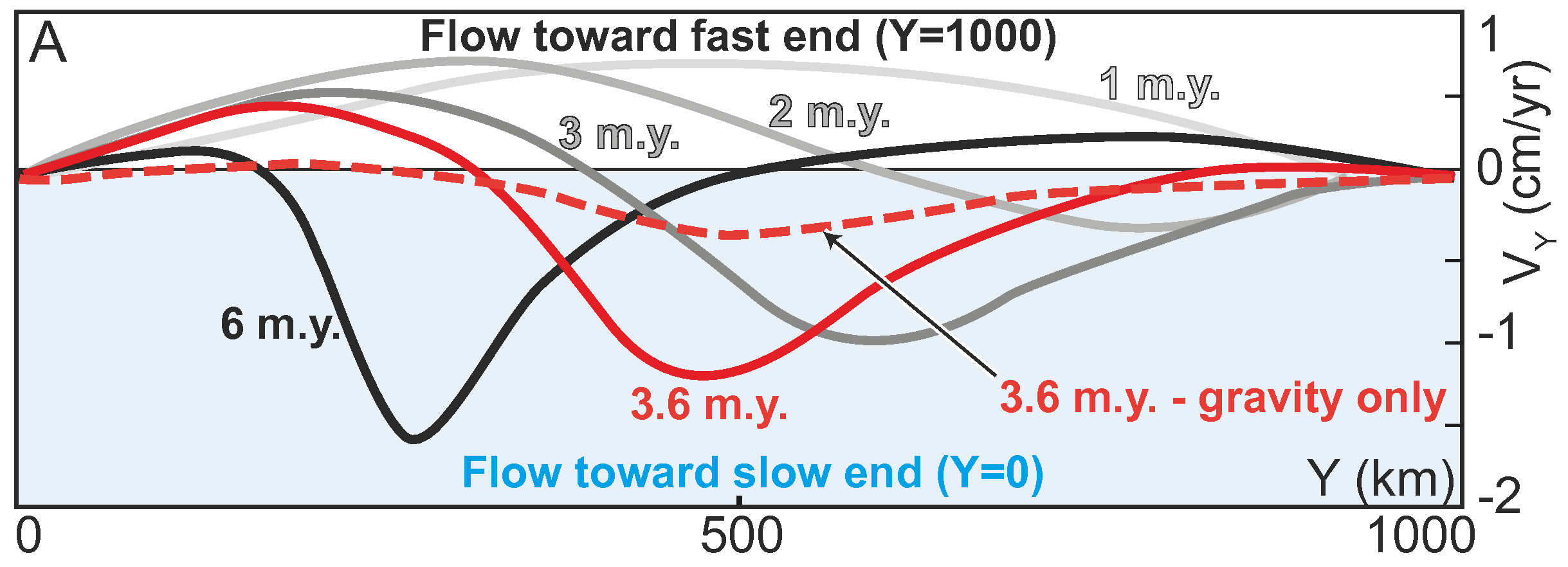 500
Y axis (km)
1000
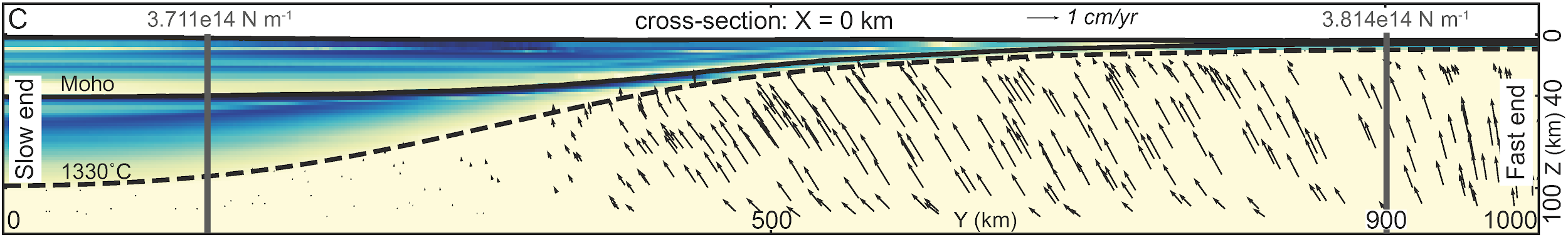 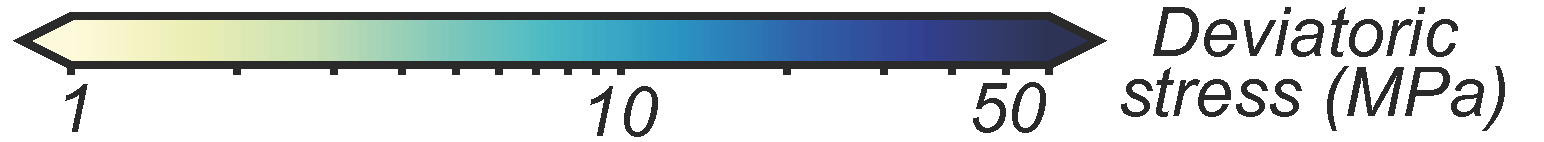 Koopmann, H., Brune, S., Franke, D., & Breuer, S. (2014). Linking rift propagation barriers to excess magmatism at volcanic rifted margins. Geology, 42(12), 1071-1074.Van Wijk, J. W., & Blackman, D. K. (2005). Dynamics of continental rift propagation: the end-member modes. Earth and Planetary Science Letters, 229(3-4), 247-258.
Natural world
Does this mean anything?
Experiments were testable:
Do we see strike-slip earthquake focal mechanisms in rifts close to Euler poles?
Natural world
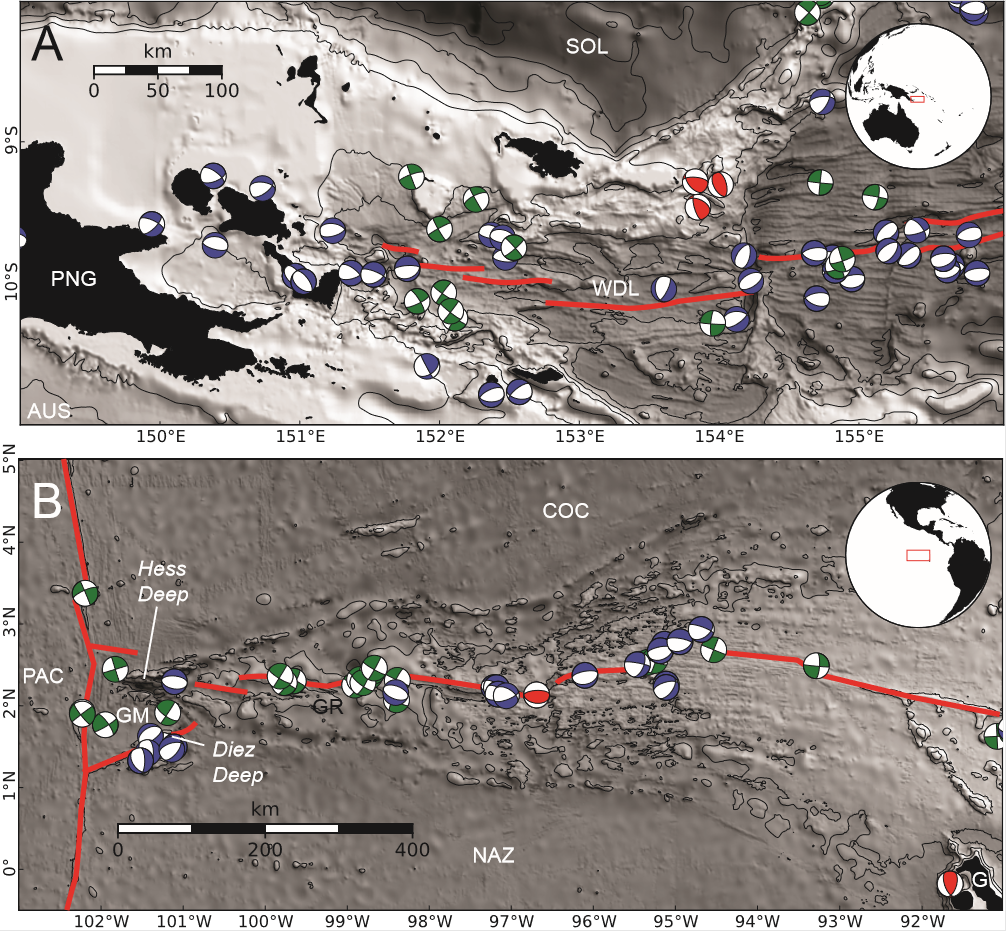 Does this mean anything?
Experiments were testable:
Do we see strike-slip earthquake focal mechanisms in rifts close to Euler poles?

1st order: yes!
Natural world
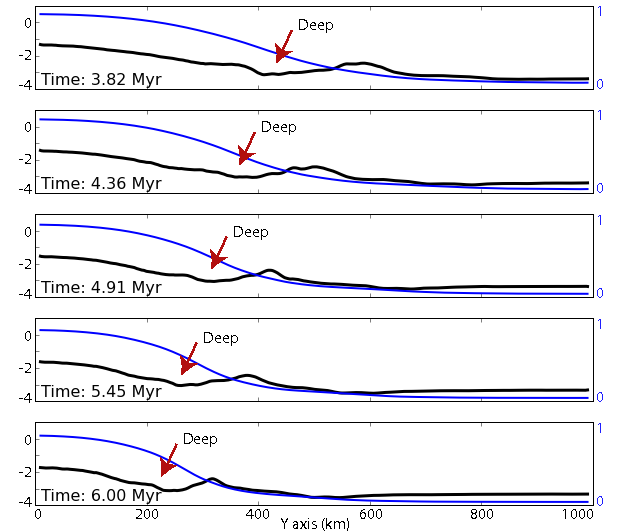 Does this mean anything?
Experiments were testable:
Reproduced the Hess Deep
Elevation (km)
1 / Beta factor
Floyd, J. S., Tolstoy, M., Mutter, J. C., & Scholz, C. H. (2002). Seismotectonics of mid-ocean ridge propagation in Hess Deep. Science, 298(5599), 1765-1768.
Natural world
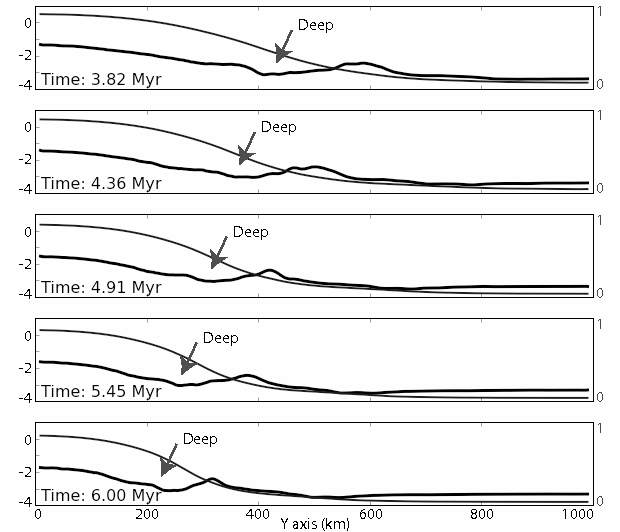 Does this mean anything?
Experiments were testable:
Reproduced the Hess Deep, and its strike-slip zone
Time: 3.6 Myr
Ext.: 3.6%, 20%, 36%
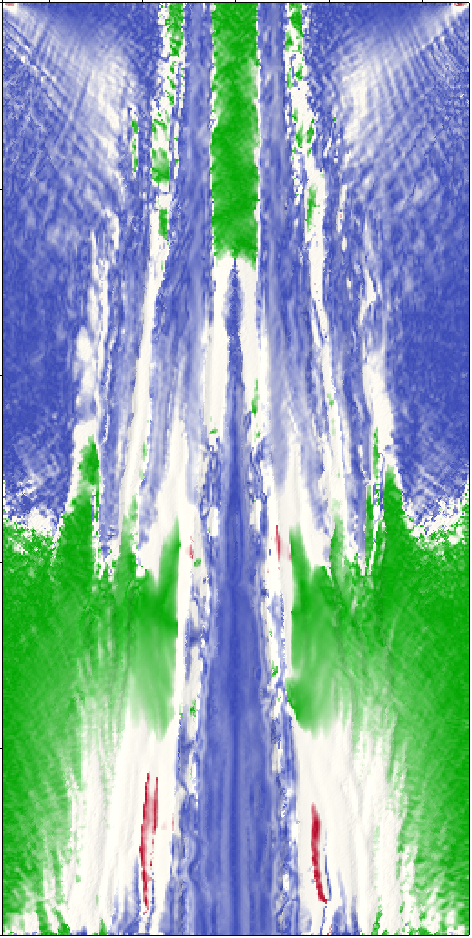 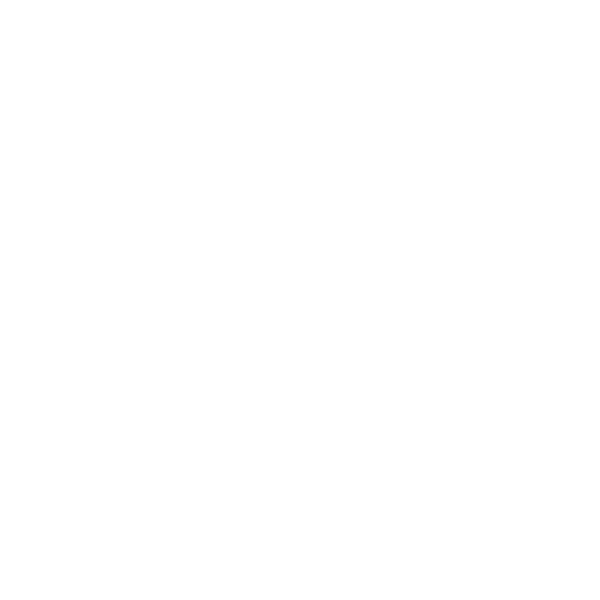 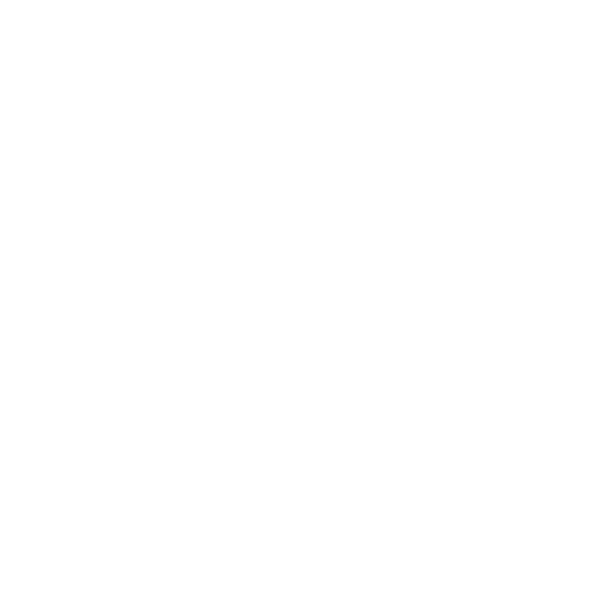 Elevation (km)
Floyd, J. S., Tolstoy, M., Mutter, J. C., & Scholz, C. H. (2002). Seismotectonics of mid-ocean ridge propagation in Hess Deep. Science, 298(5599), 1765-1768.
-200
0
200
Conclusions
Experiments show that all rifting is active

Spatial and temporal stress regime variations: passive margin invesion, strike-slip deformation ubiquitous during rift propagation.
Conclusions
Experiments show that all rifting is active

Spatial and temporal stress regime variations: passive margin invesion, strike-slip deformation ubiquitous during rift propagation.
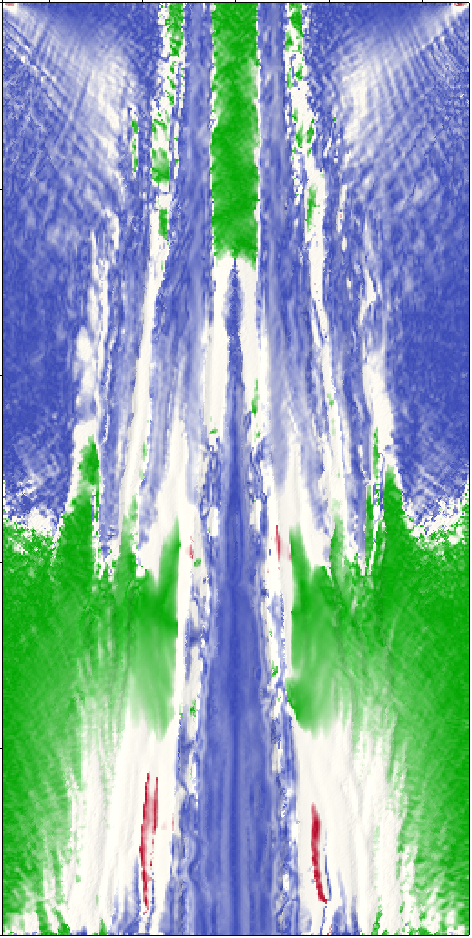 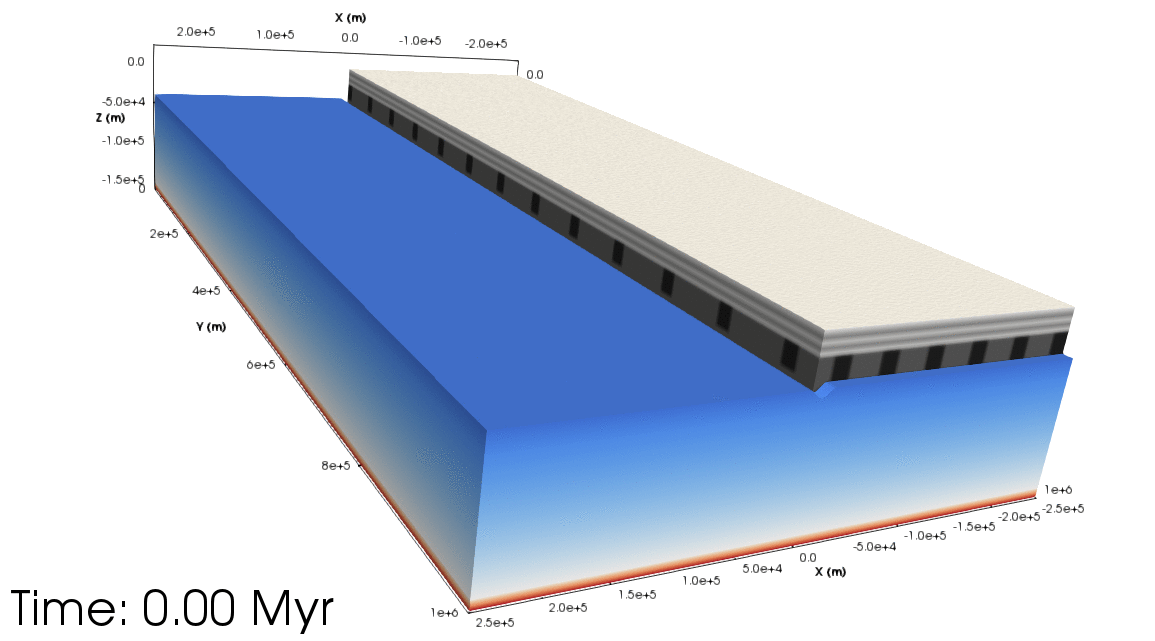 Reproduce the experiments: 
https://github.com/OlympusMonds/lmondy-et-al-3D-Rifting-Experiments
Stress regimes
If a principal stress is within the cone, it is ‘Andersonian’.
σ2
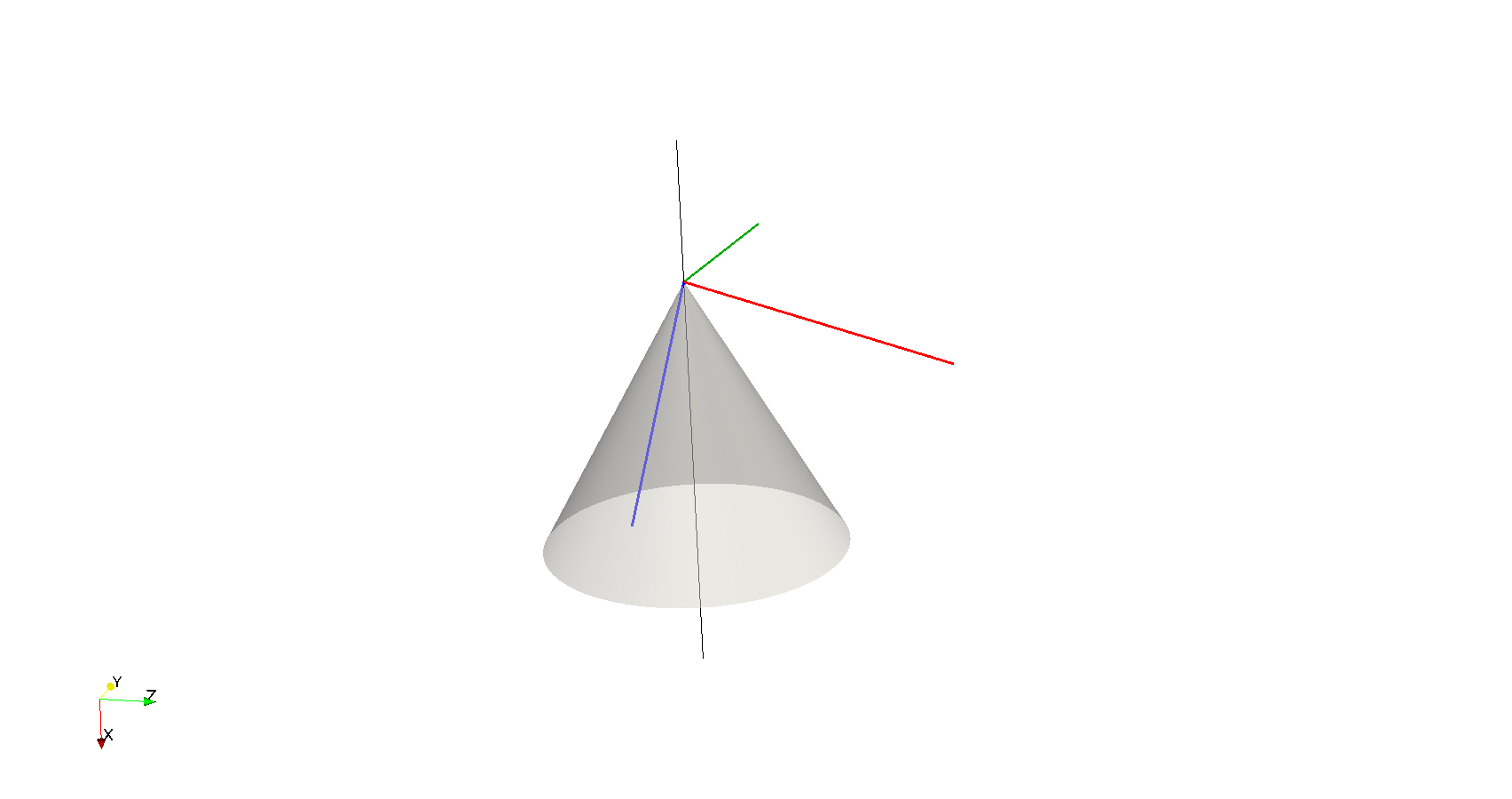 vertical
σ3
σ1
Zhong et.al, World Stress Map (2012)
Exploring the results: strain patterns
Orthogonal experiment: phases through time
Exploring the results: strain patterns
Orthogonal experiment: phases through time 
Rotational experiment:   phases through time and space
Time: 0.5 Myr
Ext.: 0.5%, 2.75%, 5%
Time: 1.5 Myr
Ext.: 1.5%, 8.25%, 15%
Time: 3.6 Myr
Ext.: 3.6%, 19.8%, 36%
Time: 0.0 Myr
Ext.: 0%, 0%, 0%
Slow end
0
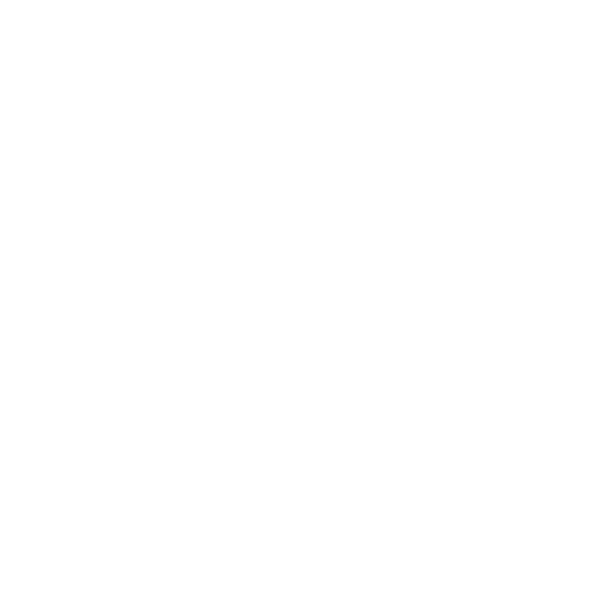 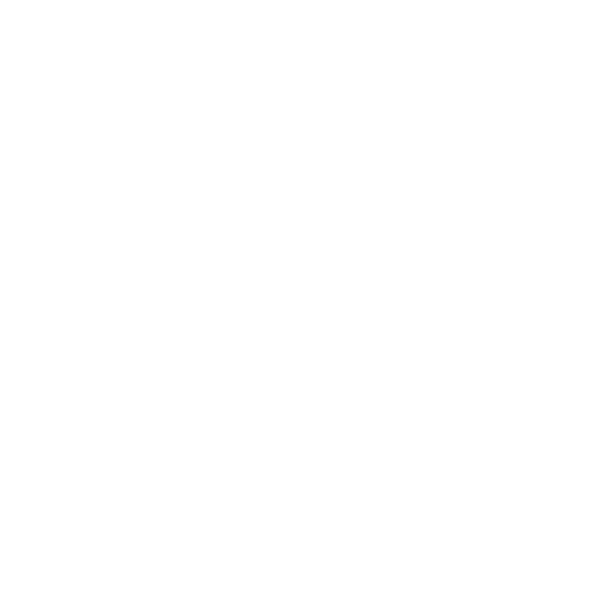 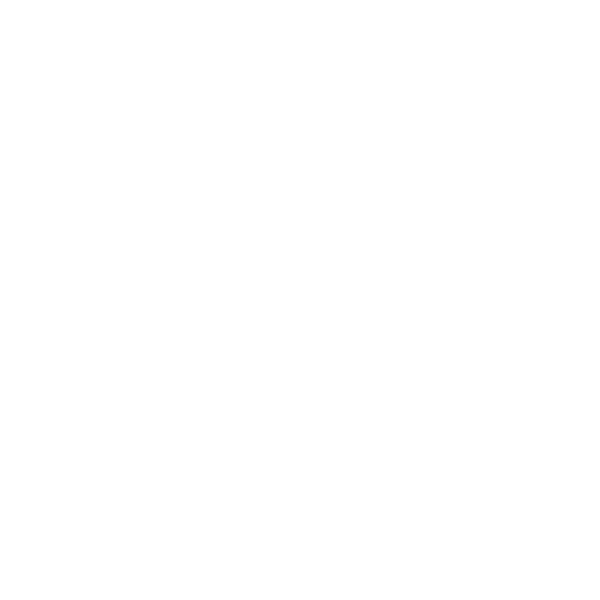 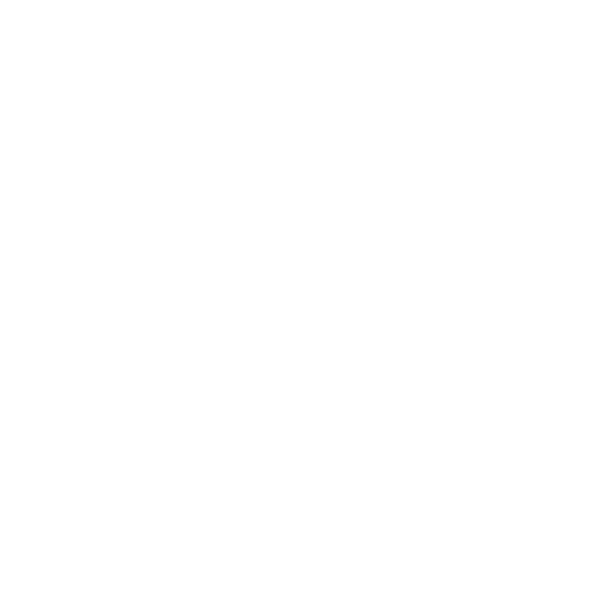 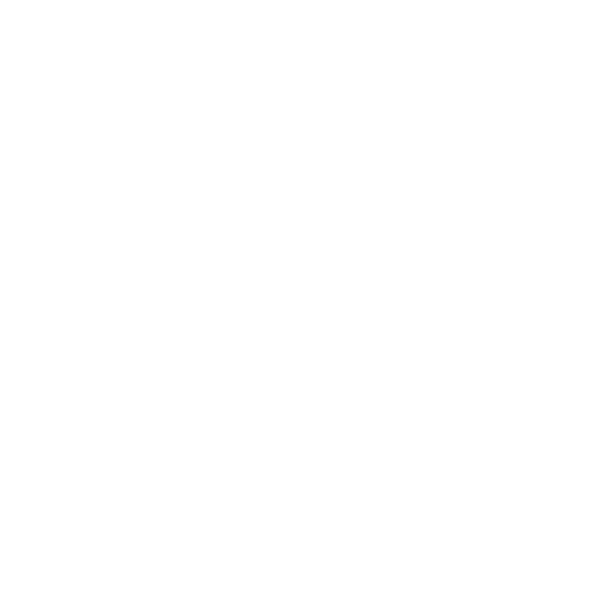 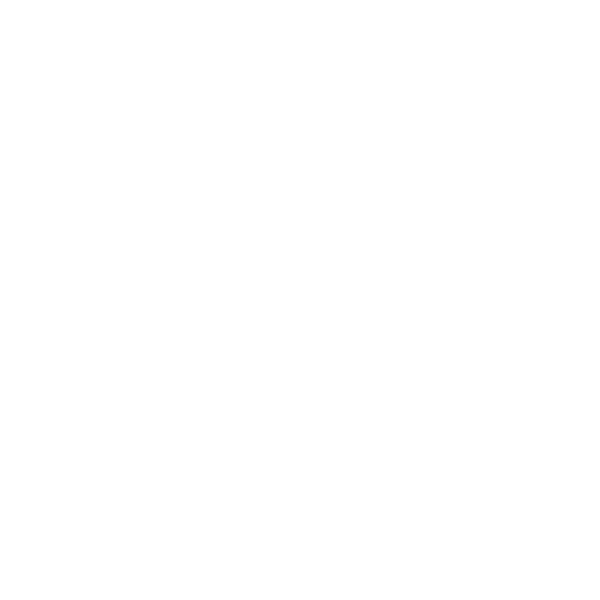 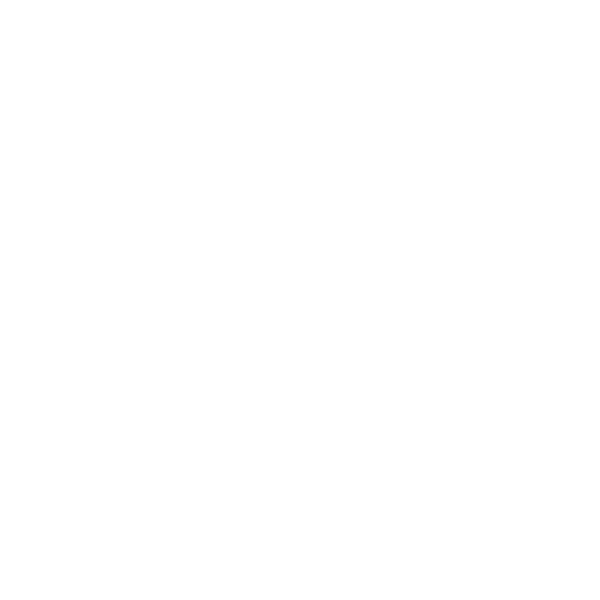 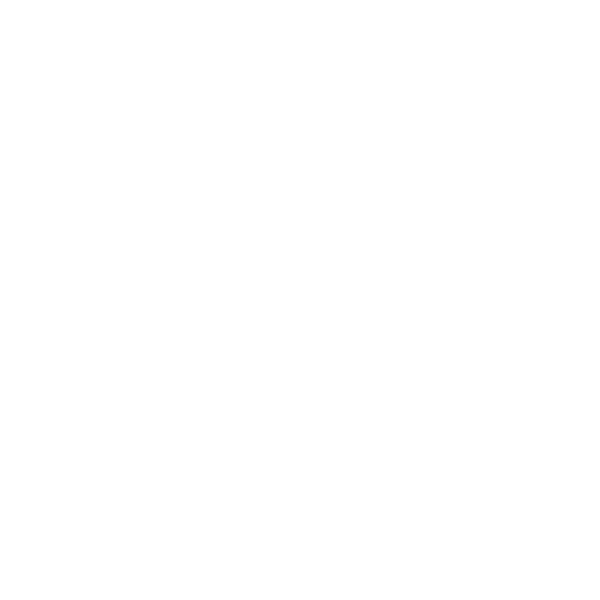 200
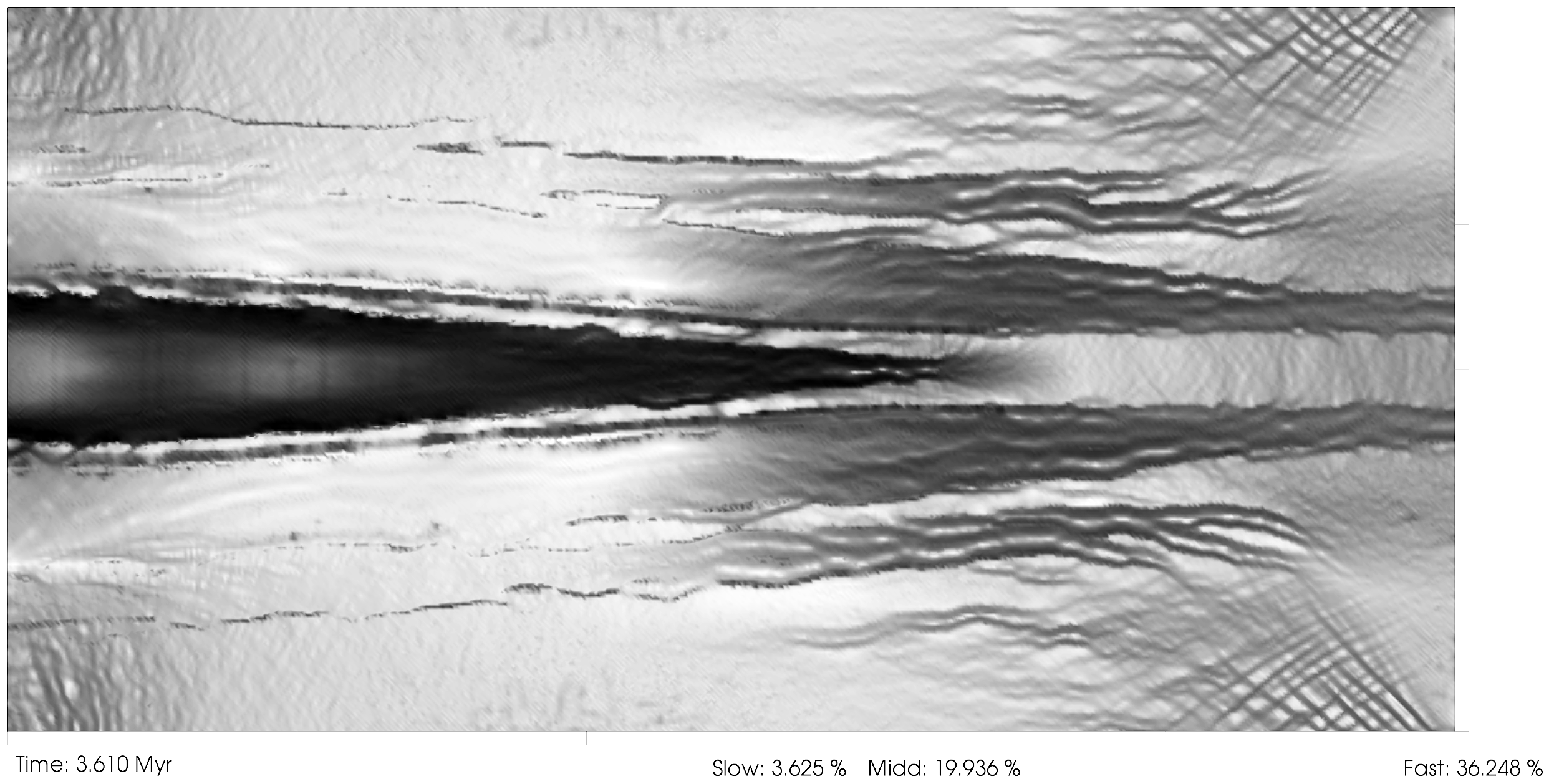 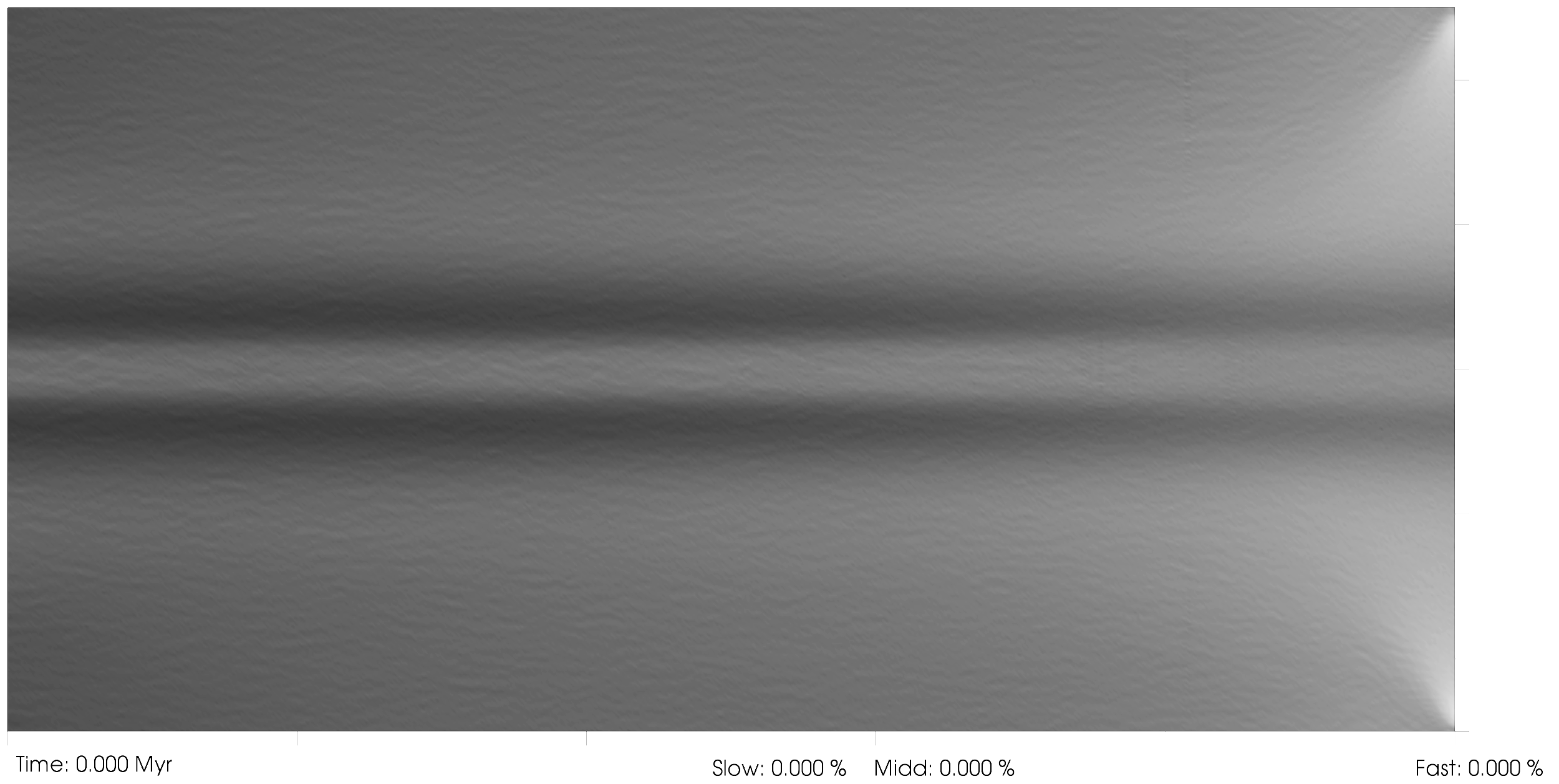 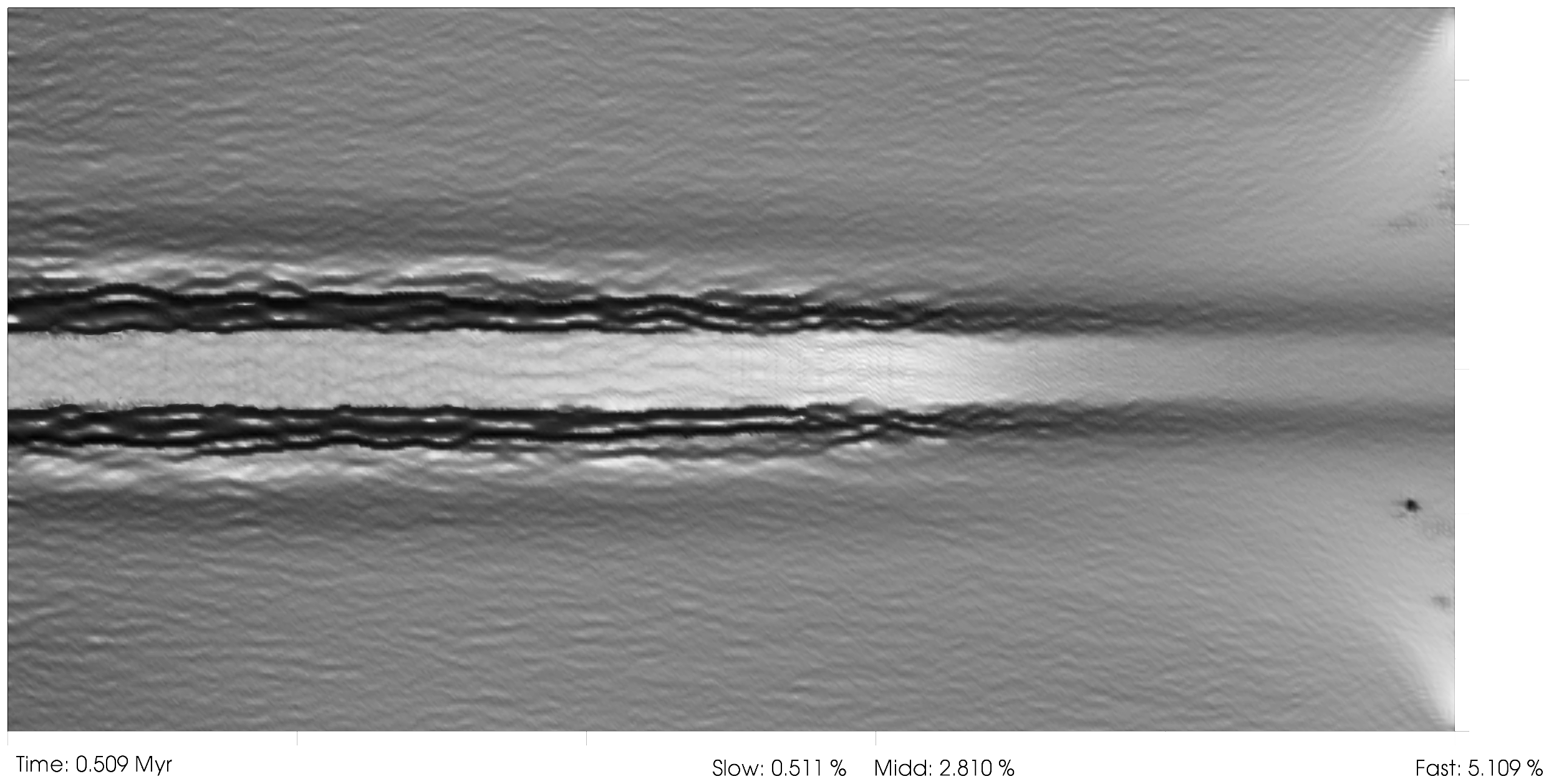 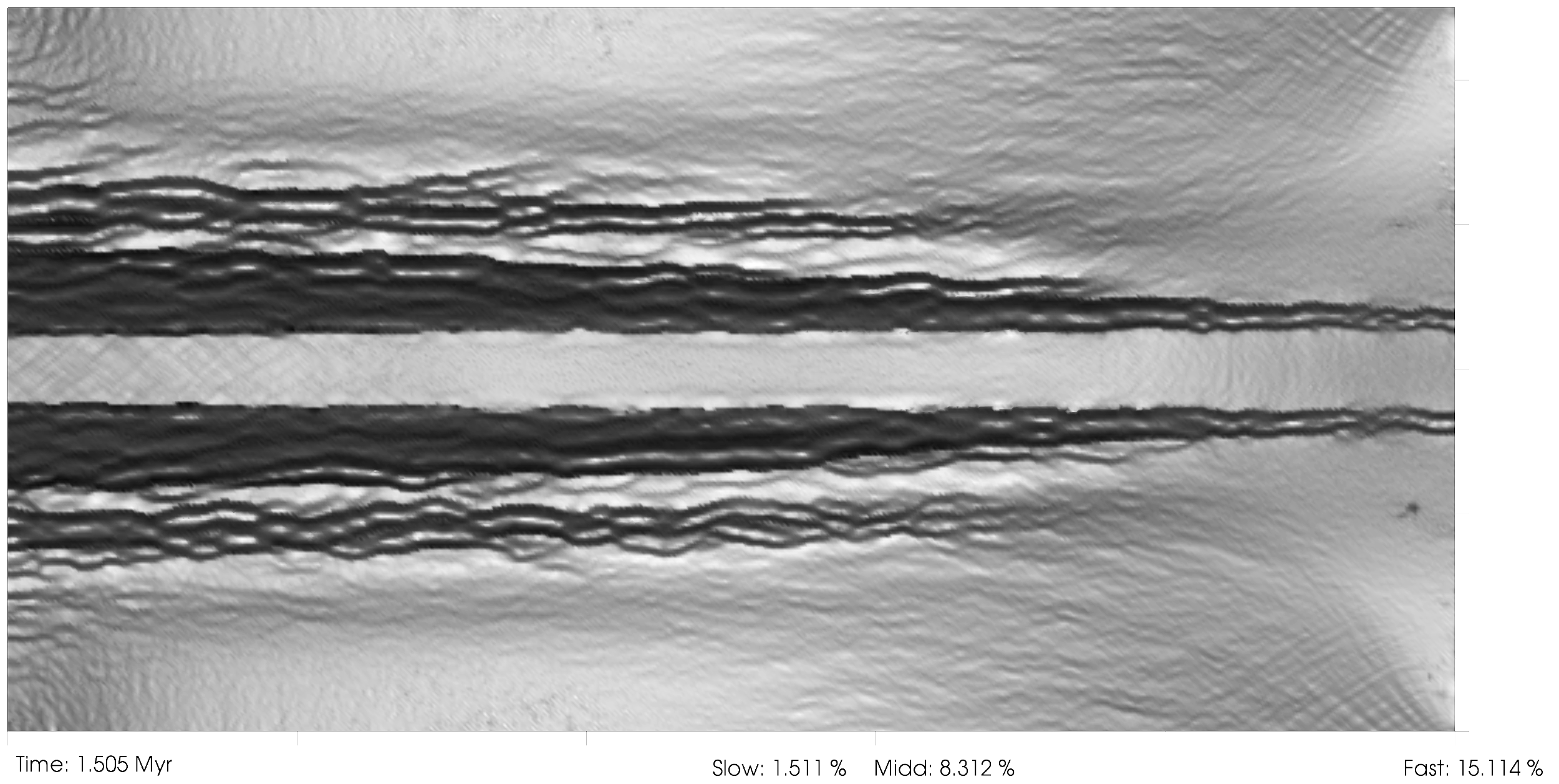 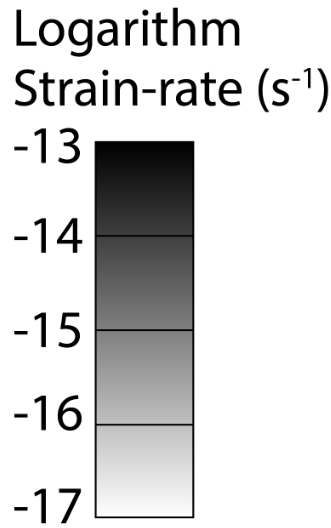 400
Fast end
600
800
1000
-200
-200
-200
0
0
0
0
200
200
200
200
-200
Exploring the results: strain patterns
Orthogonal experiment: phases through time 
Rotational experiment:   phases through time and space
Time: 0.5 Myr
Ext.: 0.5%, 2.75%, 5%
Time: 1.5 Myr
Ext.: 1.5%, 8.25%, 15%
Time: 3.6 Myr
Ext.: 3.6%, 19.8%, 36%
Time: 0.0 Myr
Ext.: 0%, 0%, 0%
Slow end
0
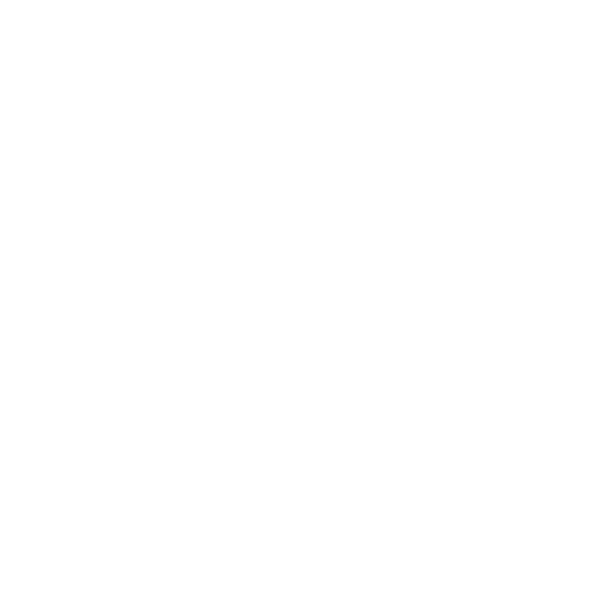 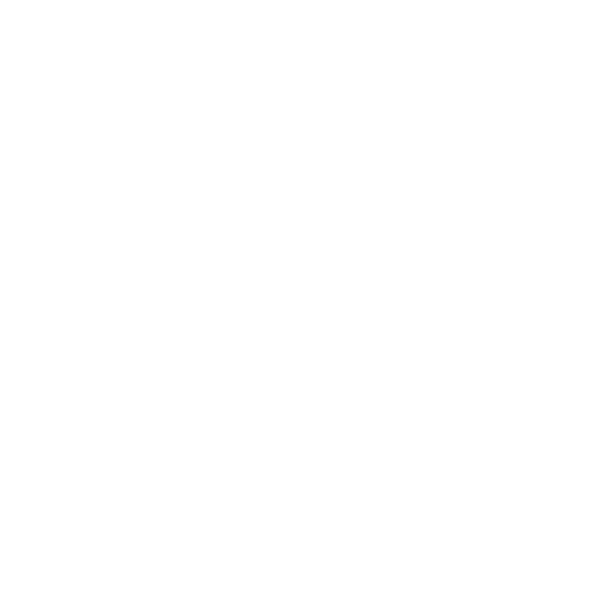 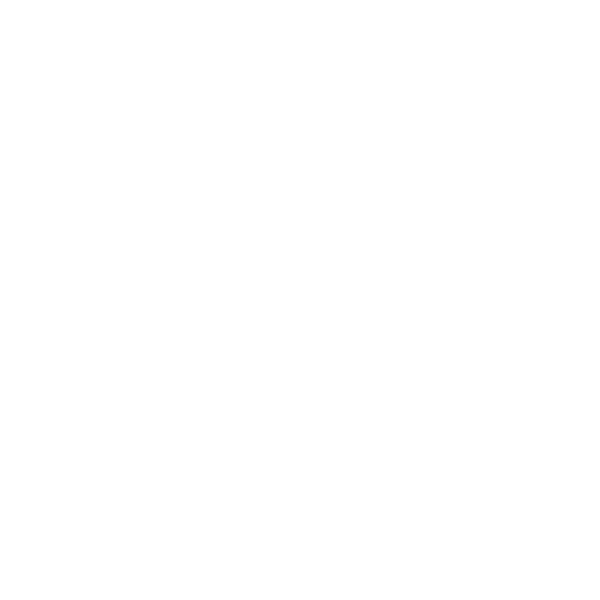 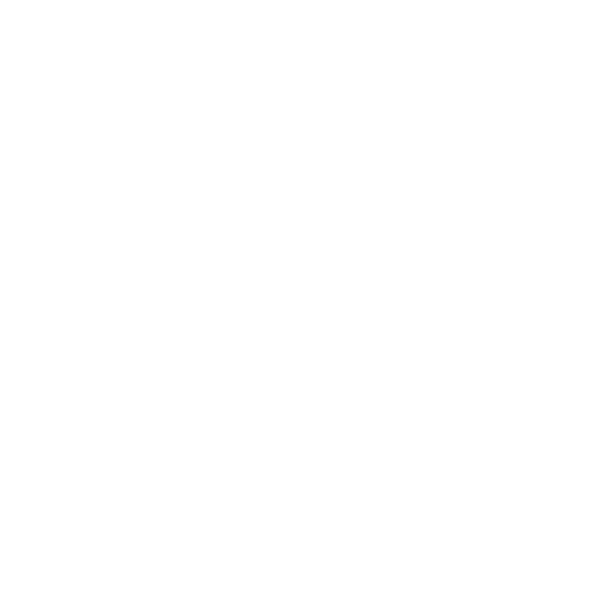 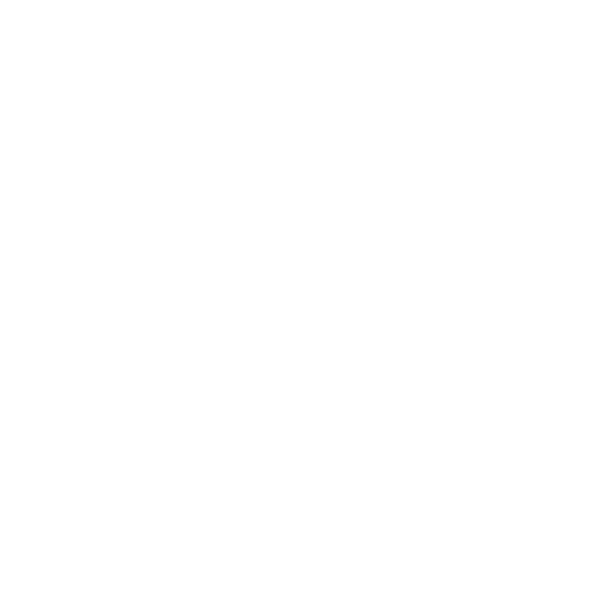 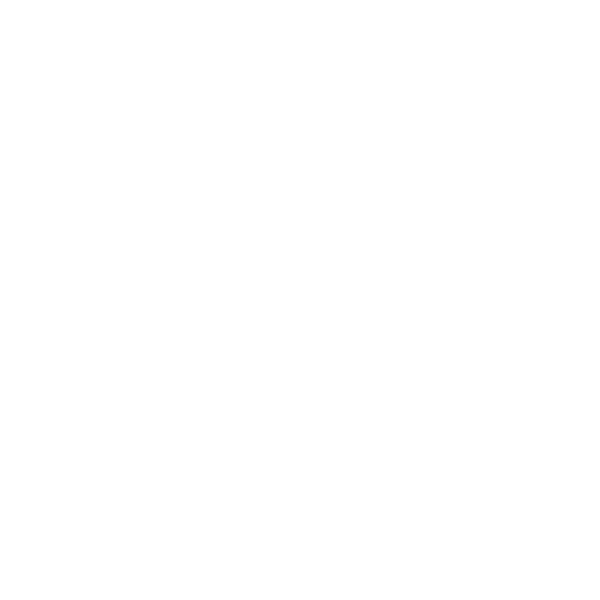 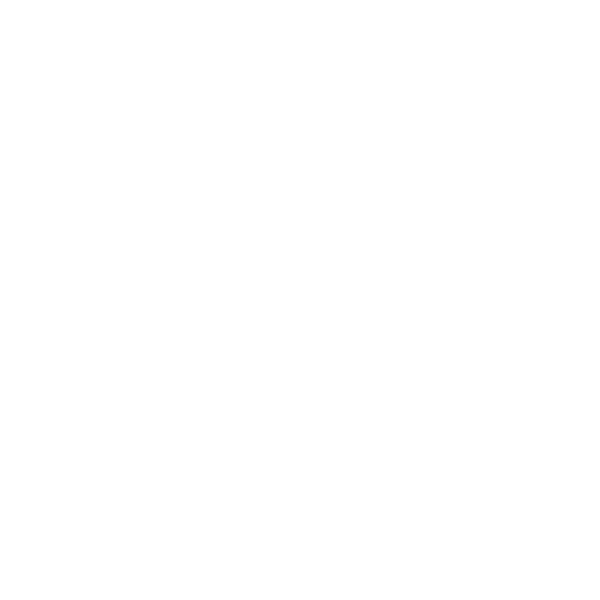 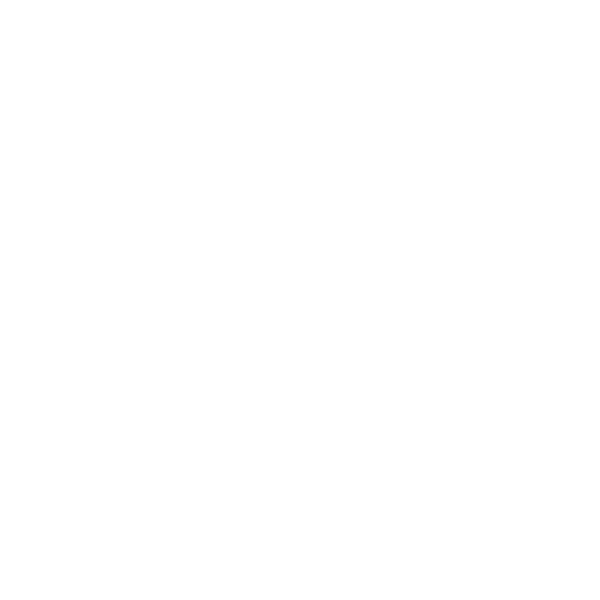 200
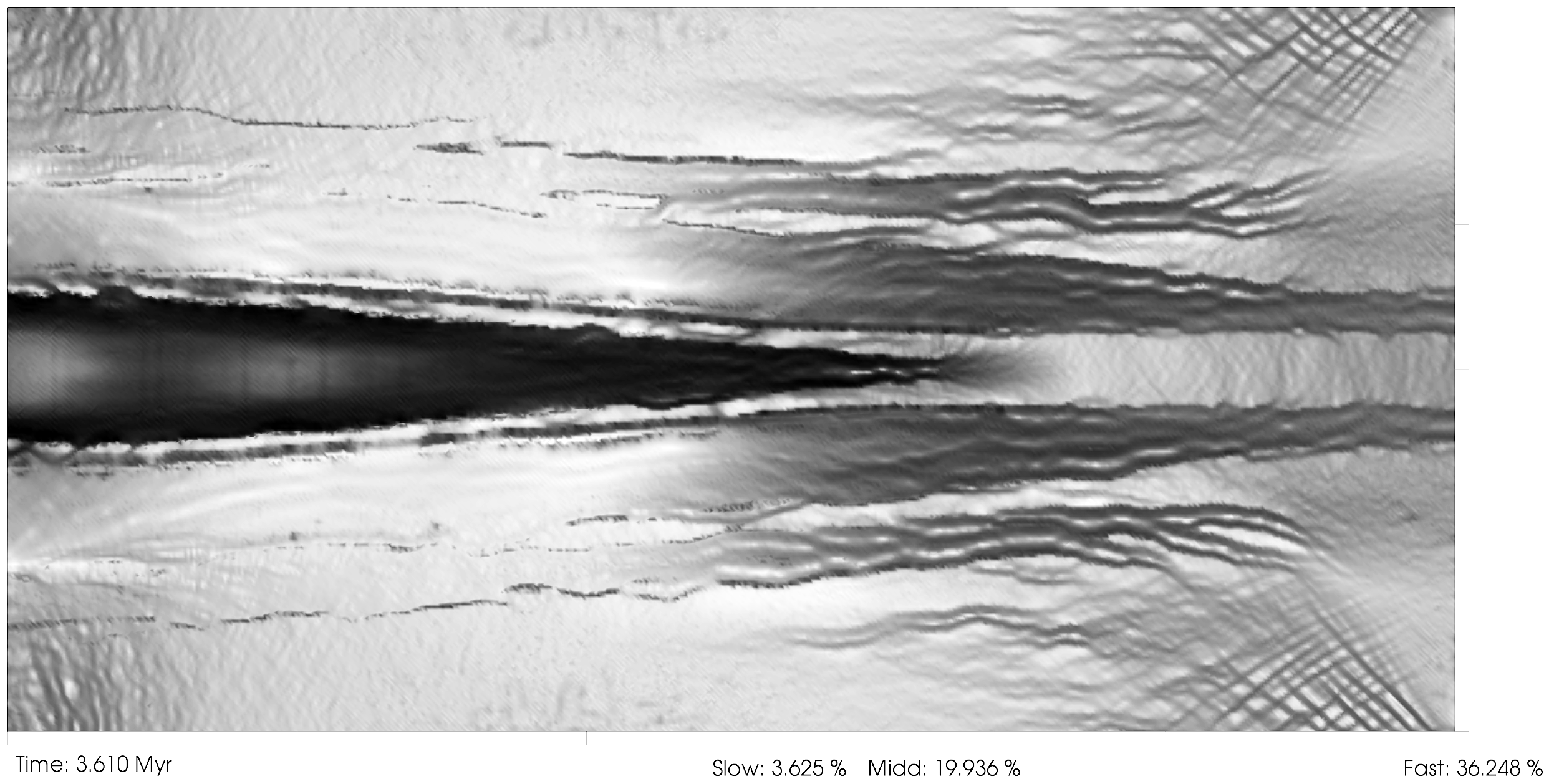 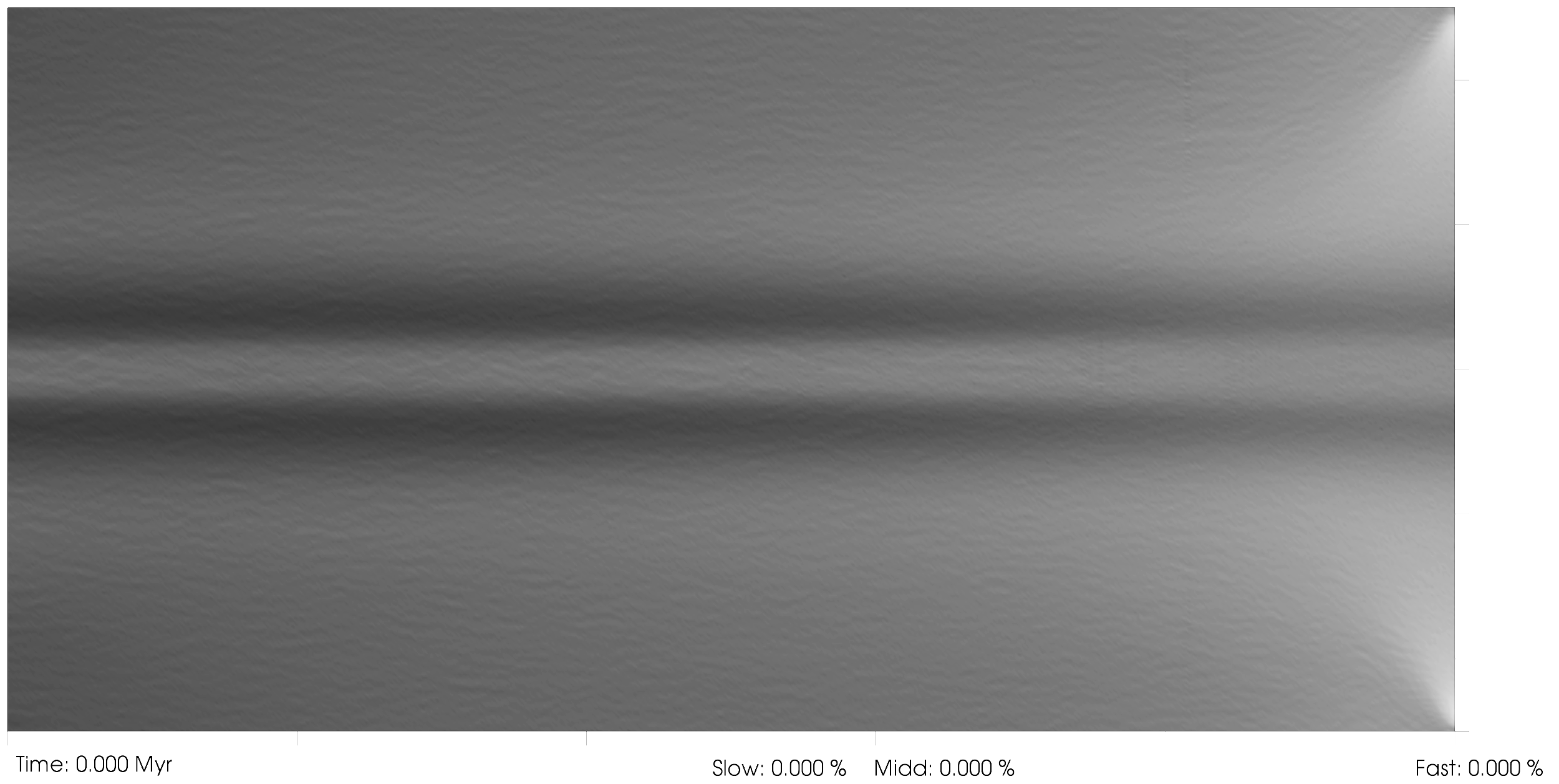 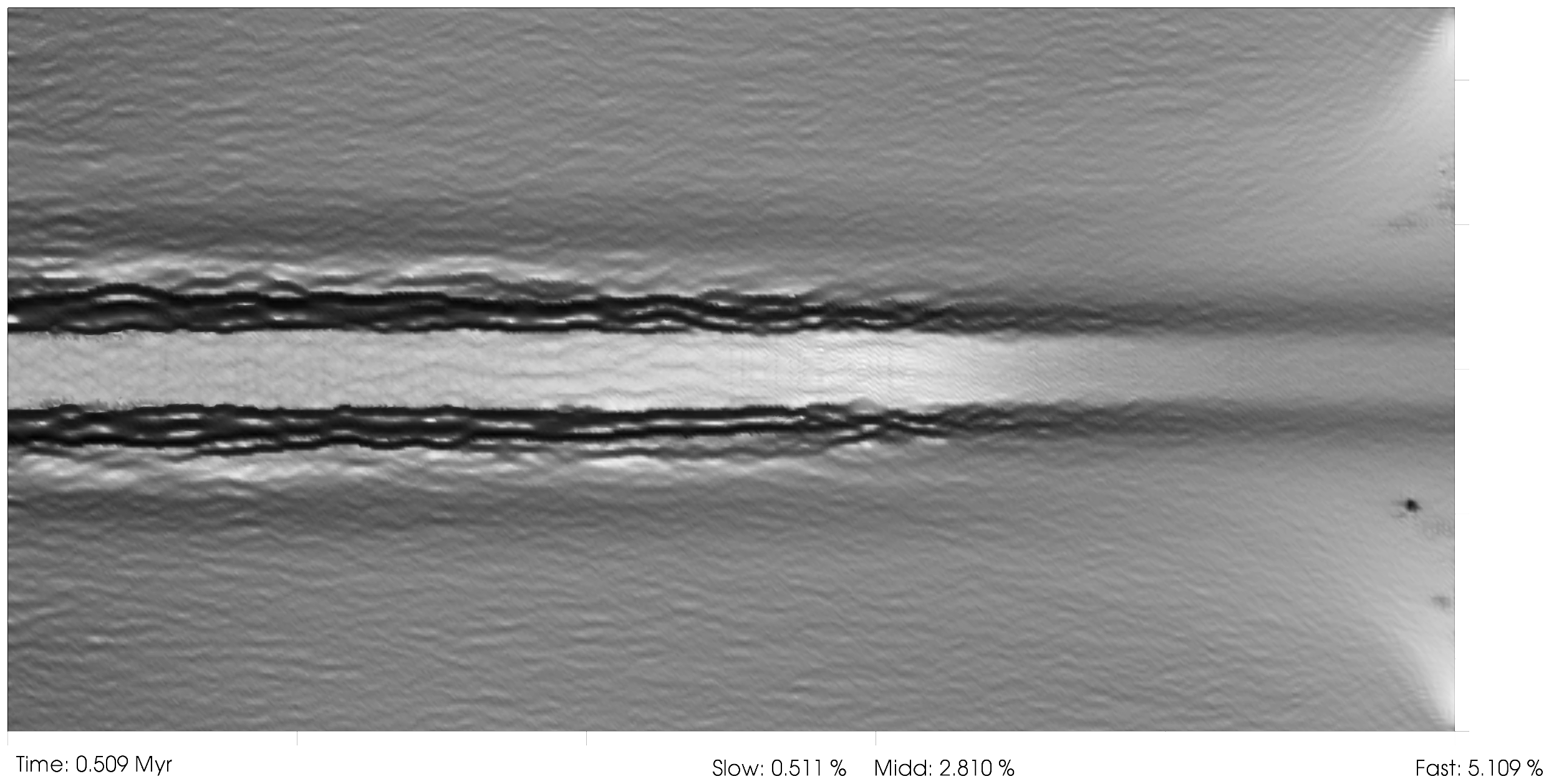 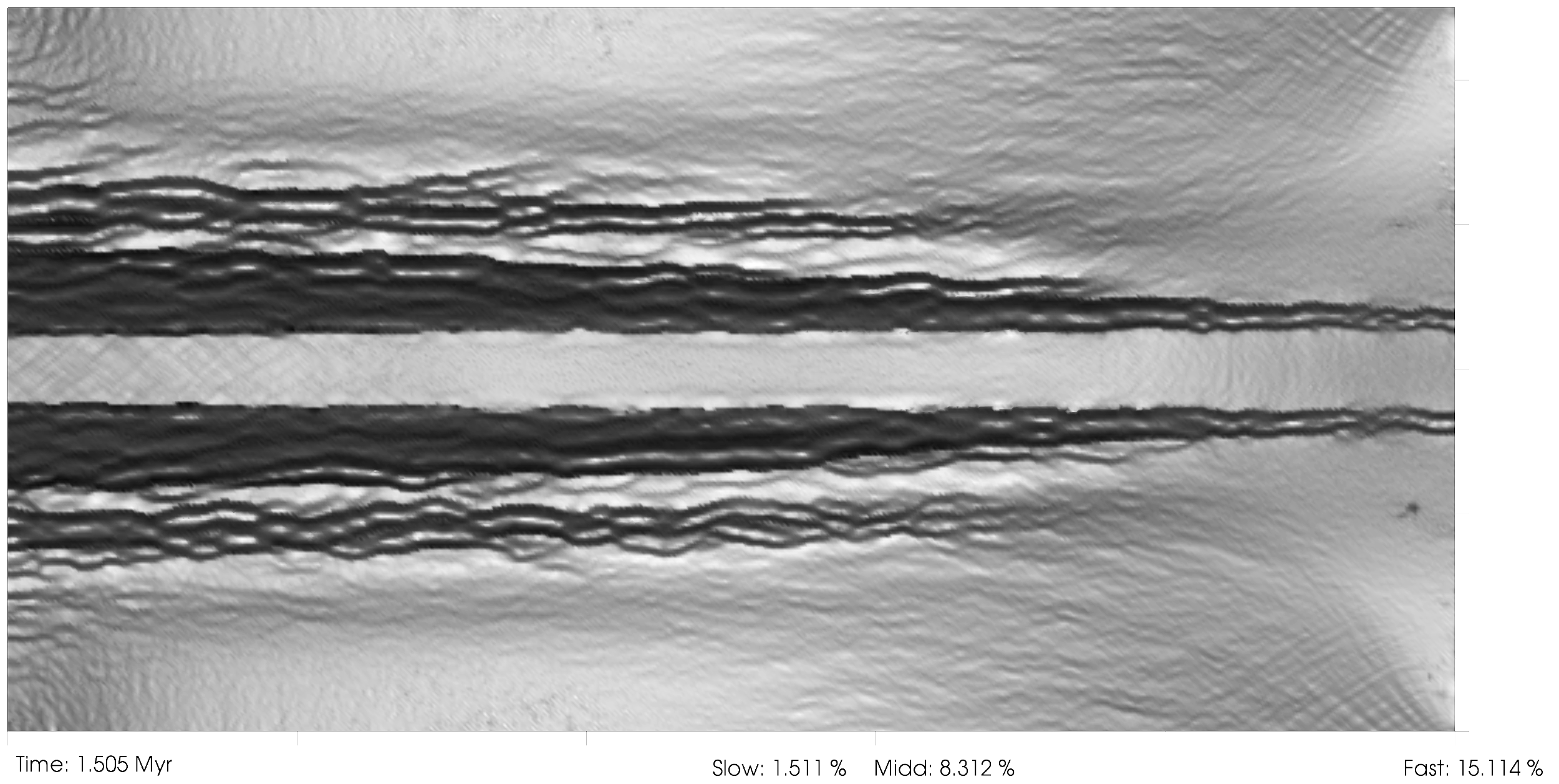 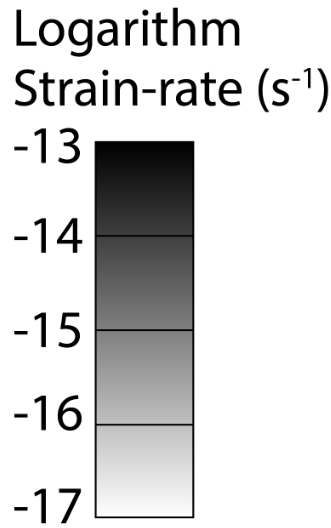 400
Fast end
600
800
1000
-200
-200
-200
0
0
0
0
200
200
200
200
-200